Catatonia
Todd Lucas, PharmD
PGY2 Psychiatric Pharmacy Resident
Fulton State Hospital
Objectives
2
What is Catatonia?
DSM-V 
Edinoff AN. Neurology International. Dec;13(4):570-86.     3
[Speaker Notes: DSM-V

Edinoff AN, Kaufman SE, Hollier JW, Virgen CG, Karam CA, Malone GW, Cornett EM, Kaye AM, Kaye AD. Catatonia: Clinical overview of the diagnosis, treatment, and clinical challenges. Neurology international. 2021 Dec;13(4):570-86.]
DSM-V Catatonia Criteria
Essential feature is a marked psychomotor disturbance that may involve decreased motor activity, decreased engagement during interview or physical examination, or excessive and peculiar motor activity
3 or more symptoms
DSM-V    4
[Speaker Notes: DSM-V]
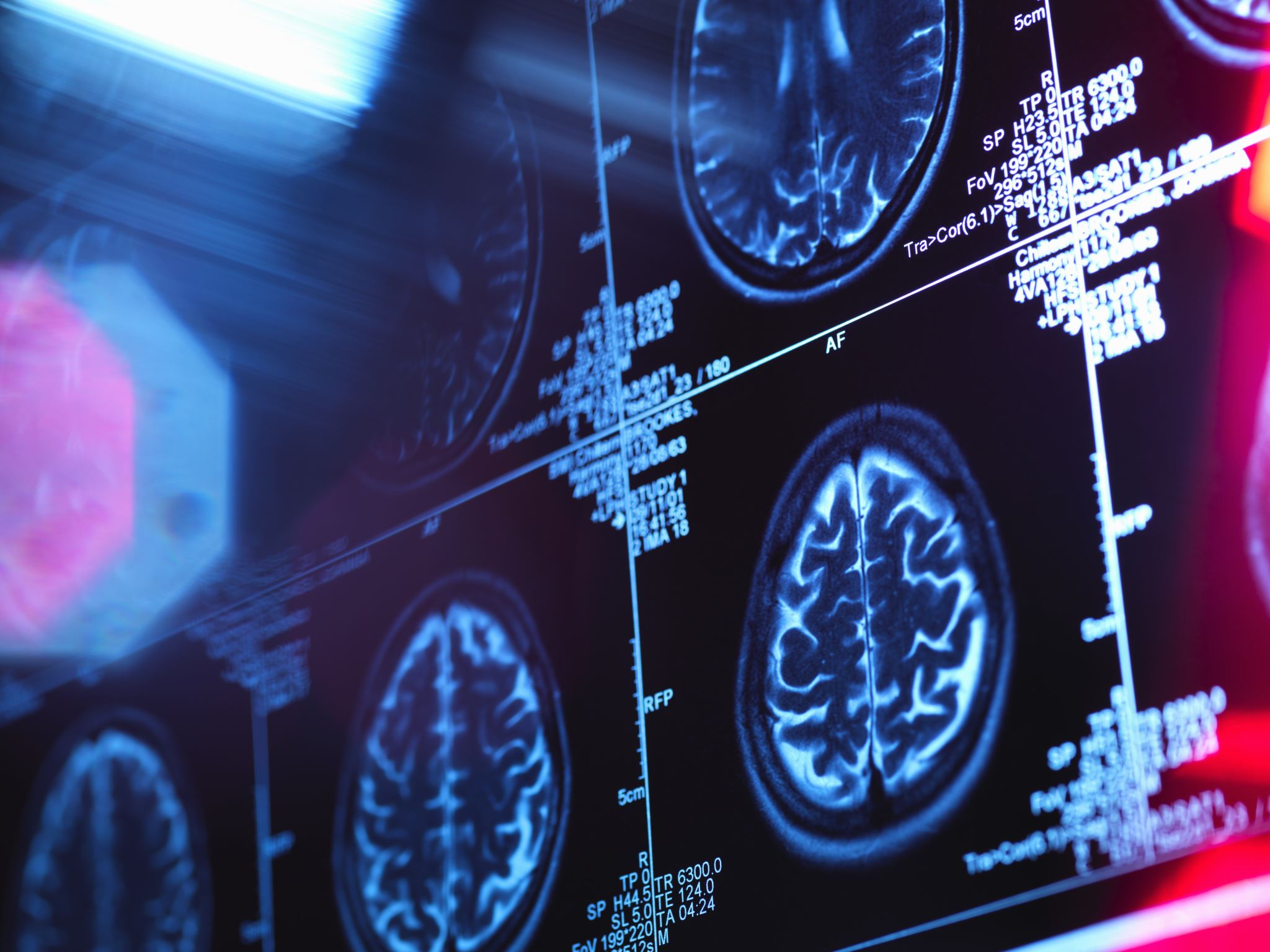 Subtypes of Catatonia
Recent articles and continuing education materials have described three subtypes of catatonia
Stuporous Catatonia
Excited Catatonia
Malignant Catatonia
5
Beach SR. Psychopharmacology Institute. 2020, November 29th. 
Edinoff AN. Neurology International. Dec;13(4):570-86.     5
[Speaker Notes: Psychopharmacology institute

Edinoff AN, Kaufman SE, Hollier JW, Virgen CG, Karam CA, Malone GW, Cornett EM, Kaye AM, Kaye AD. Catatonia: Clinical overview of the diagnosis, treatment, and clinical challenges. Neurology international. 2021 Dec;13(4):570-86.]
Stuporous Catatonia
Beach SR. Psychopharmacology Institute. 2020, November 29th.     6
Excited Catatonia
Common symptoms
Psychomotor hyperactivity: restless movements, talkativeness, or frenzy
Beach SR. Psychopharmacology Institute. 2020, November 29th.     7
Malignant Catatonia – Medical Emergency
Common symptoms
Fever
Lead-pipe rigidity
Autonomic instability
Creatinine kinase
Beach SR. Psychopharmacology Institute. 2020, November 29th.     8
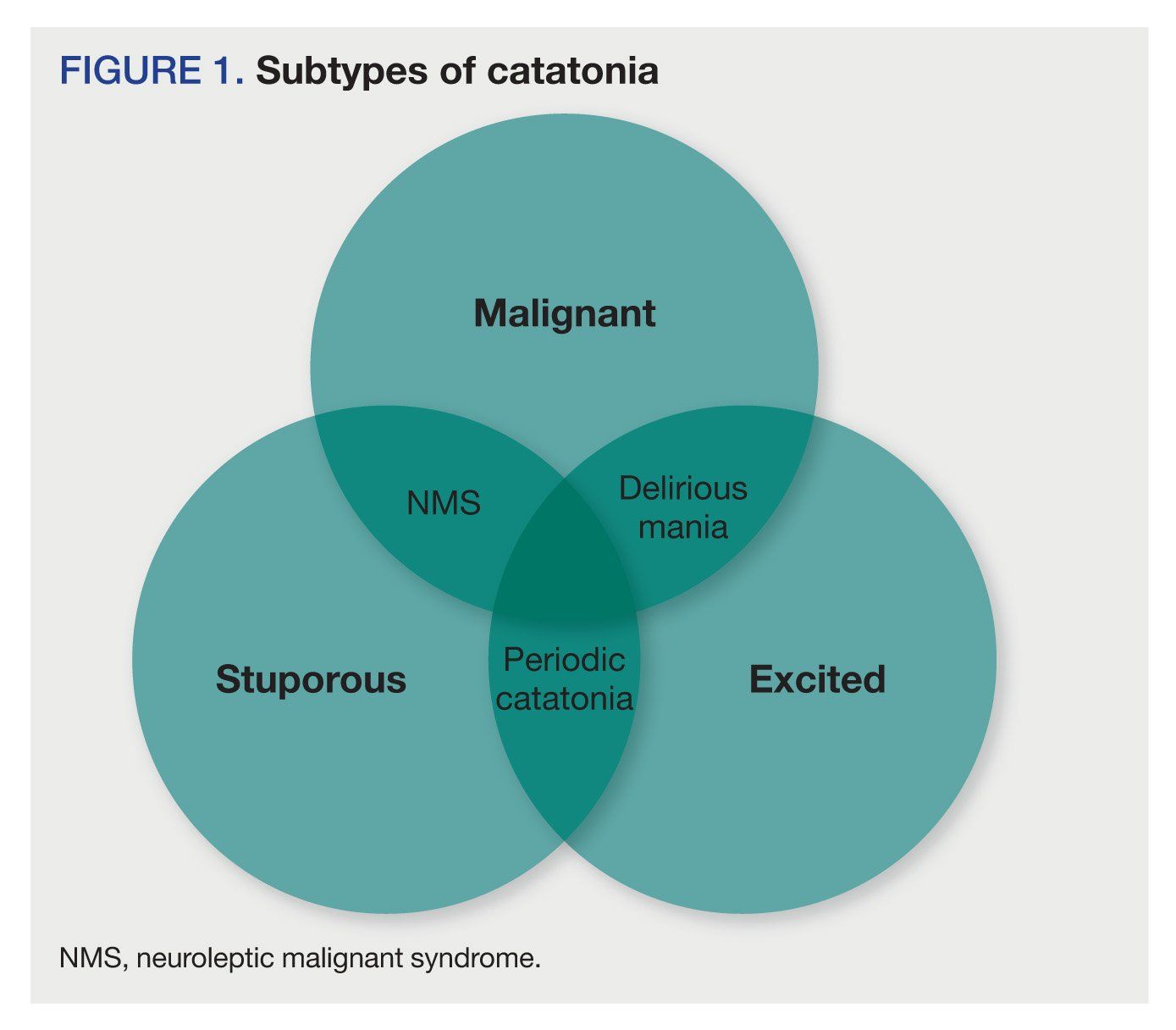 Beach SR. Psychopharmacology Institute. 2020, November 29th. 9
[Speaker Notes: Azzam, P. N., & Gopalan, P. (2013). Prototypes of catatonia: diagnostic and therapeutic challenges in the general hospital. Psychosomatics, 54(1), 88.
Fricchione, G., Bush, G., Fozdar, M., Francis, A., & Fink, M. (1997). Recognition and treatment of the catatonic syndrome. Journal of Intensive Care Medicine, 12(3), 135-147.
Denysenko, L., Sica, N., Penders, T. M., Philbrick, K. L., Walker, A., Shaffer, S., ... & Francis, A. (2018). Catatonia in the medically ill: Etiology, diagnosis, and treatment. The Academy of Consultation-Liaison Psychiatry Evidence-Based Medicine Subcommittee Monograph. Annals of clinical psychiatry: official journal of the American Academy of Clinical Psychiatrists, 30(2), 140-155.]
Bush-Francis Catatonia Rating Scale (BFCRS)
Bush G. Acta Psychiatr Scand. 1996 Feb;93(2):129-36.     10
[Speaker Notes: ambitendency (appearance of being stuck in indecisive or hesitant movement), automatic obedience (mechanical and reproducible compliance with examiner’s request, even if dangerous), autonomic abnormality (diaphore- sis, palpitations, or abnormal temperature, blood pressure, pulse, or respiratory rate), combativeness (striking out against others with or without potential for injury), gegenhal- ten (resistance to positioning by examiner that increases proportionally to applied force), grasp reflex (strong grasp of any object in proximity of the hand or upon touch), impulsivity (patient suddenly engages in inappropriate behavior without provocation; afterwards, can give no or only a facile explanation), mitgehen (exaggerated movements in response to light pressure), perseveration (whole or partial repetition of actions or verbal content that is not goal directed), rigidity (resistance by way of increased muscle tone), staring, verbigeration (continuous, directionless repetition of words, phrases, or sentences), and withdrawal (no eye contact, refusal to take food or drink when offered, or both; turning away from examiner or social isolation)]
Lorazepam Challenge
Beach SR. Psychopharmacology Institute. 2020, November 29th.     11
[Speaker Notes: Psychopharmacology Institute]
Lorazepam Challenge - Dosing
Beach SR. Psychopharmacology Institute. 2020, November 29th.     12
Positive Response to Lorazepam
Beach SR. Psychopharmacology Institute. 2020, November 29th.     13
Transitioning from IV / Tapering
Beach SR. Psychopharmacology Institute. 2020, November 29th.     14
[Speaker Notes: Psychopharmacology instute]
Patient Case
Almeida M. Prim Care Companion CNS Disorder. 2021 Oct 7;23(5):20cr02899.     15
[Speaker Notes: Almeida M, Cicolello K, Hanso A, DeCavalcante G, DeOliveira GS. Treatment of Acute Agitation Associated With Excited Catatonia Using Dexmedetomidine: Case Series and Literature Review. Prim Care Companion CNS Disord. 2021 Oct 7;23(5):20cr02899. doi: 10.4088/PCC.20cr02899. PMID: 34619813.]
In-patient psychiatric unit
Once she was sent to the psychiatric unit she displayed manic symptoms of hypersexuality, hyper-religiosity, impulsivity, and insomnia
Maintenance medications
Started on risperidone 0.5 mg twice daily which was titrated to 2 mg twice daily
Over the next 3 days her symptoms worsened; she became loud, combative and tried to elope multiple times
Her BFCRS was 30, she responded positively to 2mg IM lorazepam
After lorazepam, her BFCRS was 3 and the team described her symptoms as excited catatonia
After she responded to lorazepam, it was recommendation to avoid antipsychotics
Valproic acid was started and high doses of lorazepam were initiated (up to 12 mg a day)
she still required some as needed medications for disruptive behavior
Almeida M. Prim Care Companion CNS Disorder. 2021 Oct 7;23(5):20cr02899.     16
Intensive Care Unit (ICU)
Due to the profound level of behavioral dysregulation and patient suffering that was refractory to the available psychopharmacologic treatment options she was transferred to the ICU for sedation with dexmedetomidine
All antipsychotic medications were discontinued, and a comprehensive medical workup was able to be completed – which was unremarkable
Emergency order for electroconvulsive therapy (ECT) was obtained, after 3 rounds of ECT she was discharged home
Almeida M. Prim Care Companion CNS Disorder. 2021 Oct 7;23(5):20cr02899.     17
Summary
DSM-V does not recognize catatonia as an independent diagnosis
More recent literature has a split catatonia into 3 subtypes: stuporous, excited, and malignant
If catatonia is suspected, the BFCRS assessment can be done to quantify the symptoms and determine if a lorazepam challenge should be conducted
Lorazepam challenge is generally 2 mg IV, but IM can be used if necessary
If the patient responds to the lorazepam challenge, then lorazepam should be scheduled with the goal to transition to oral formulations
Routine IM injections should be avoided
18
References
Almeida M, Cicolello K, Hanso A, DeCavalcante G, DeOliveira GS. Treatment of Acute Agitation Associated With Excited Catatonia Using Dexmedetomidine: Case Series and Literature Review. Prim Care Companion CNS Disord. 2021 Oct 7;23(5):20cr02899. doi: 10.4088/PCC.20cr02899. PMID: 34619813.
Beach SR. Treatment Strategies for Catatonia [Internet]. Lecture published 2020, November 29th. [cited 2023Apr25]. Available from: https://psychopharmacologyinstitute.com/publication/treatment-strategies-for-catatonia-2500.
Bush G, Fink M, Petrides G, Dowling F, Francis A. Catatonia. I. Rating scale and standardized examination. Acta Psychiatr Scand. 1996 Feb;93(2):129-36. doi: 10.1111/j.1600-0447.1996.tb09814.x. PMID: 8686483.
Edinoff AN, Kaufman SE, Hollier JW, Virgen CG, Karam CA, Malone GW, Cornett EM, Kaye AM, Kaye AD. Catatonia: Clinical overview of the diagnosis, treatment, and clinical challenges. Neurology international. 2021 Dec;13(4):570-86.
19
[Speaker Notes: Almeida M, Cicolello K, Hanso A, DeCavalcante G, DeOliveira GS. Treatment of Acute Agitation Associated With Excited Catatonia Using Dexmedetomidine: Case Series and Literature Review. Prim Care Companion CNS Disord. 2021 Oct 7;23(5):20cr02899. doi: 10.4088/PCC.20cr02899. PMID: 34619813.
Almeida M. Prim Care Companion CNS Disorder. 2021 Oct 7;23(5):20cr02899.
Beach SR. Treatment Strategies for Catatonia [Internet]. Lecture published 2020, November 29th. [cited 2023Apr25]. Available from: https://psychopharmacologyinstitute.com/publication/treatment-strategies-for-catatonia-2500.
Beach SR. Psychopharmacology Institute. 2020, November 29th.
Bush G, Fink M, Petrides G, Dowling F, Francis A. Catatonia. I. Rating scale and standardized examination. Acta Psychiatr Scand. 1996 Feb;93(2):129-36. doi: 10.1111/j.1600-0447.1996.tb09814.x. PMID: 8686483.
Bush G. Acta Psychiatr Scand. 1996 Feb;93(2):129-36.
Edinoff AN, Kaufman SE, Hollier JW, Virgen CG, Karam CA, Malone GW, Cornett EM, Kaye AM, Kaye AD. Catatonia: Clinical overview of the diagnosis, treatment, and clinical challenges. Neurology international. 2021 Dec;13(4):570-86.
Edinoff AN. Neurology International. Dec;13(4):570-86.]
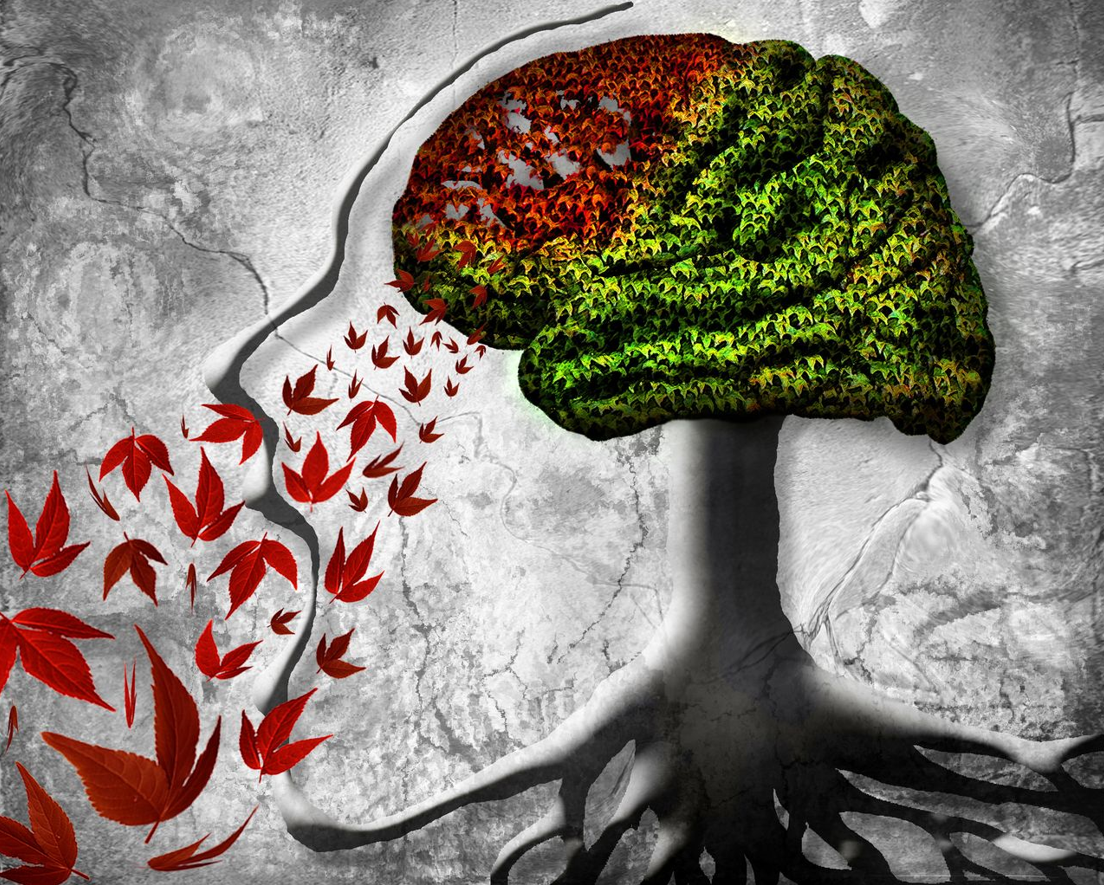 Mania Tx

Jason Cafer MD
[Speaker Notes: Stands to reason that prolonged manic episodes are more damaging to the brain that brief manic episodes. We need something to resolve mania ASAP.]
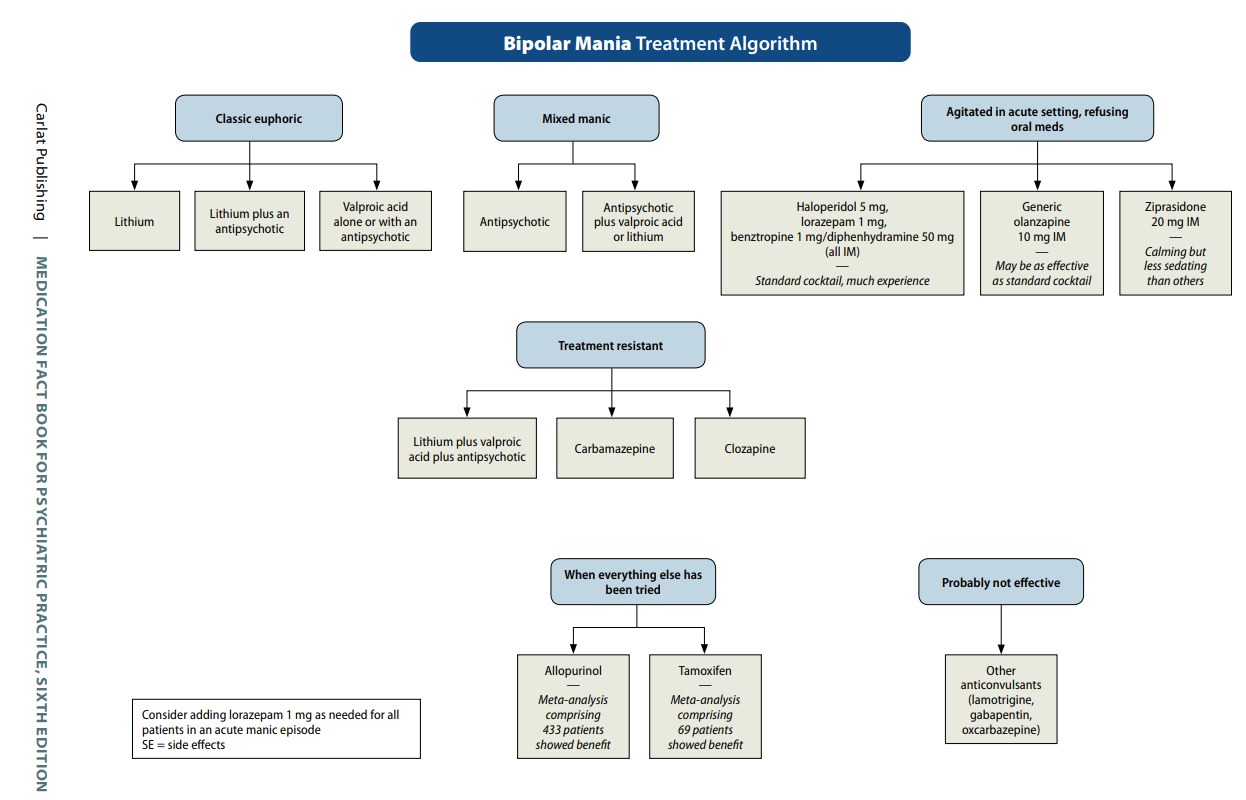 ?
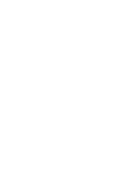 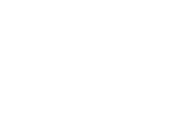 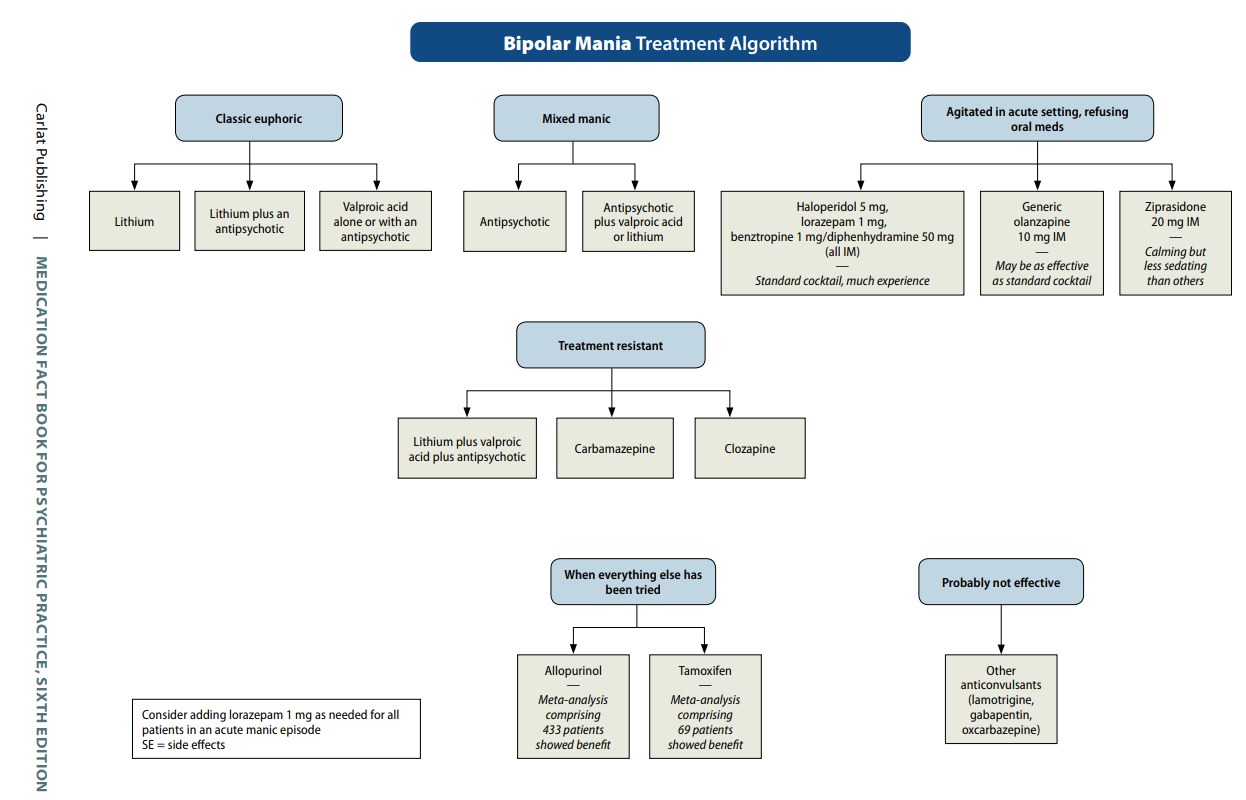 ?
?
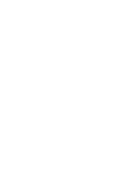 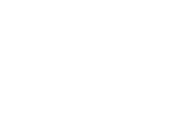 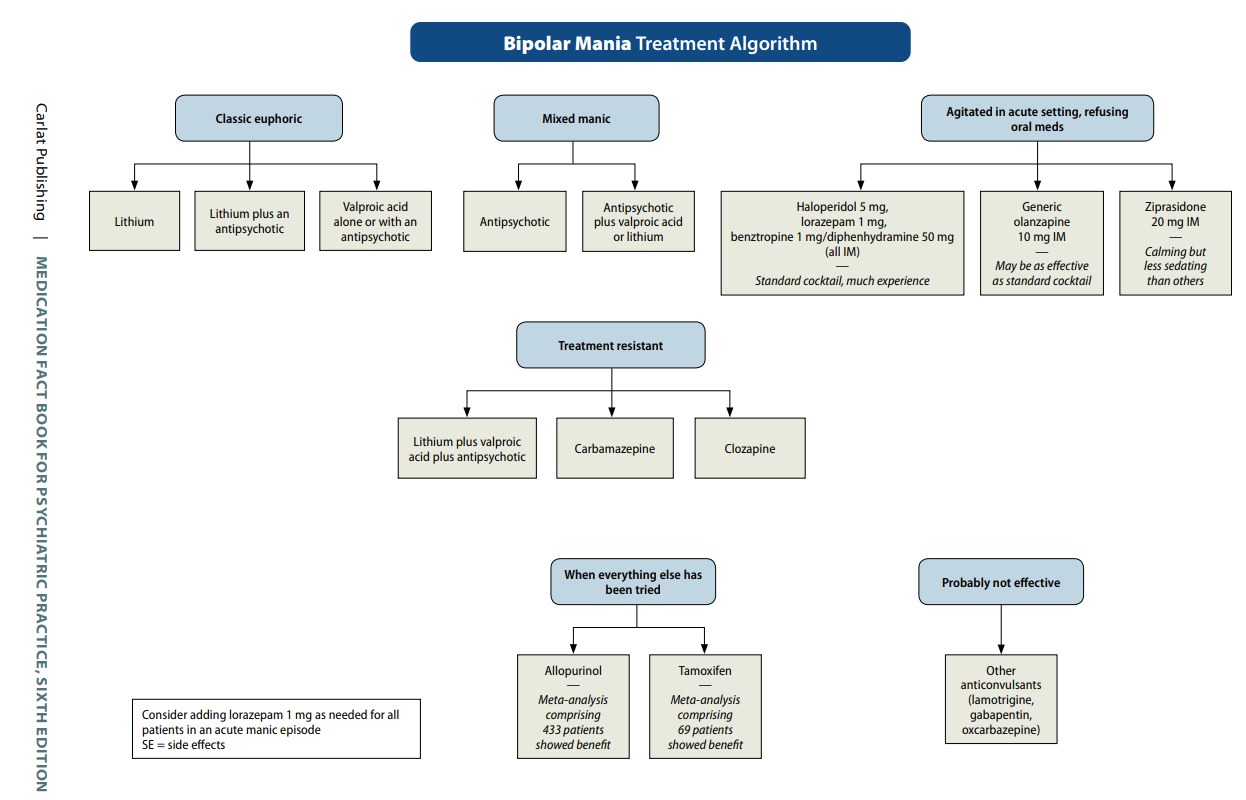 ?
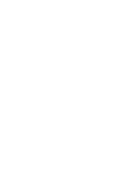 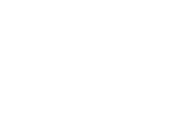 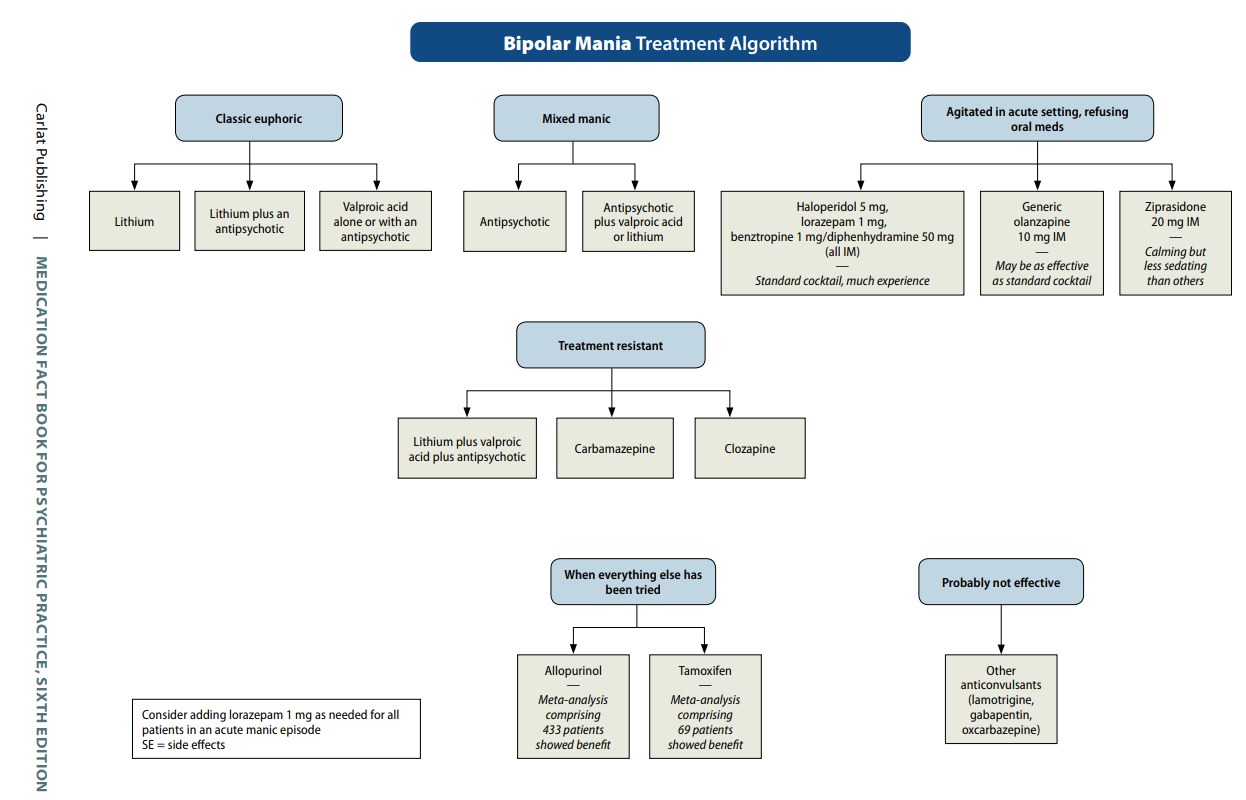 ?
Lithium/Valproate +/- antipsychotic
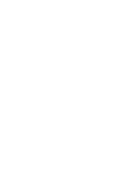 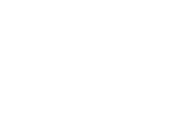 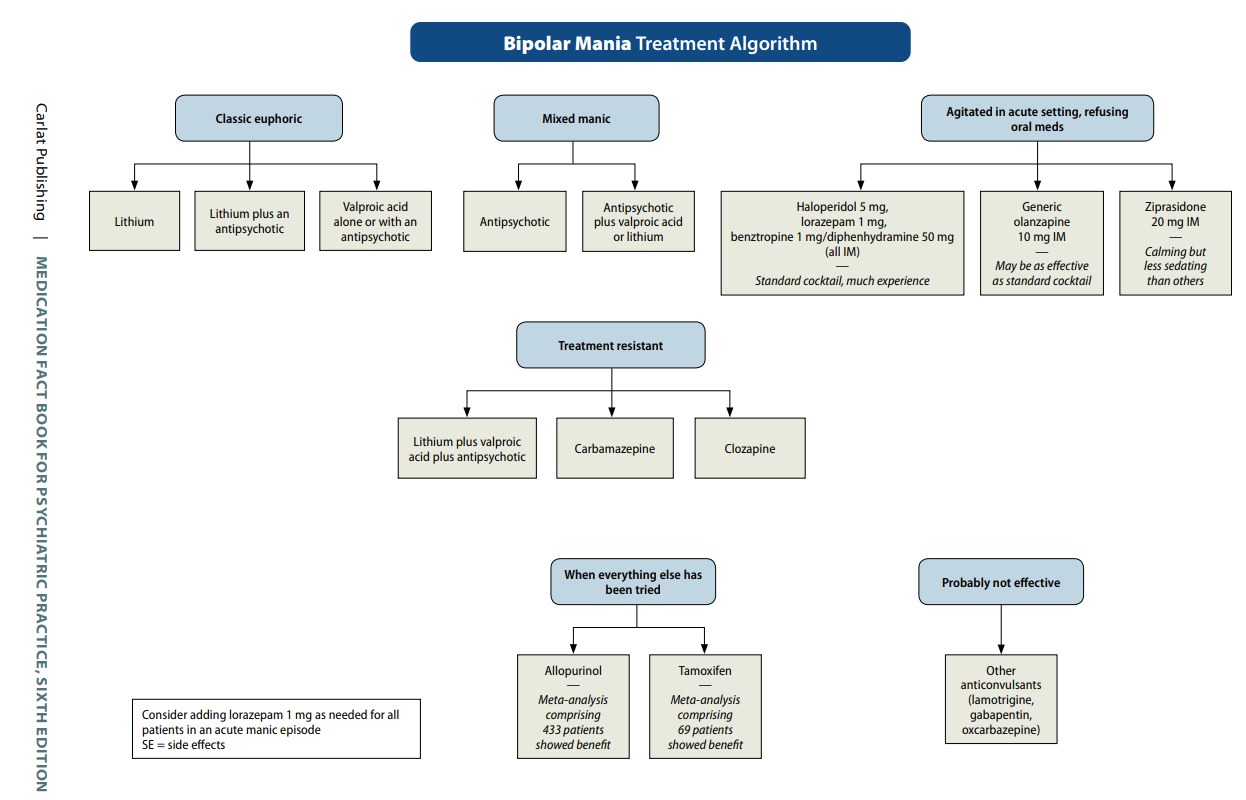 ?
Lithium/Valproate +/- antipsychotic
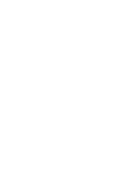 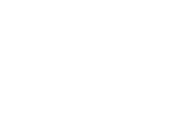 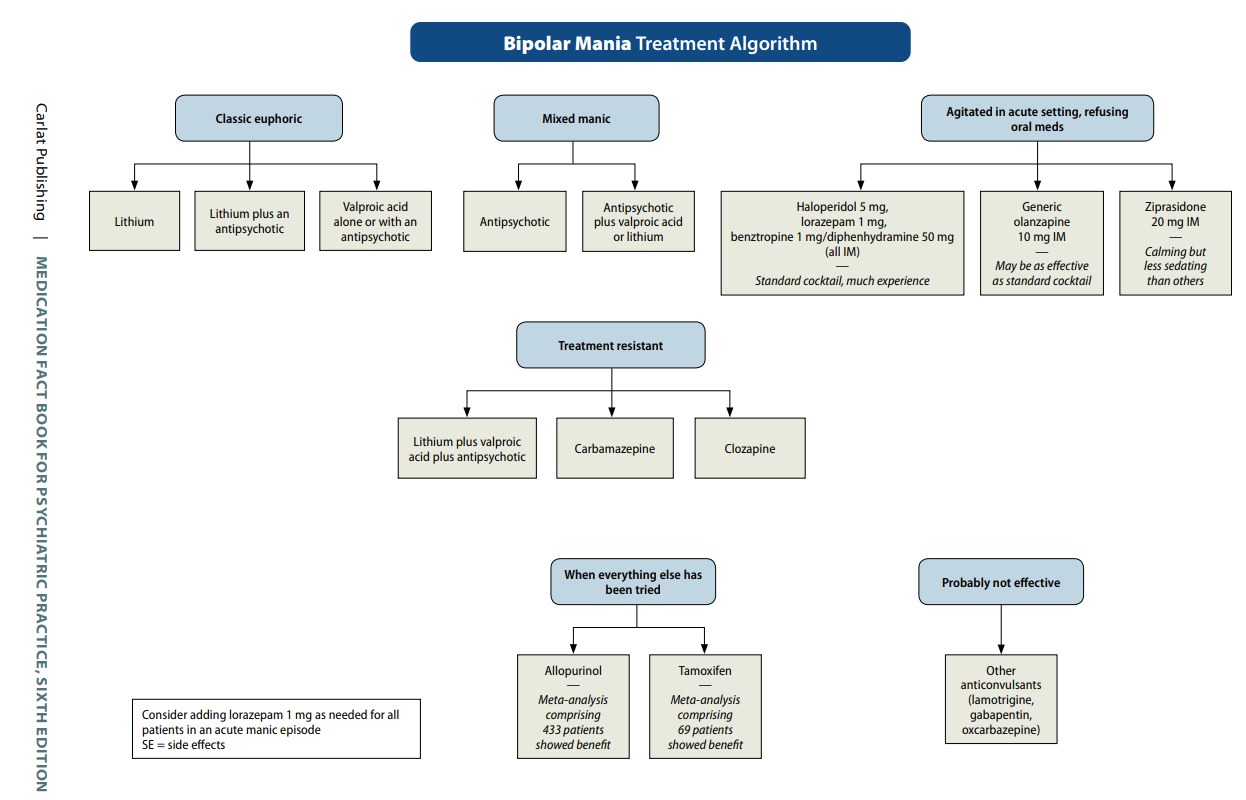 Lithium/Valproate +/- antipsychotic
antipsychotic +/- VPA/Lith
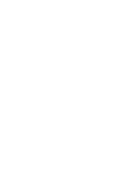 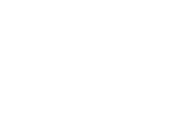 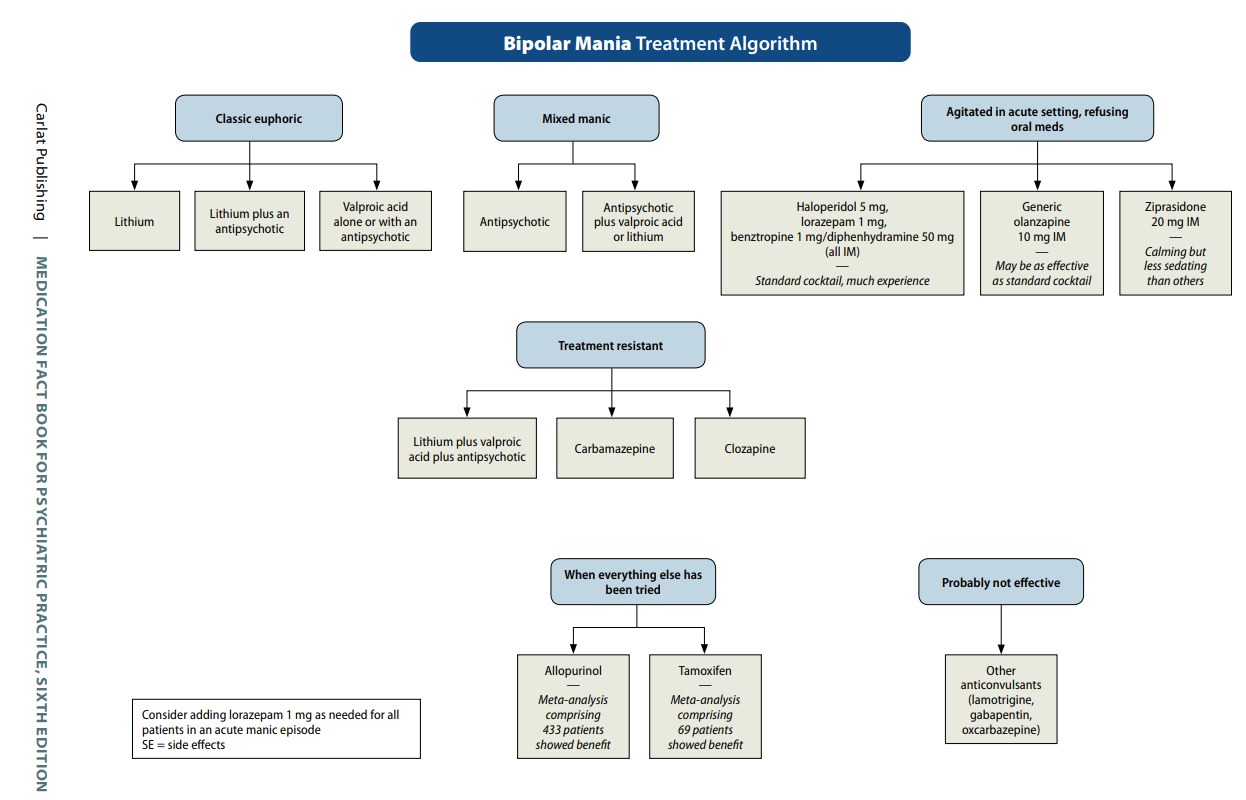 60%
40%
Lithium/Valproate +/- antipsychotic
antipsychotic +/- VPA/Lith
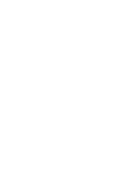 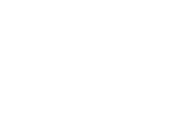 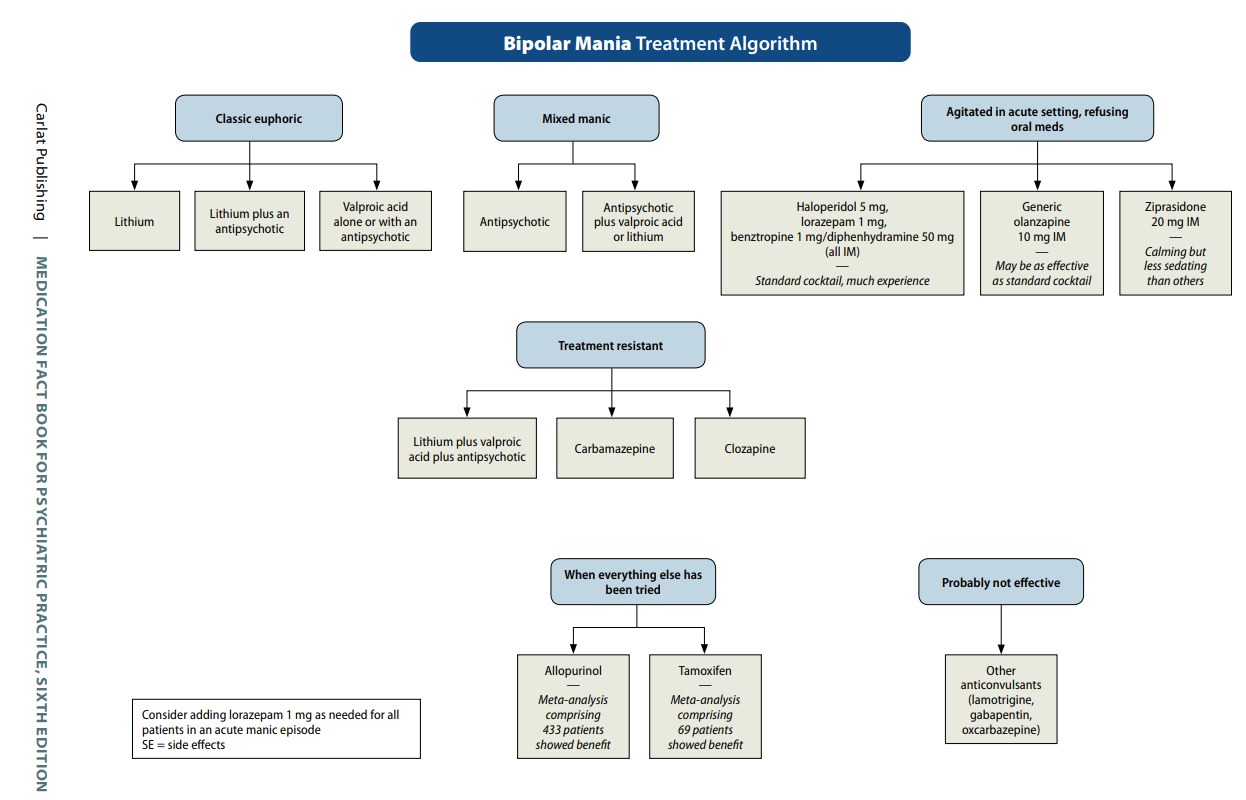 60%
40%
Is it possible to be severely manic without psychosis?
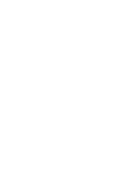 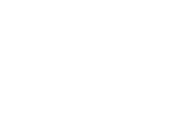 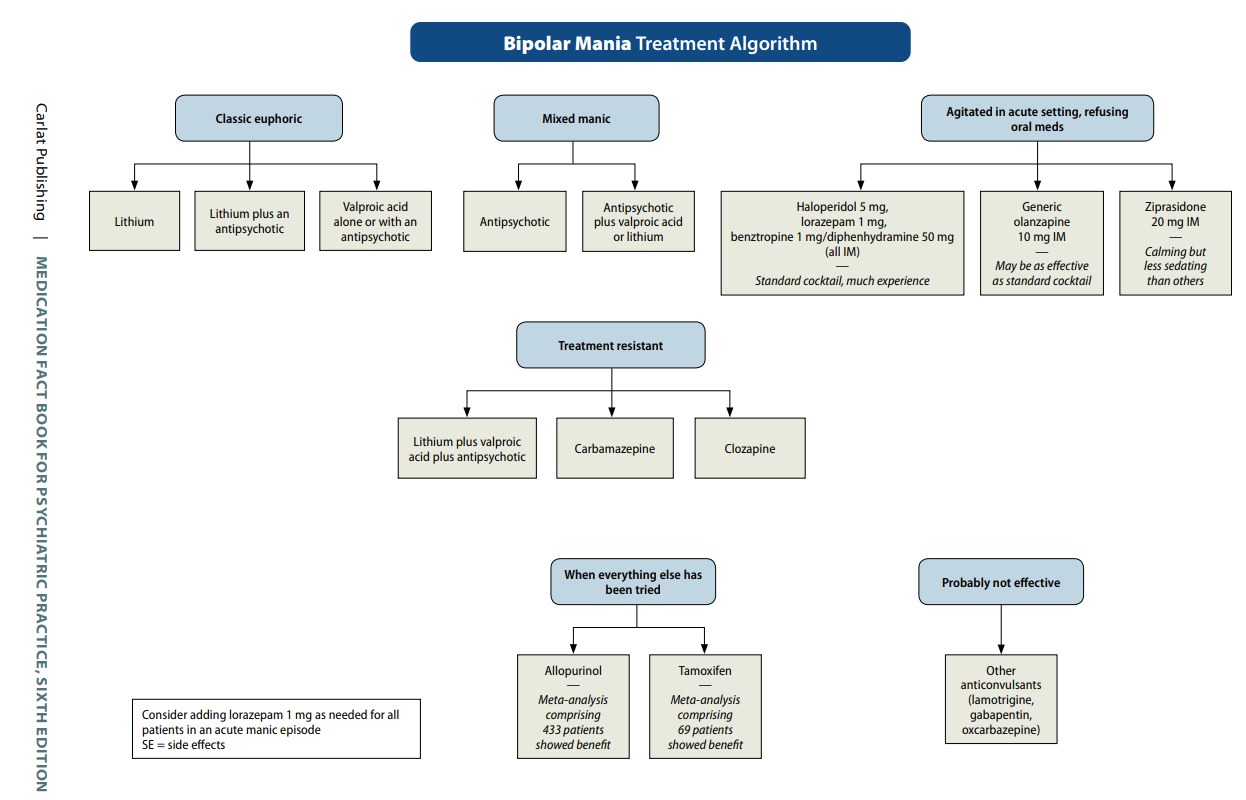 60%
40%
Which antipsychotic?
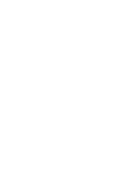 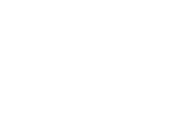 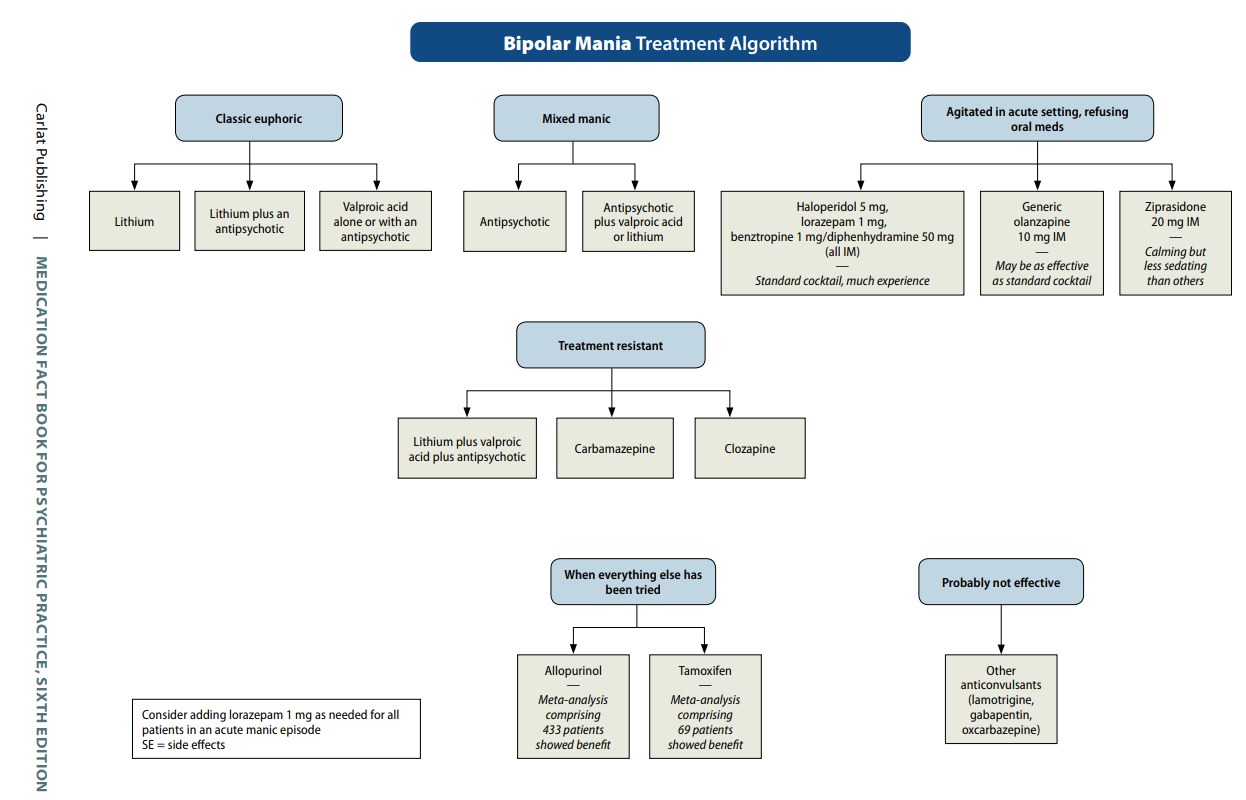 60%
40%
First-line antipsychotic:
quetiapine (Seroquel) per Osser
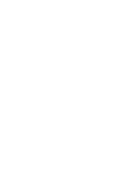 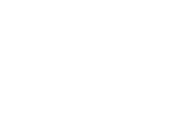 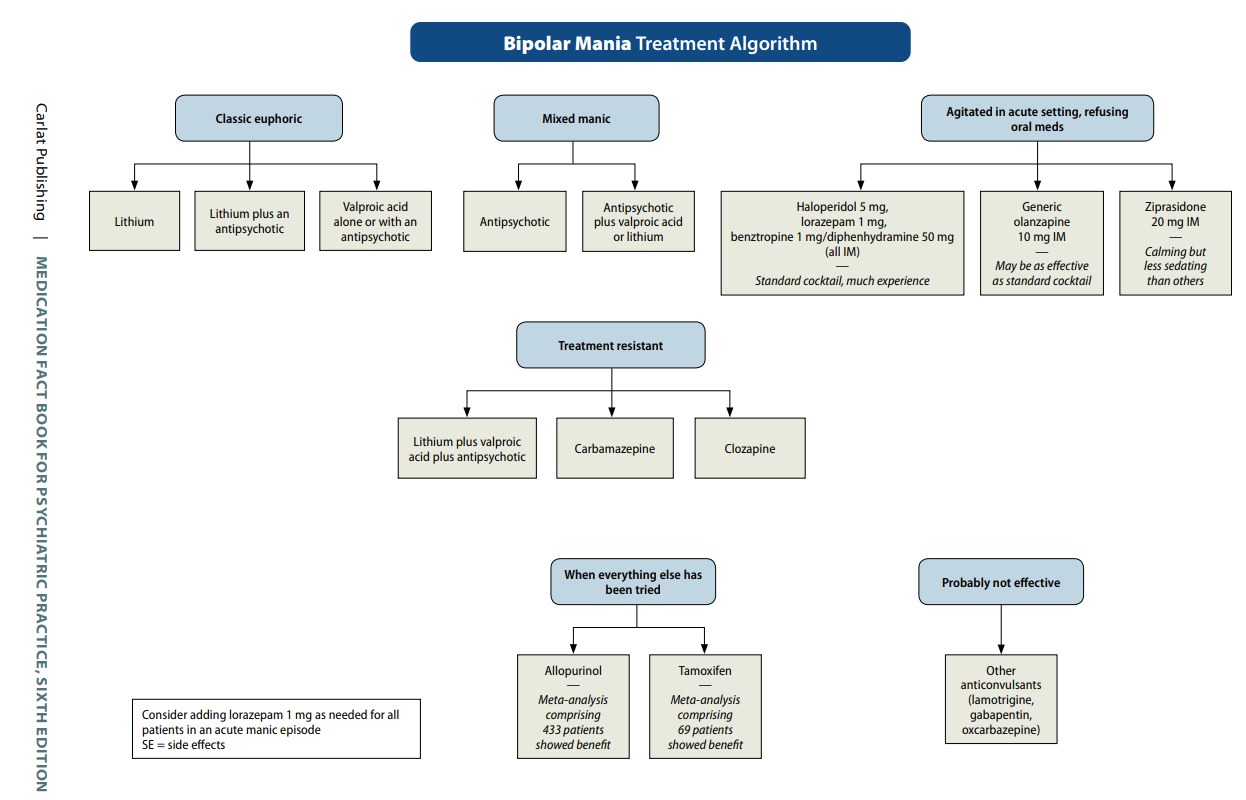 60%
40%
First-line antipsychotic:
quetiapine (Seroquel) per Osser

Other potential first-line antipsychotics:
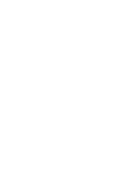 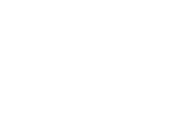 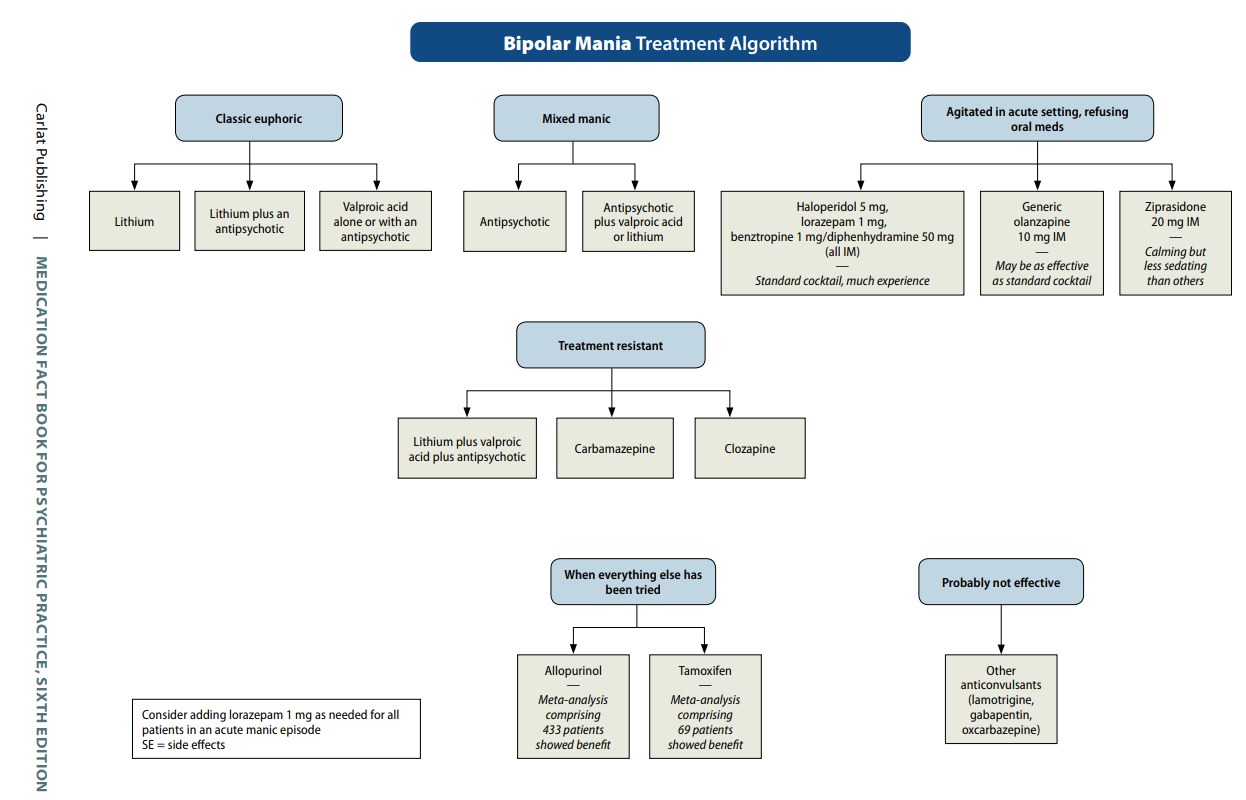 60%
40%
First-line antipsychotic:
quetiapine (Seroquel) per Osser

Other potential first-line antipsychotics:
olanzapine (Zyprexa)
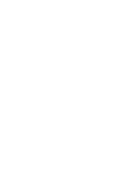 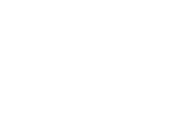 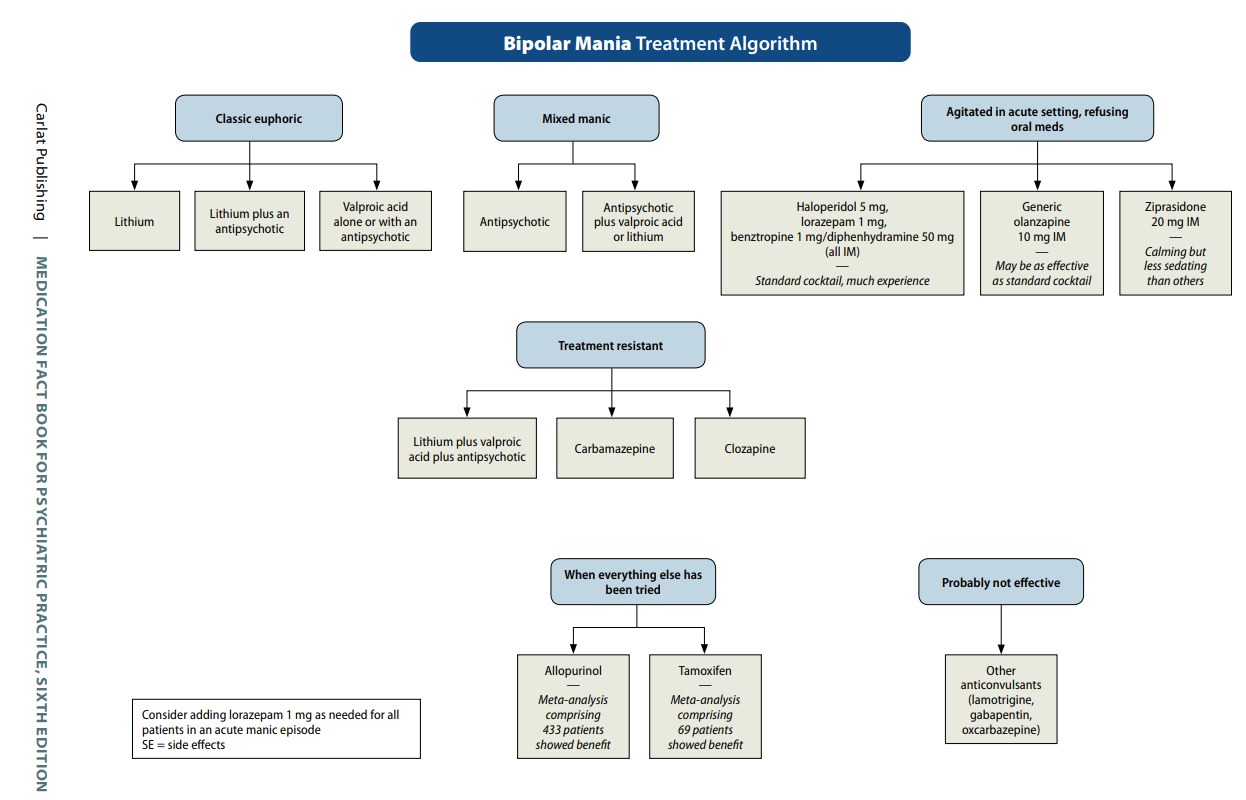 60%
40%
First-line antipsychotic:
quetiapine (Seroquel) per Osser

Other potential first-line antipsychotics:
olanzapine (Zyprexa)
risperidone (Risperdal)
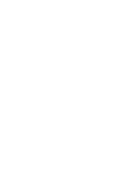 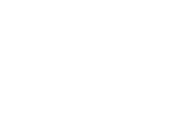 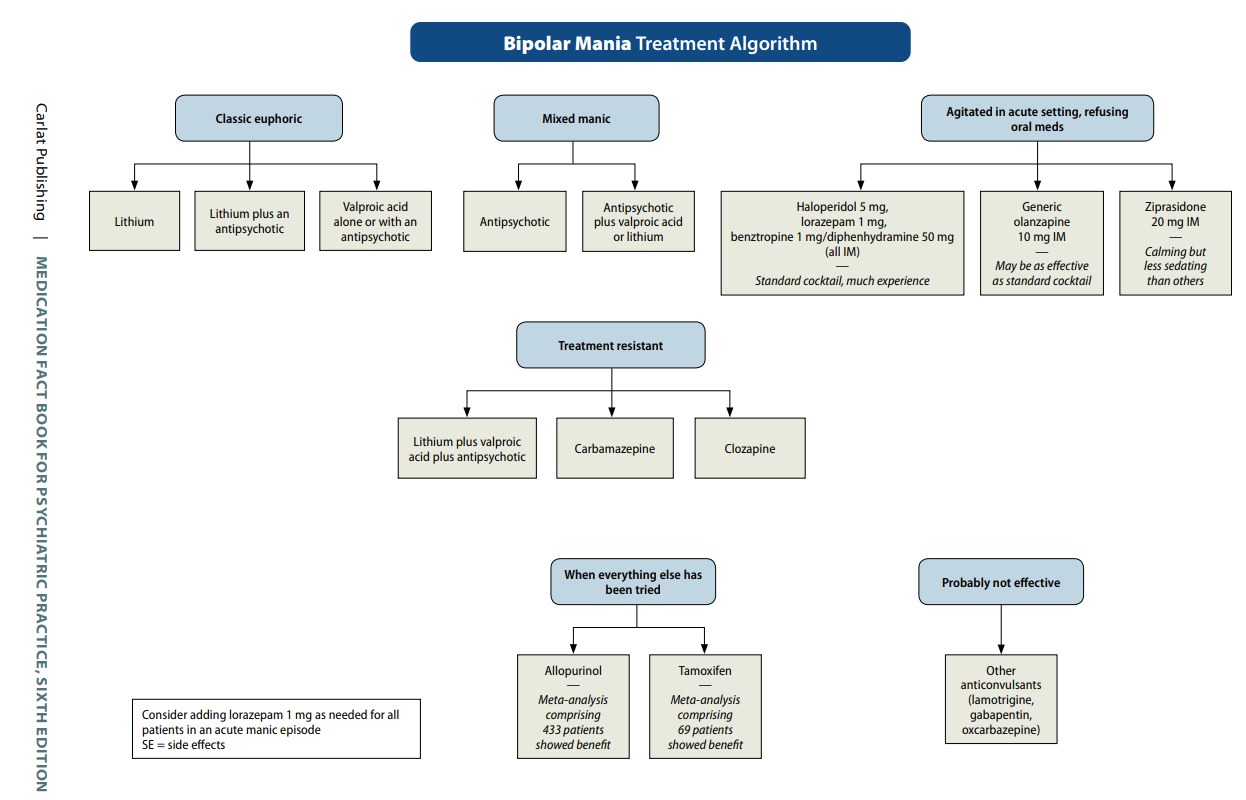 60%
40%
First-line antipsychotic:
quetiapine (Seroquel) per Osser

Other potential first-line antipsychotics:
olanzapine (Zyprexa)
risperidone (Risperdal)
ziprasidone (Geodon)
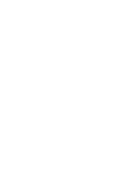 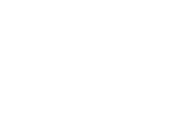 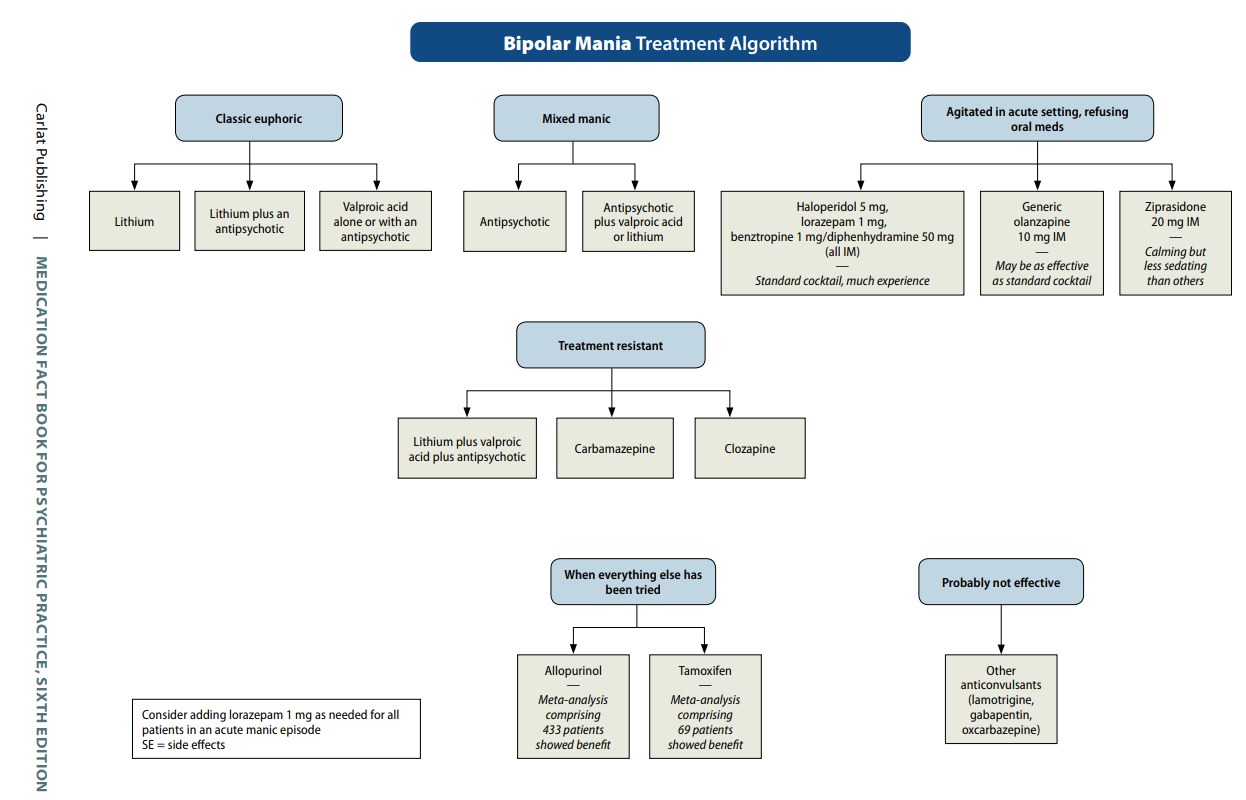 60%
40%
First-line antipsychotic:
quetiapine (Seroquel) per Osser

Other potential first-line antipsychotics:
olanzapine (Zyprexa)
risperidone (Risperdal)
ziprasidone (Geodon)
asenapine (Saphris)
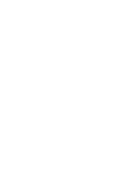 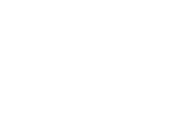 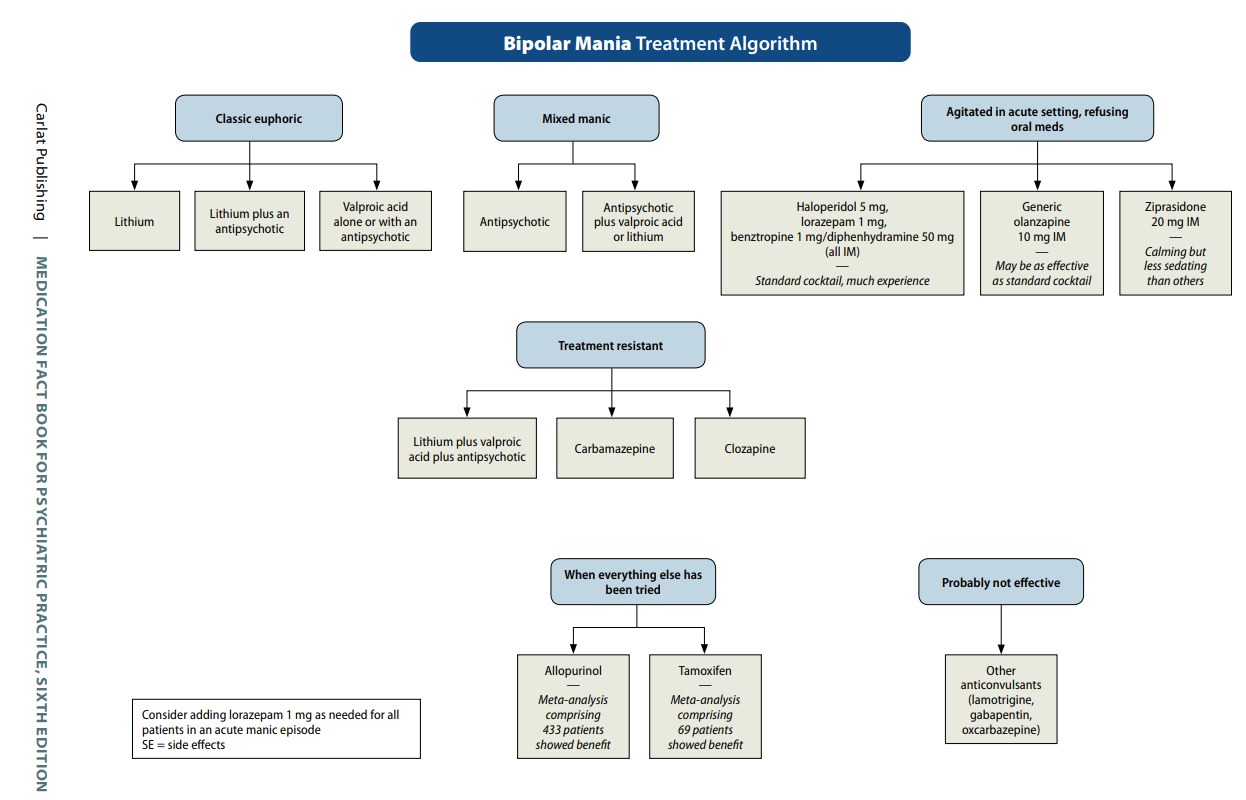 60%
40%
First-line antipsychotic:
quetiapine (Seroquel) per Osser

Other potential first-line antipsychotics:
olanzapine (Zyprexa)
risperidone (Risperdal)
ziprasidone (Geodon)
asenapine (Saphris)
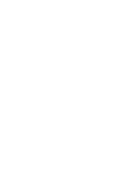 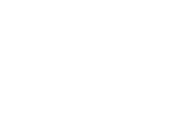 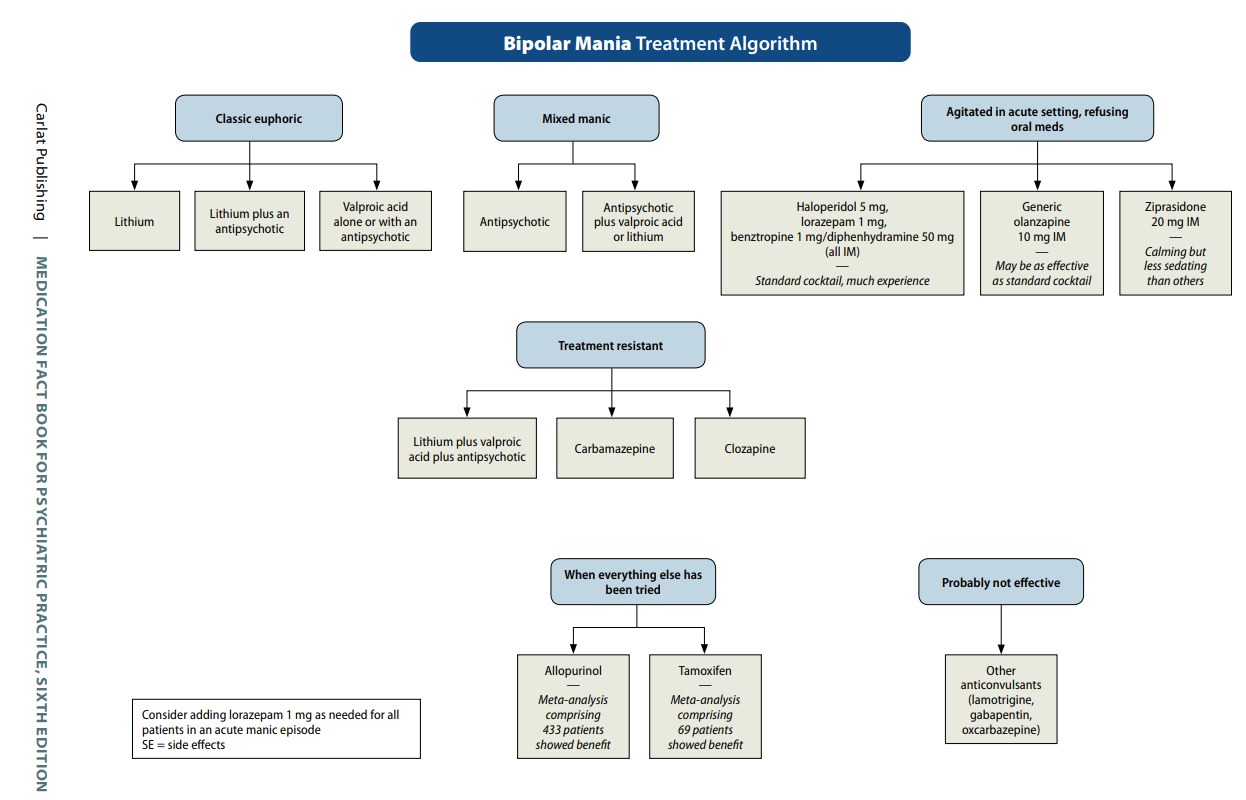 60%
40%
First-line antipsychotic:
quetiapine (Seroquel) per Osser

Other potential first-line antipsychotics:
olanzapine (Zyprexa)
risperidone (Risperdal)
ziprasidone (Geodon)
asenapine (Saphris)
?
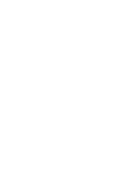 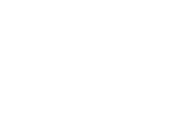 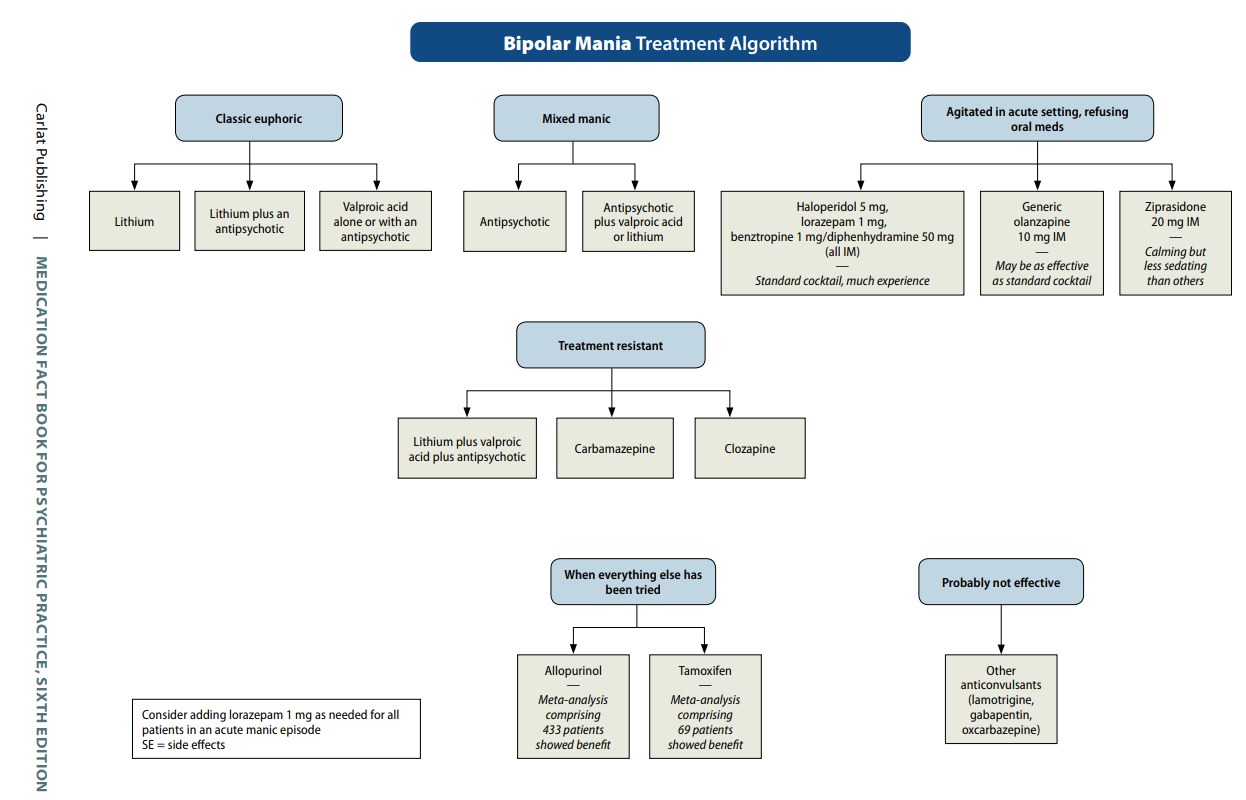 60%
40%
First-line antipsychotic:
quetiapine (Seroquel) per Osser

Other potential first-line antipsychotics:
olanzapine (Zyprexa)
risperidone (Risperdal)
ziprasidone (Geodon)
asenapine (Saphris)
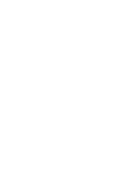 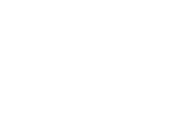 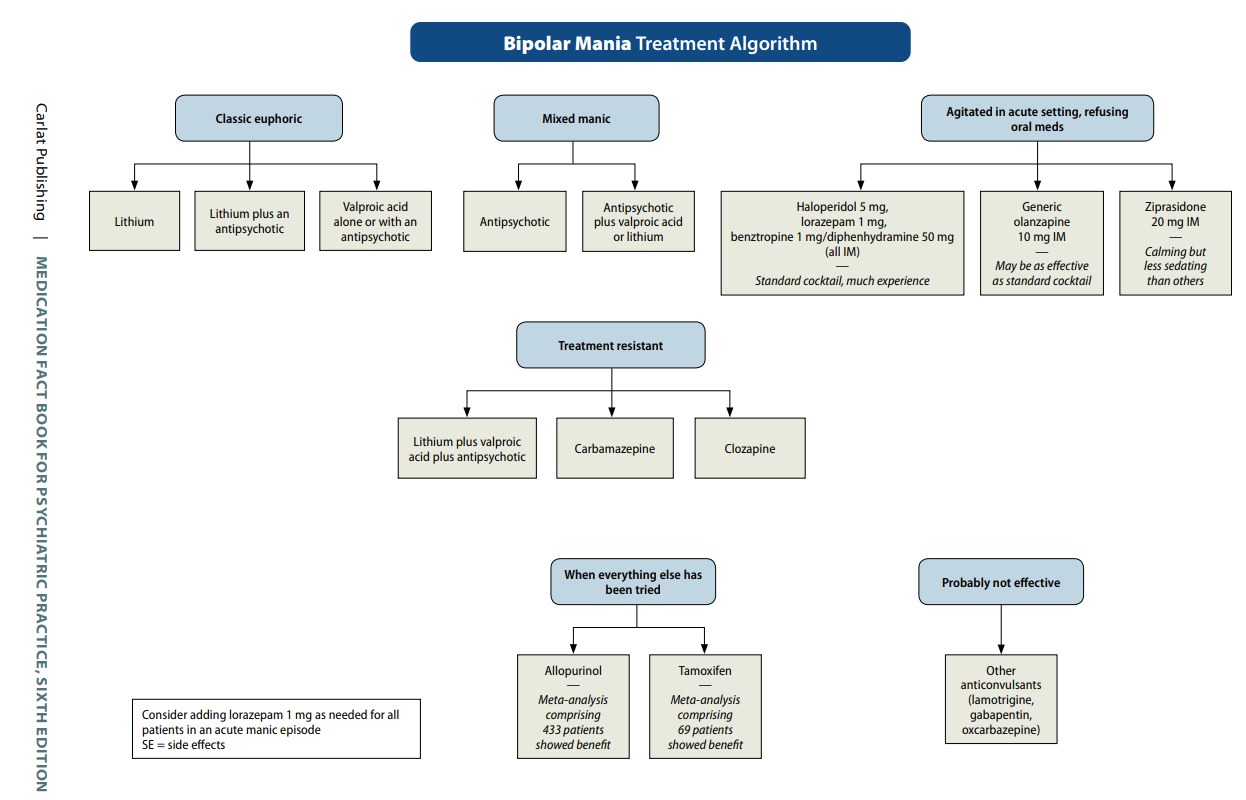 60%
40%
First-line antipsychotic:
quetiapine (Seroquel) per Osser

Other potential first-line antipsychotics:
olanzapine (Zyprexa)
risperidone (Risperdal)
ziprasidone (Geodon)
asenapine (Saphris)
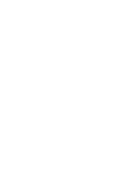 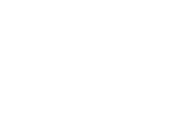 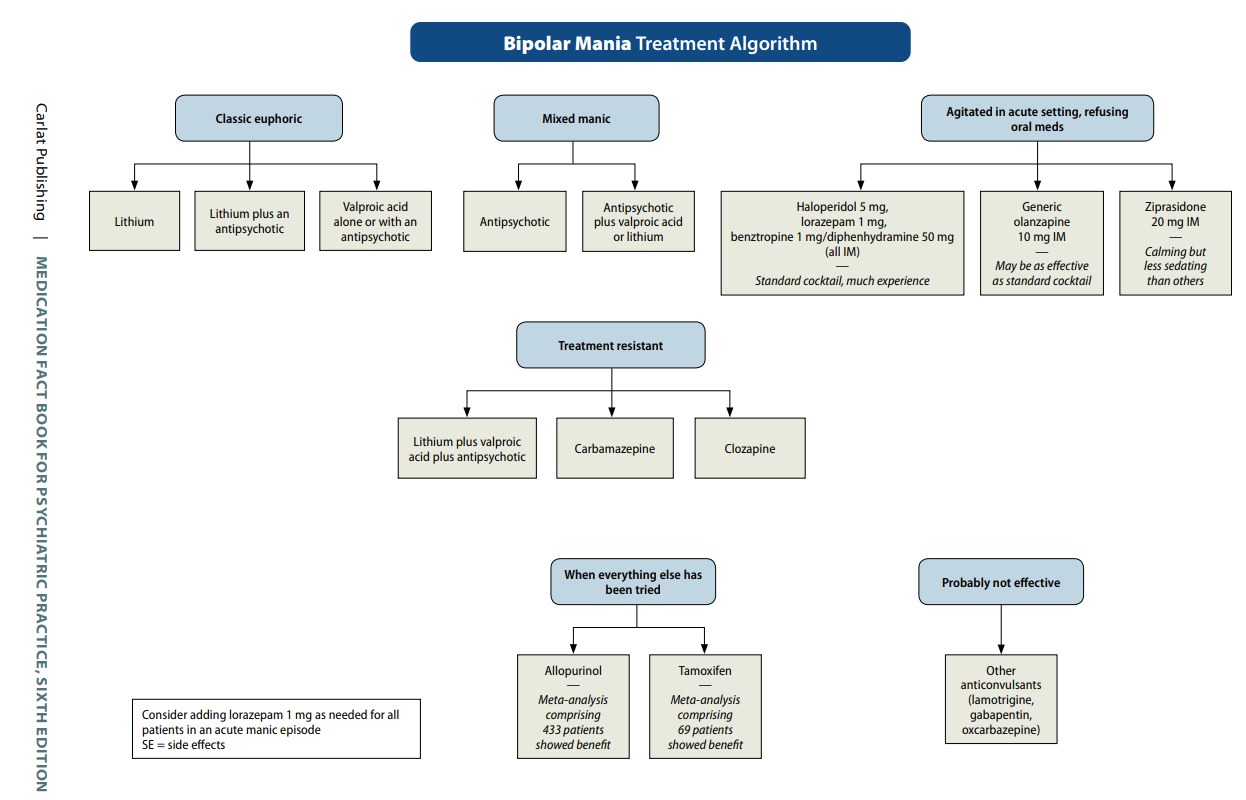 60%
40%
First-line antipsychotic:
quetiapine (Seroquel) per Osser

Other potential first-line antipsychotics:
olanzapine (Zyprexa)
risperidone (Risperdal)
ziprasidone (Geodon)
asenapine (Saphris)
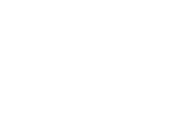 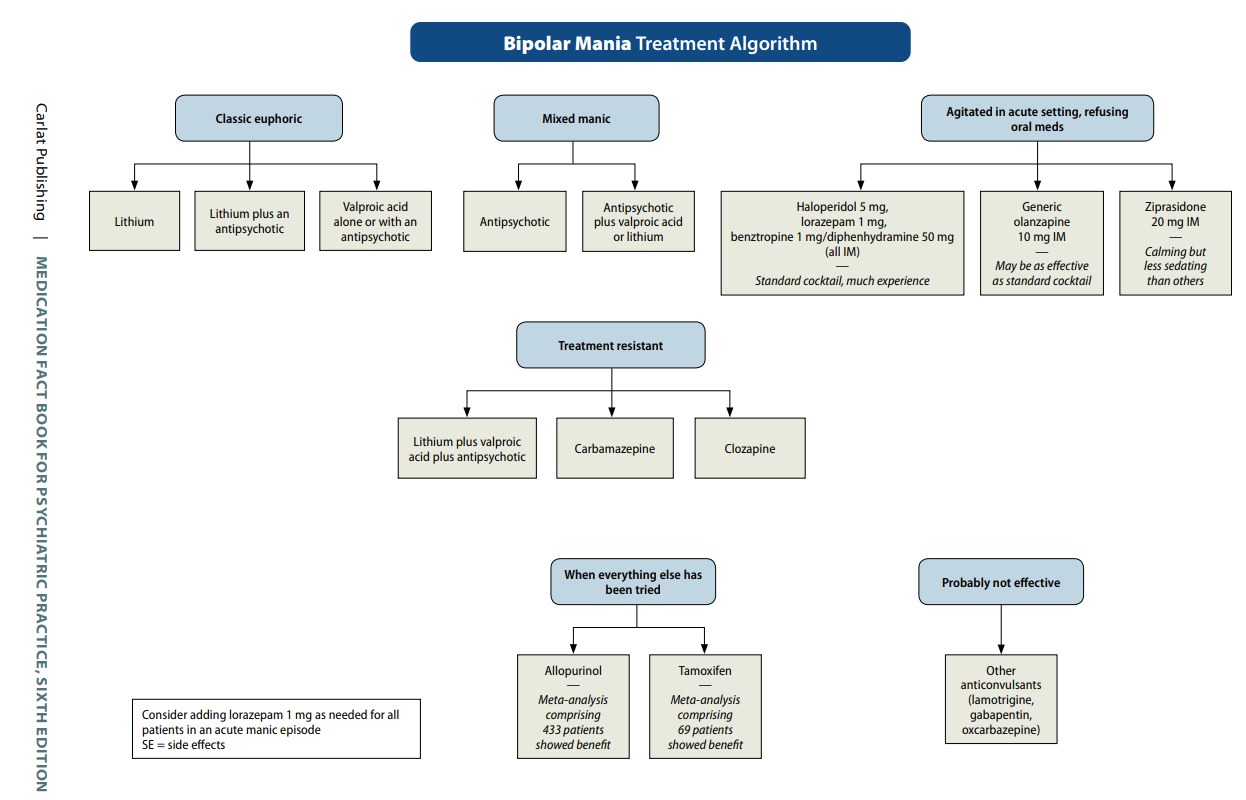 60%
40%
First-line antipsychotic:
quetiapine (Seroquel) per Osser

Other potential first-line antipsychotics:
olanzapine (Zyprexa)
risperidone (Risperdal)
ziprasidone (Geodon)
asenapine (Saphris)
1 mg Ativan, seriously?
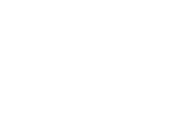 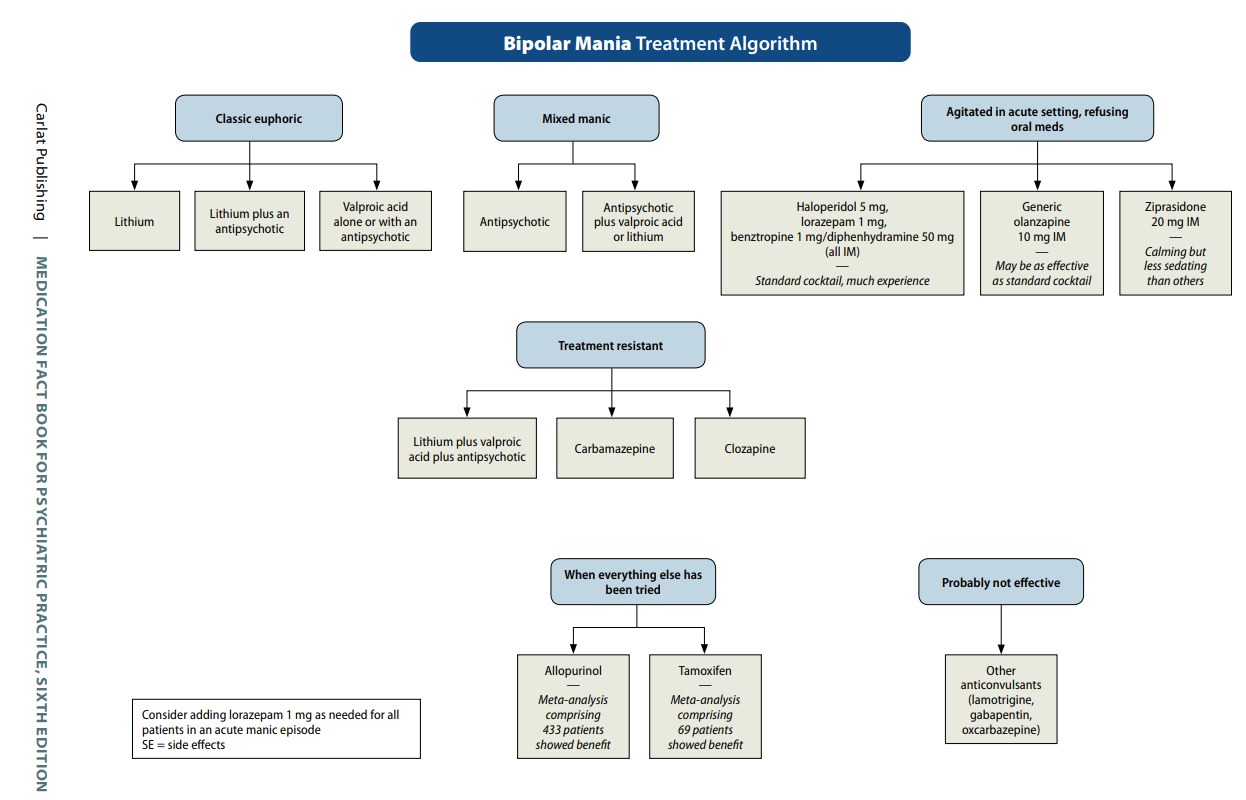 60%
40%
First-line antipsychotic:
quetiapine (Seroquel) per Osser

Other potential first-line antipsychotics:
olanzapine (Zyprexa)
risperidone (Risperdal)
ziprasidone (Geodon)
asenapine (Saphris)
1 mg Ativan, seriously?
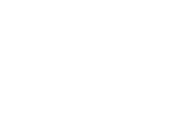 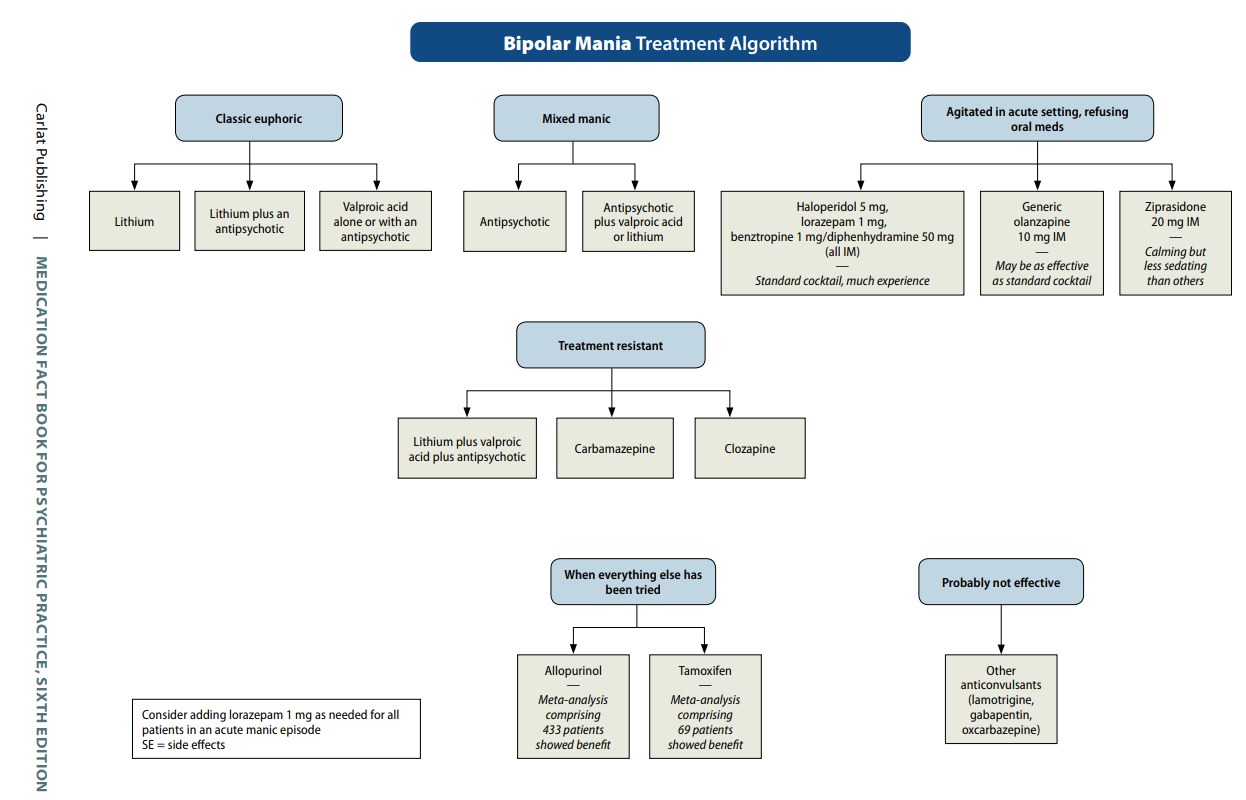 60%
40%
?
First-line antipsychotic:
quetiapine (Seroquel) per Osser

Other potential first-line antipsychotics:
olanzapine (Zyprexa)
risperidone (Risperdal)
ziprasidone (Geodon)
asenapine (Saphris)
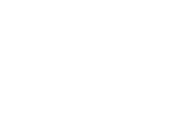 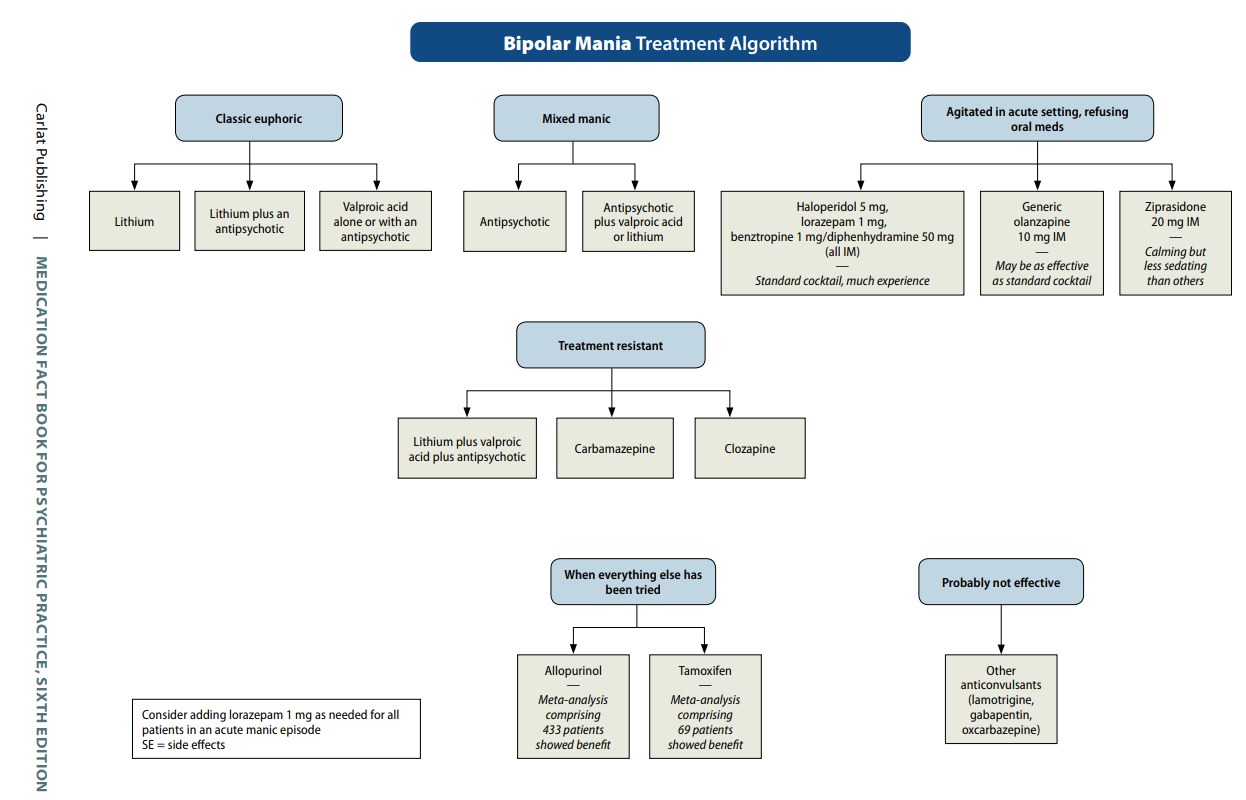 60%
40%
?
First-line antipsychotic:
quetiapine (Seroquel) per Osser

Other potential first-line antipsychotics:
olanzapine (Zyprexa)
risperidone (Risperdal)
ziprasidone (Geodon)
asenapine (Saphris)
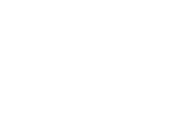 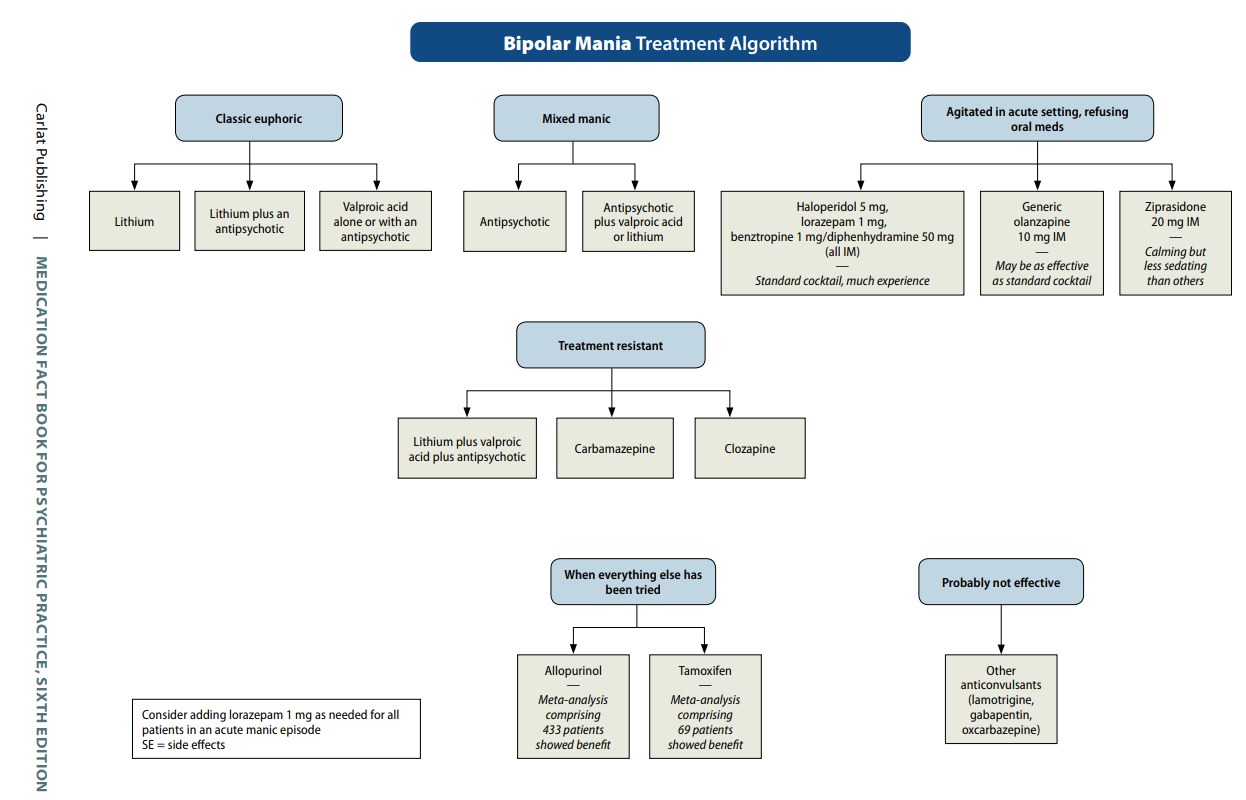 60%
40%
?
First-line antipsychotic:
quetiapine (Seroquel) per Osser

Other potential first-line antipsychotics:
olanzapine (Zyprexa)
risperidone (Risperdal)
ziprasidone (Geodon)
asenapine (Saphris)
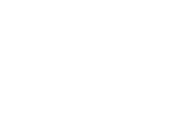 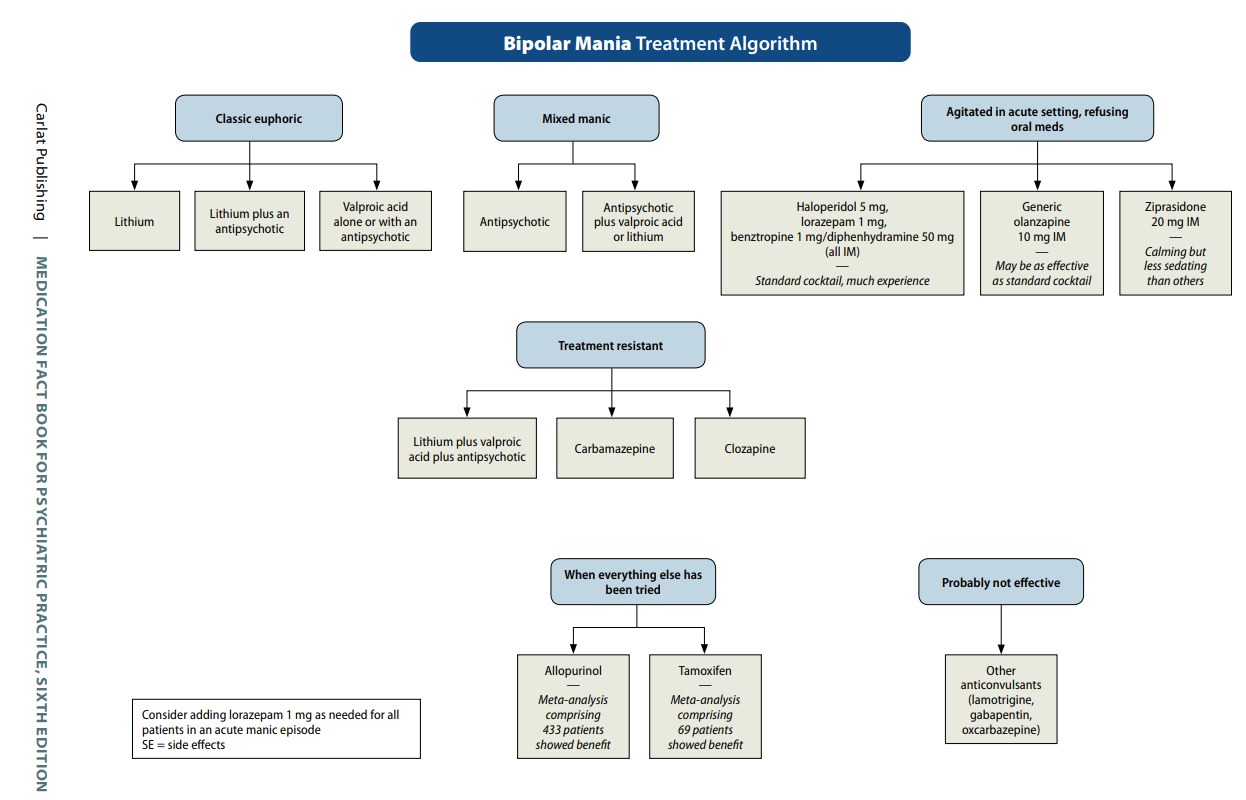 60%
40%
First-line antipsychotic:
quetiapine (Seroquel) per Osser

Other potential first-line antipsychotics:
olanzapine (Zyprexa)
risperidone (Risperdal)
ziprasidone (Geodon)
asenapine (Saphris)
?
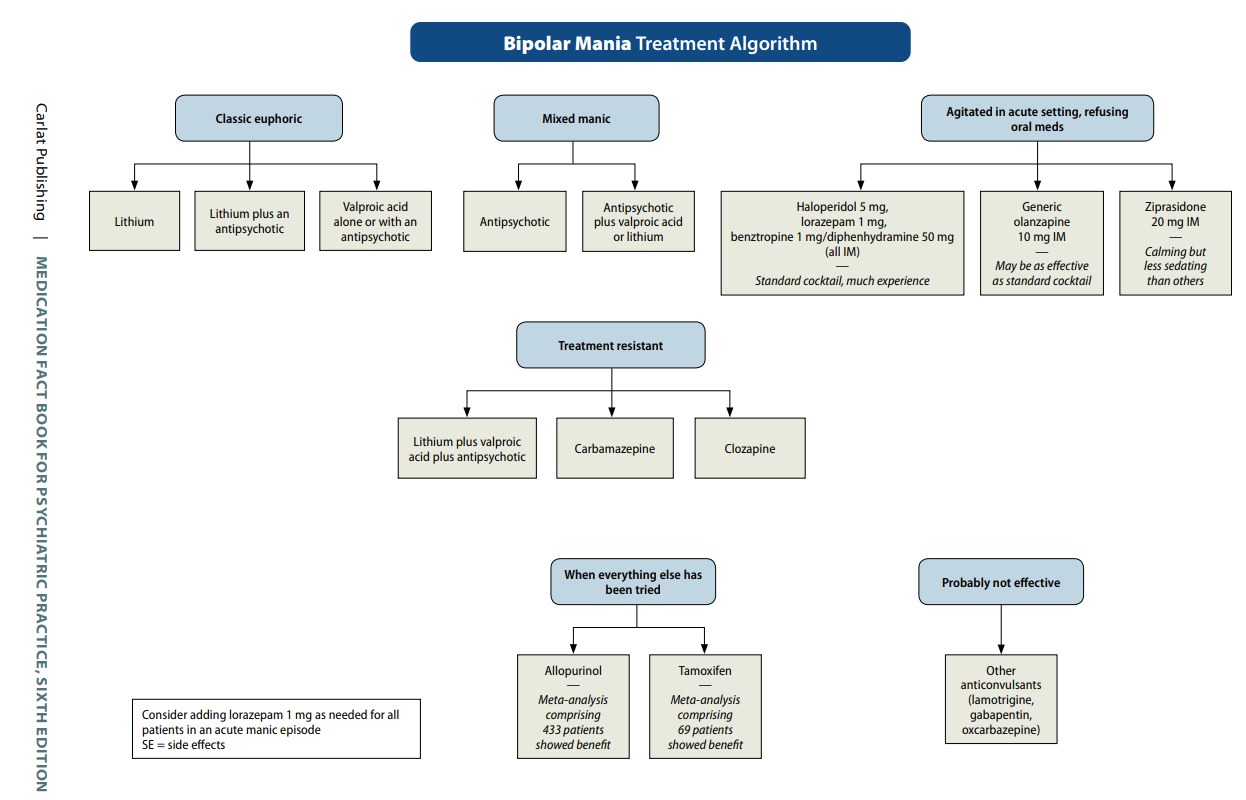 60%
40%
First-line antipsychotic:
quetiapine (Seroquel) per Osser

Other potential first-line antipsychotics:
olanzapine (Zyprexa)
risperidone (Risperdal)
ziprasidone (Geodon)
asenapine (Saphris)
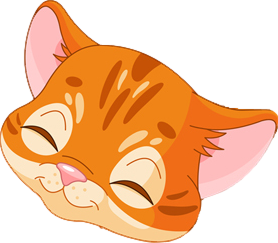 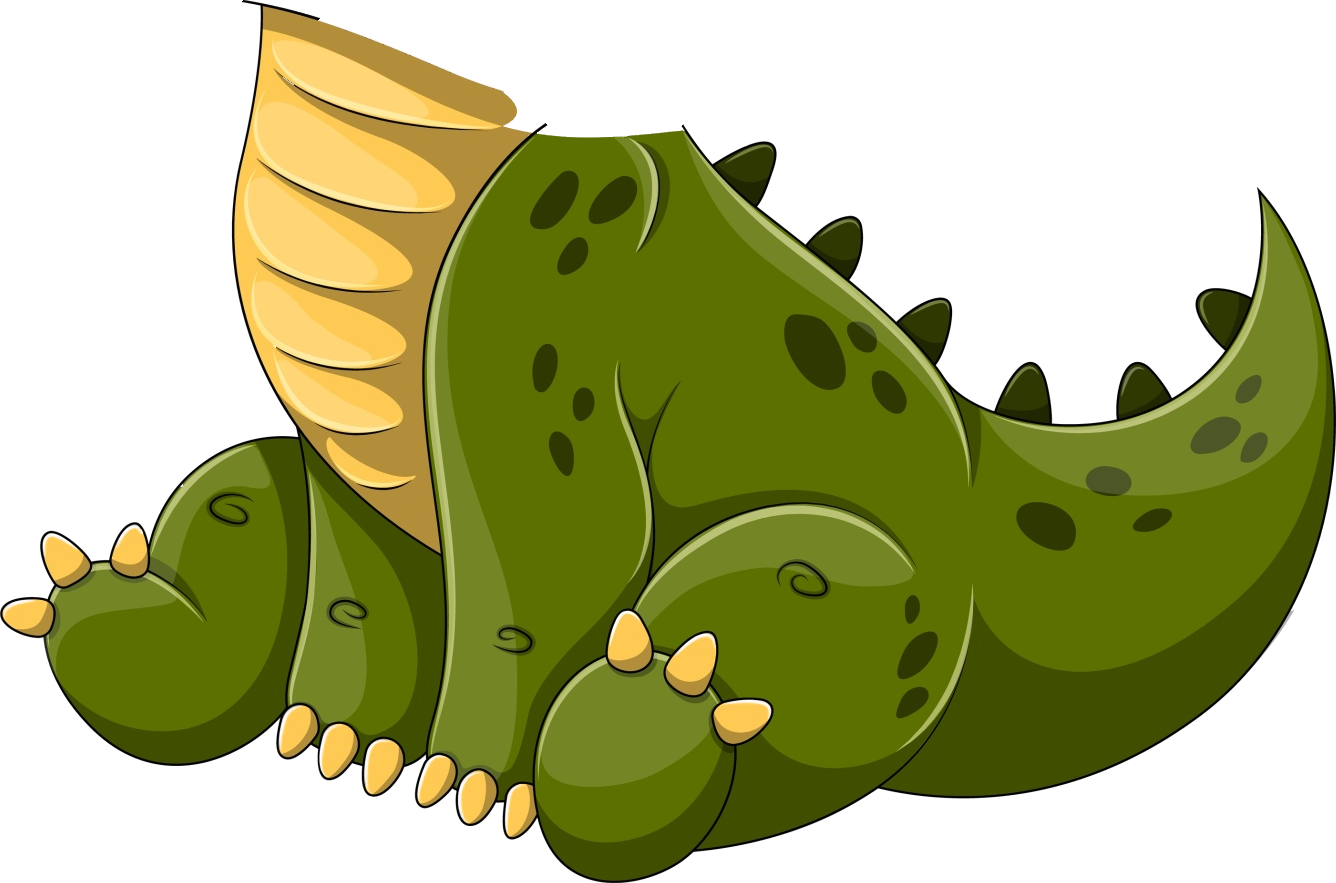 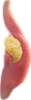 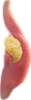 ?
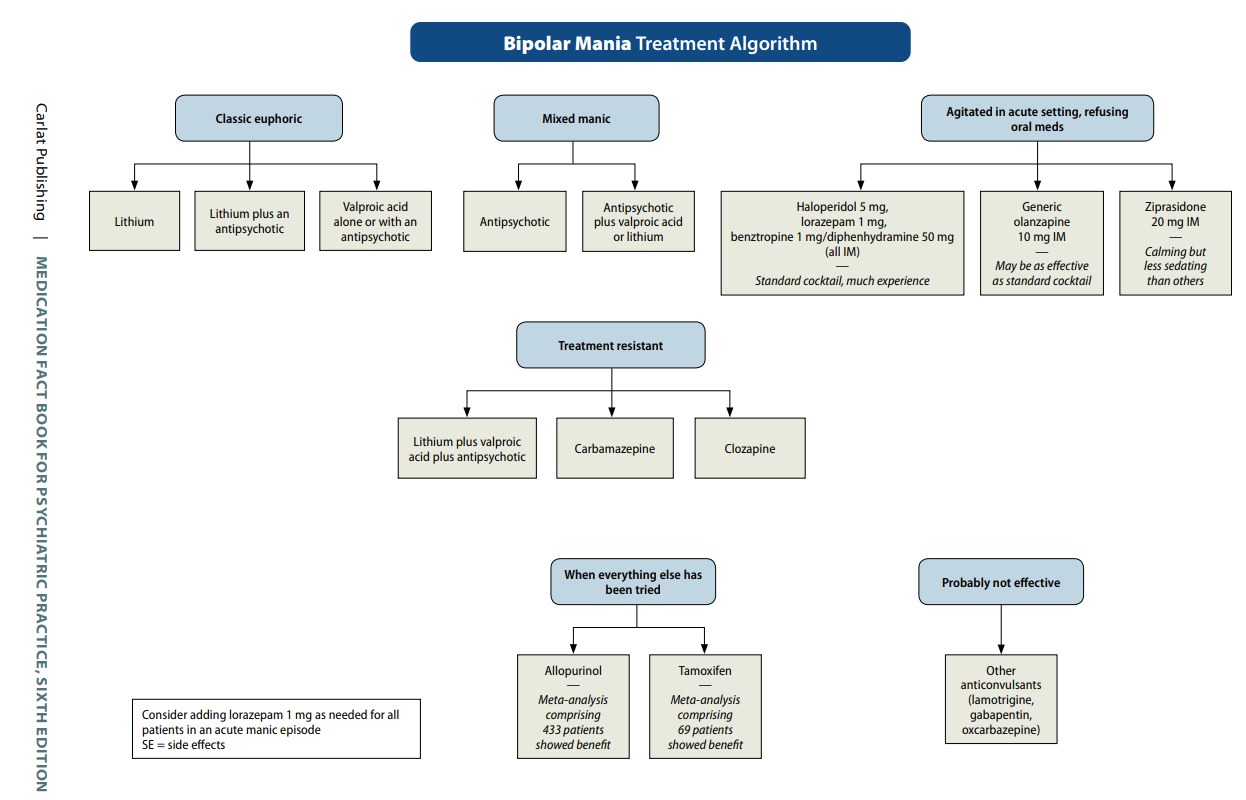 60%
40%
First-line antipsychotic:
quetiapine (Seroquel) per Osser

Other potential first-line antipsychotics:
olanzapine (Zyprexa)
risperidone (Risperdal)
ziprasidone (Geodon)
asenapine (Saphris)
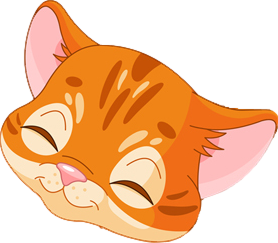 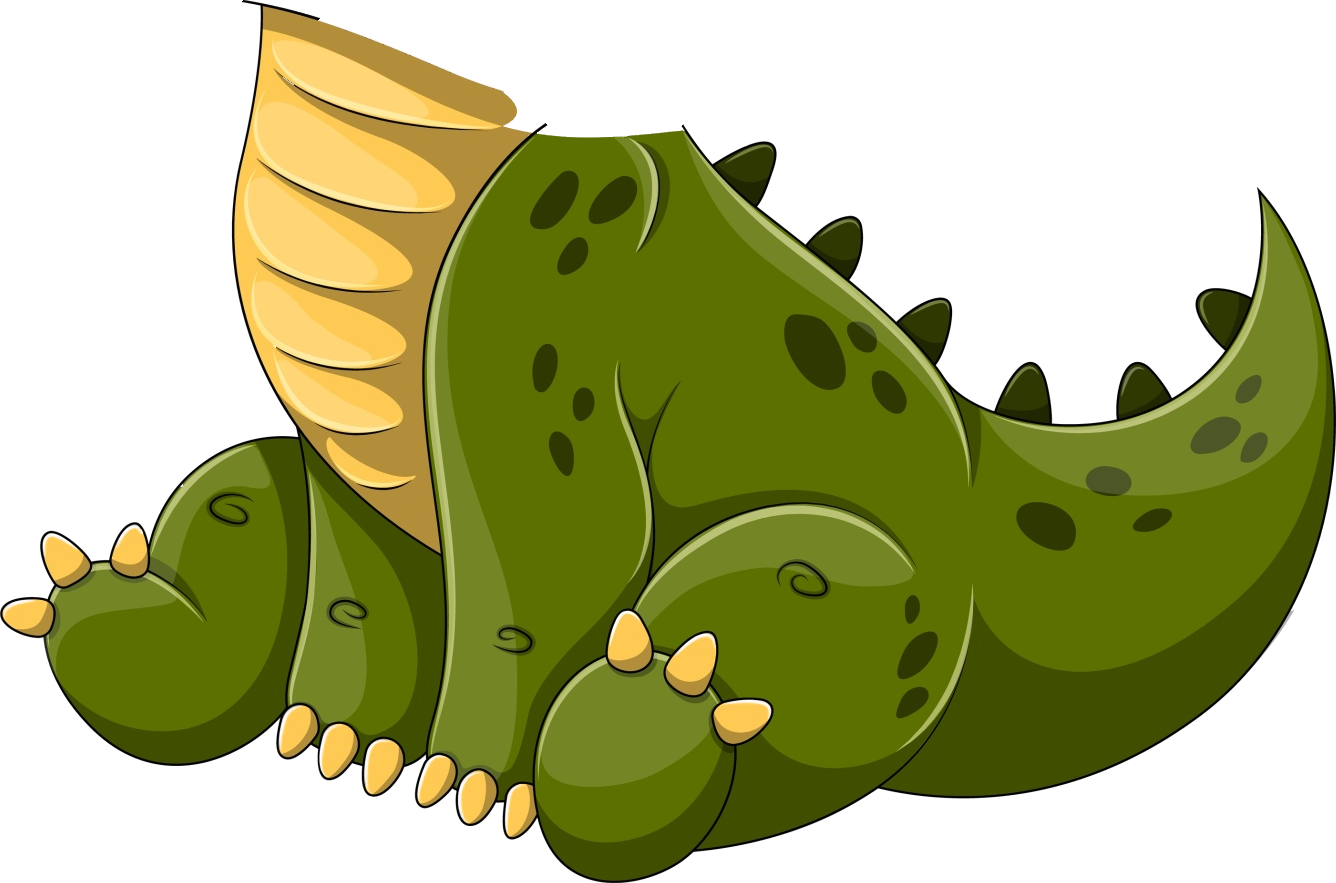 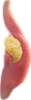 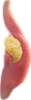 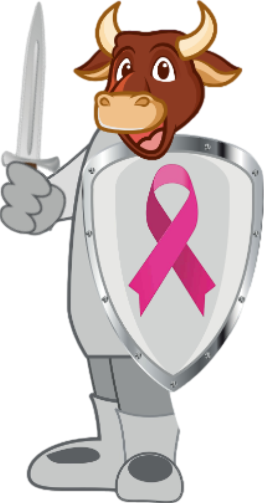 Cohen’s d of = 0.80 is a Large effect size
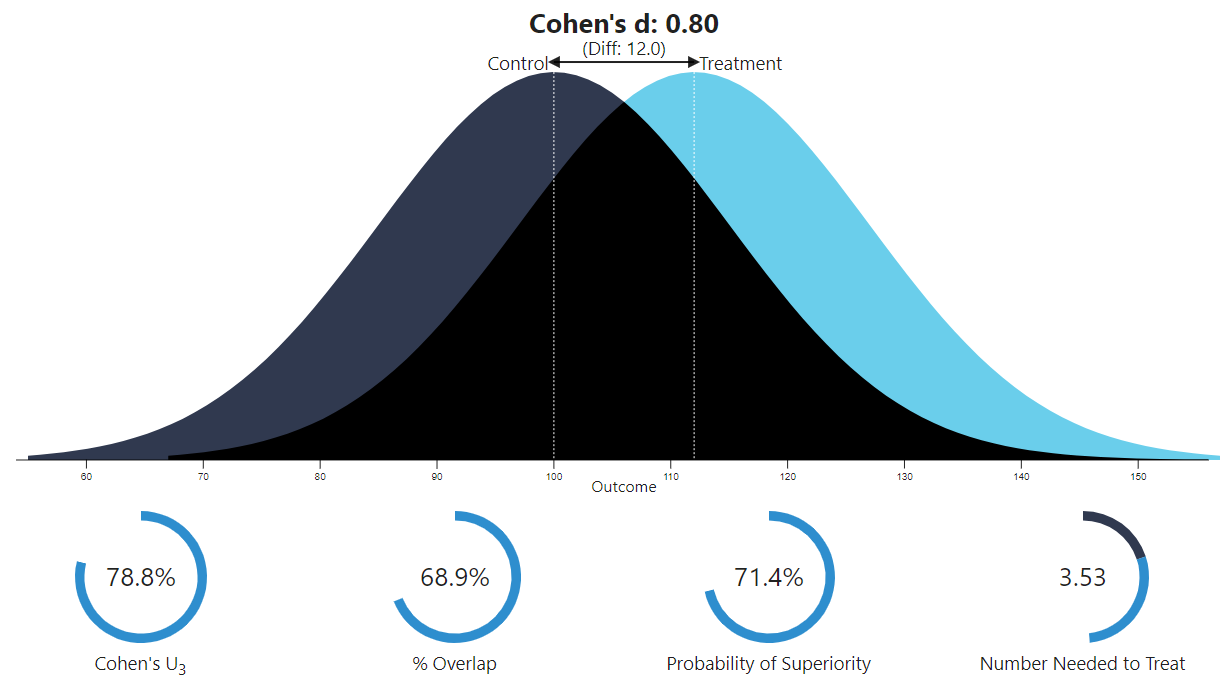 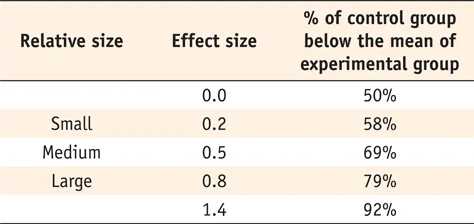 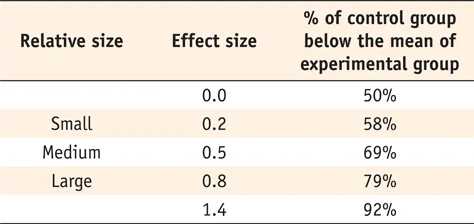 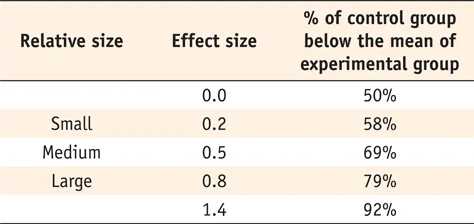 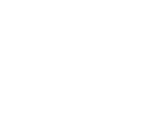 Yildiz A, et al. Efficacy of antimanic treatments: meta-analysis of randomized, controlled trials. Neuropsychopharmacology. 2011;36(2):375-389. 


1335
Cohen’s d of = 0.80 is a Large effect size
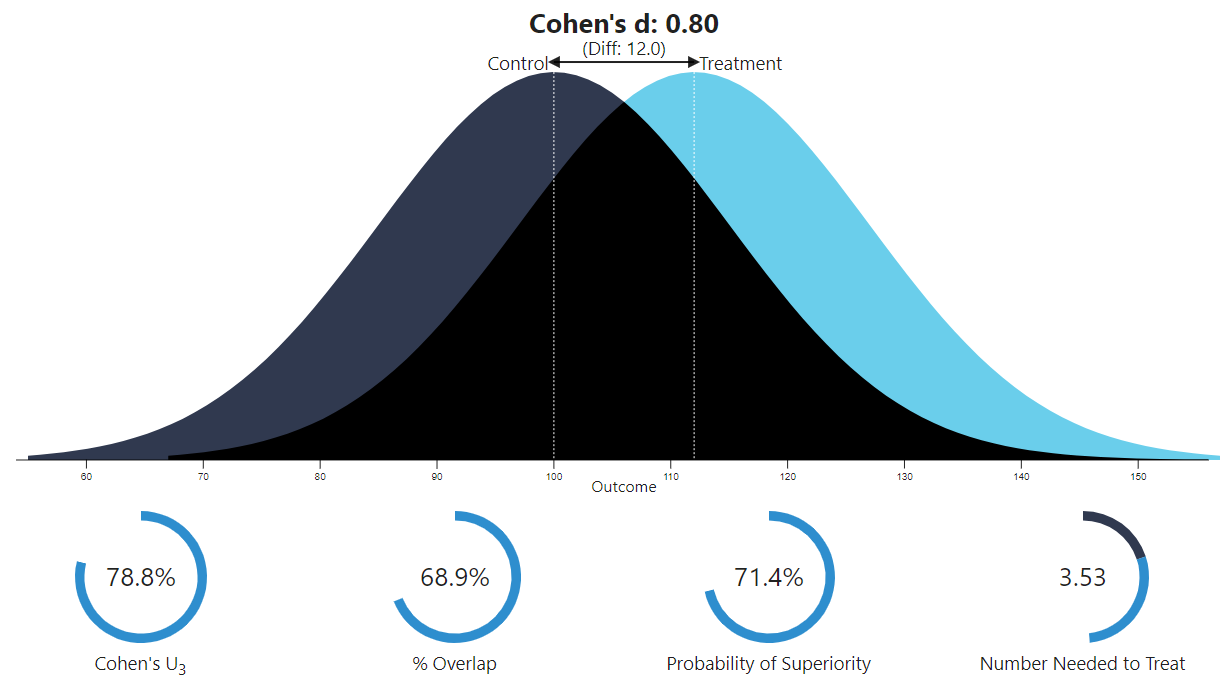 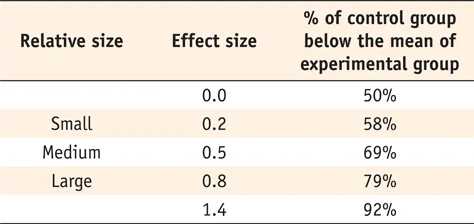 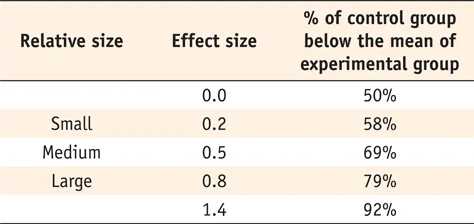 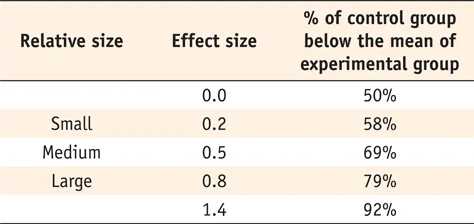 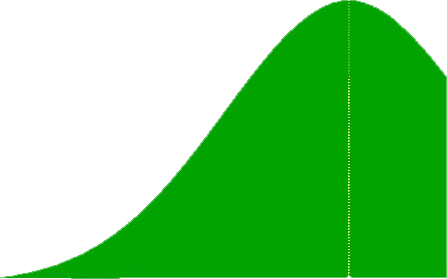 = NNT 3.53
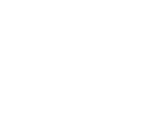 # patients to have 1 response 
that is not a placebo response
Yildiz A, et al. Efficacy of antimanic treatments: meta-analysis of randomized, controlled trials. Neuropsychopharmacology. 2011;36(2):375-389. 


1335
Antimanic effect of Lamotrigine (N=179)
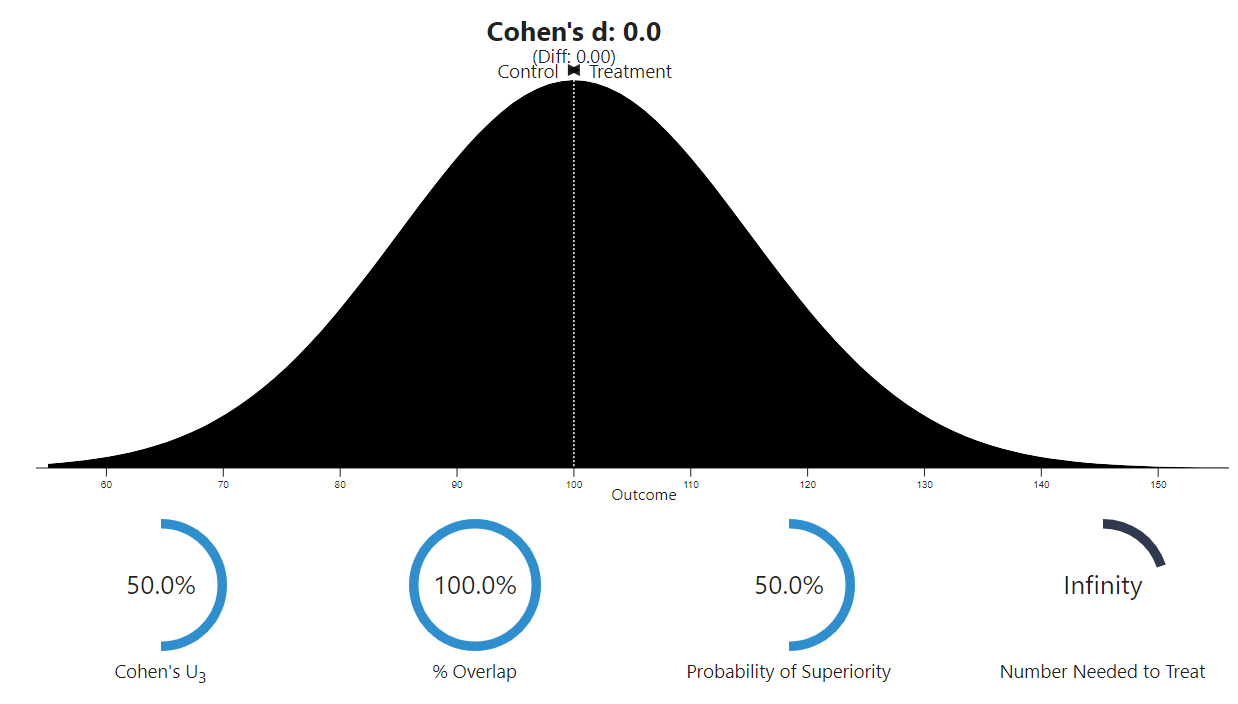 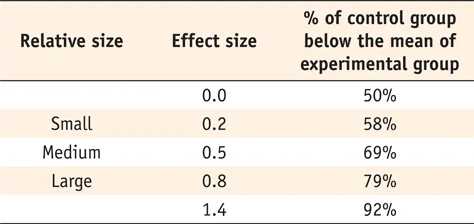 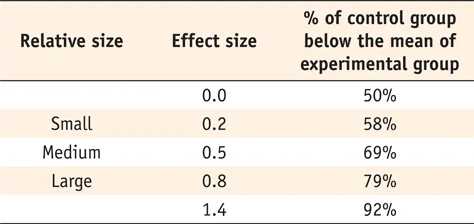 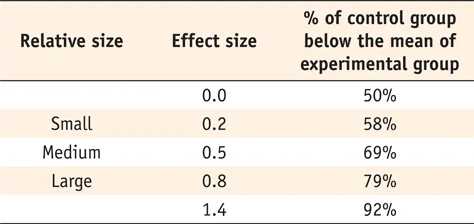 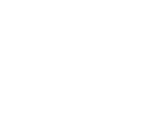 # patients to have 1 response 
that is not a placebo response
Yildiz A, et al. Efficacy of antimanic treatments: meta-analysis of randomized, controlled trials. Neuropsychopharmacology. 2011;36(2):375-389. 


1335
Antimanic effect of Topiramate (N=1074)
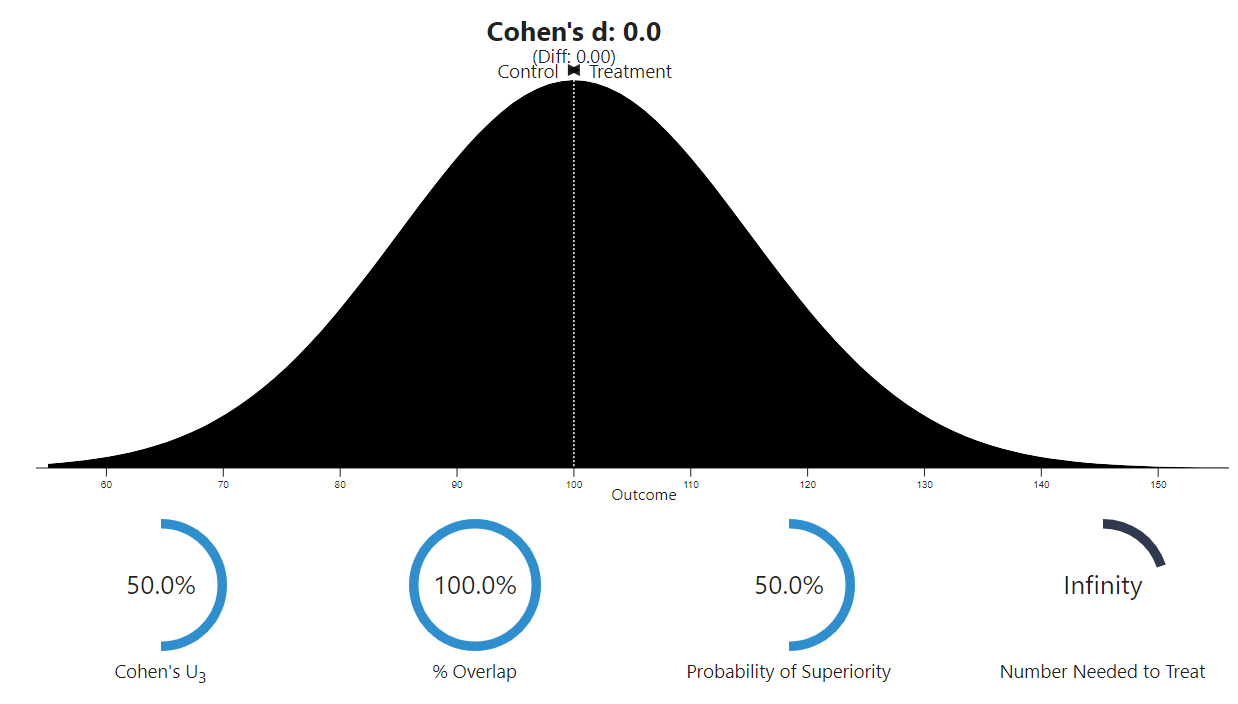 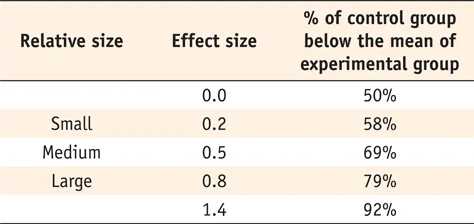 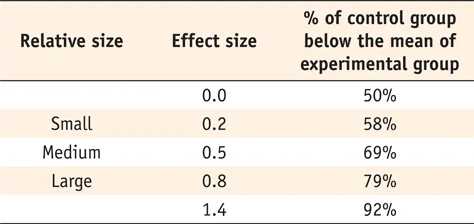 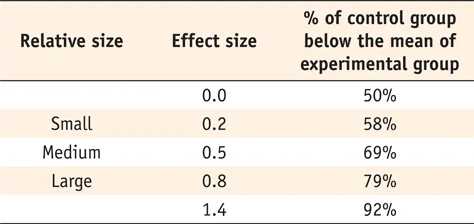 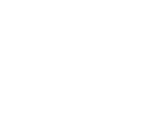 # patients to have 1 response 
that is not a placebo response
Yildiz A, et al. Efficacy of antimanic treatments: meta-analysis of randomized, controlled trials. Neuropsychopharmacology. 2011;36(2):375-389. 


1335
Antimanic effect of Aripiprazole (N=1662)
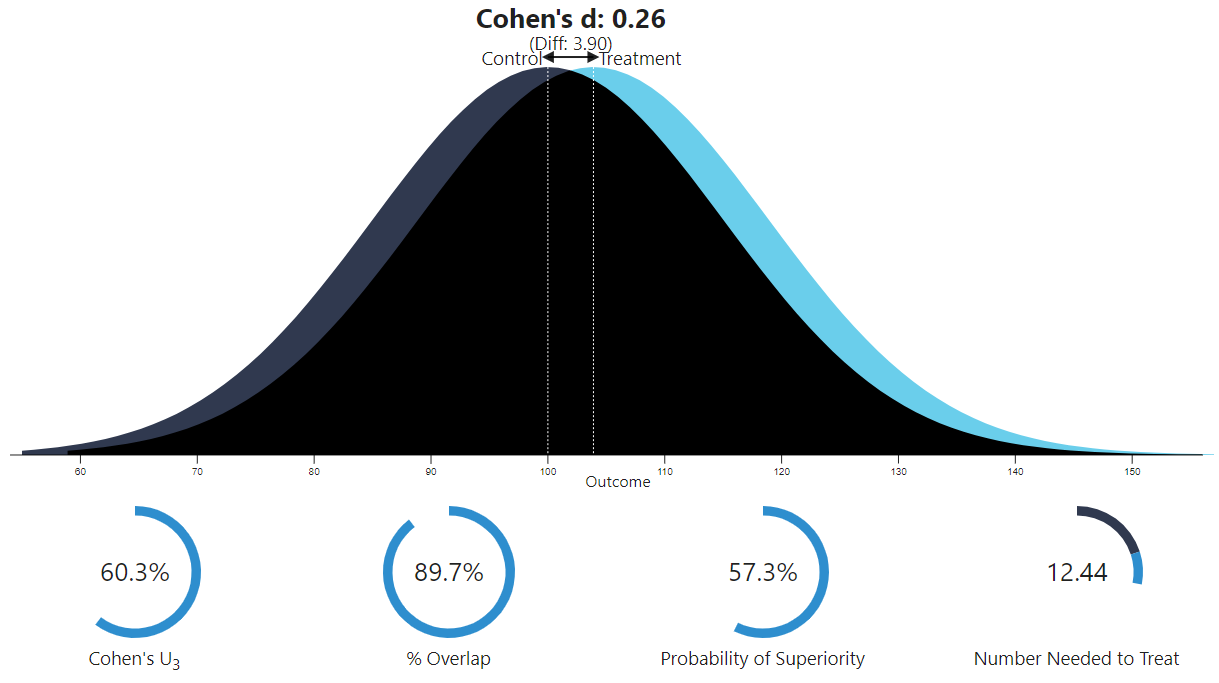 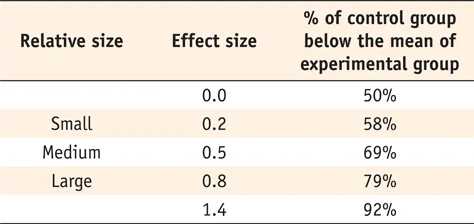 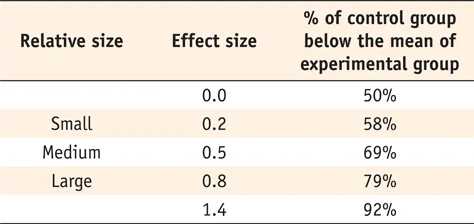 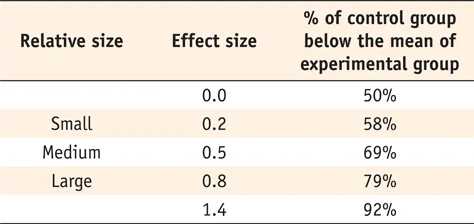 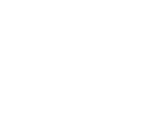 # patients to have 1 response 
that is not a placebo response
Yildiz A, et al. Efficacy of antimanic treatments: meta-analysis of randomized, controlled trials. Neuropsychopharmacology. 2011;36(2):375-389. 


1335
Antimanic effect of Valproate (N=1064)
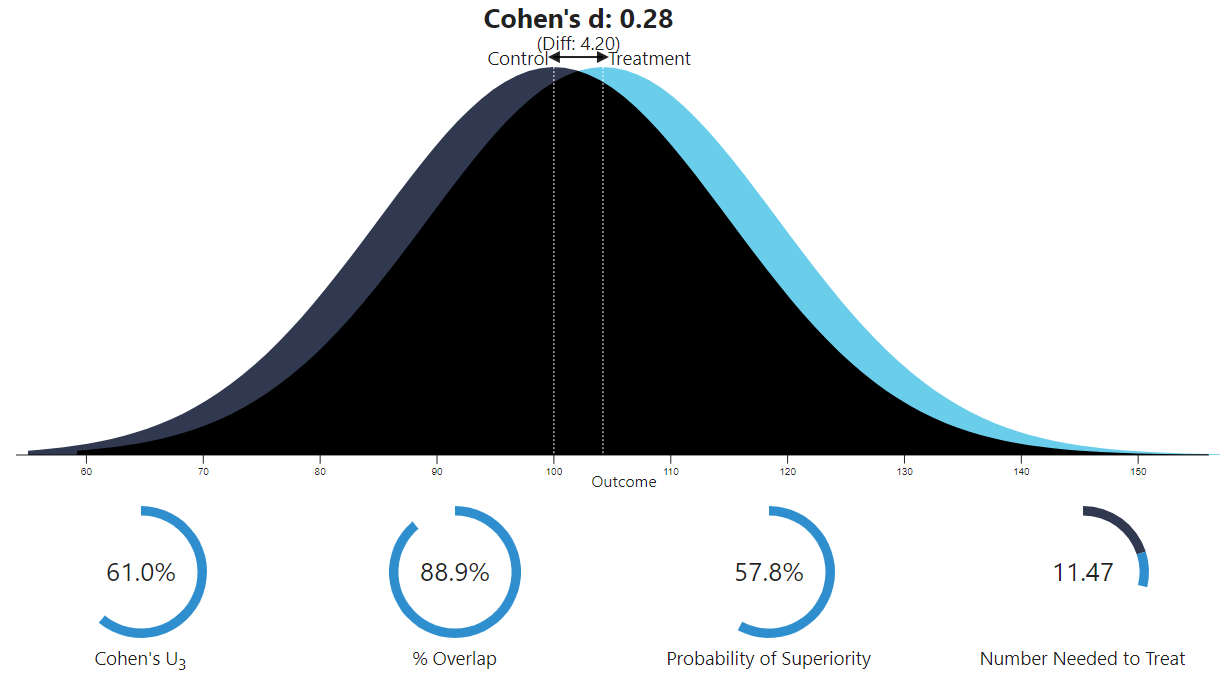 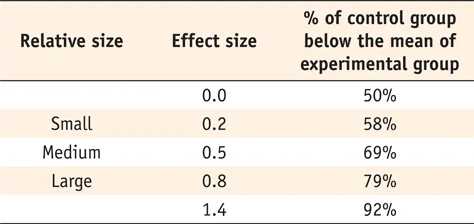 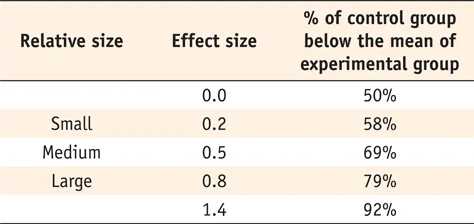 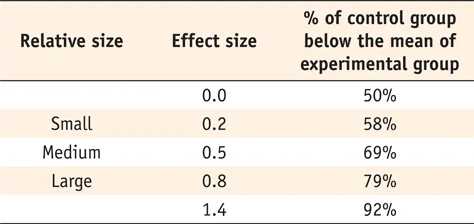 So you’re gonna use VPA alone?
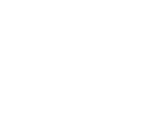 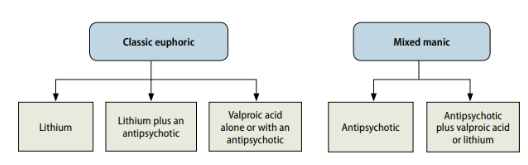 Yildiz A, et al. Efficacy of antimanic treatments: meta-analysis of randomized, controlled trials. Neuropsychopharmacology. 2011;36(2):375-389. 


1335
Antimanic effect of Lithium (N=1199)
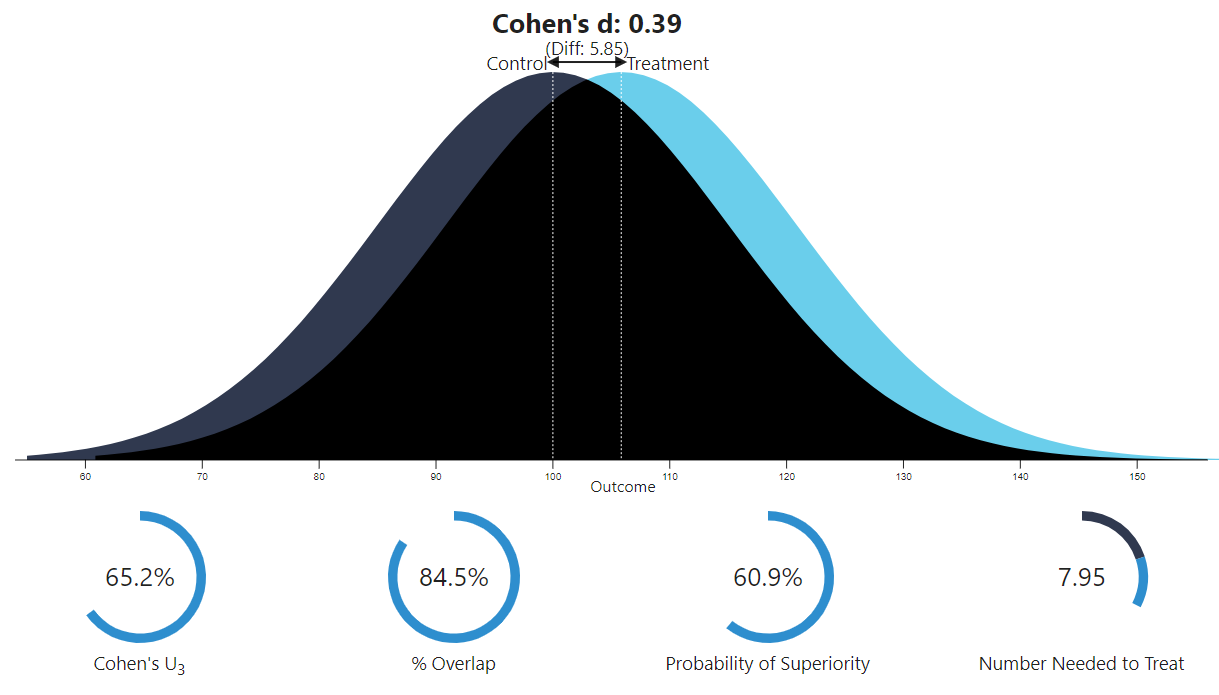 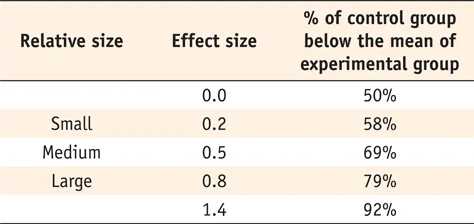 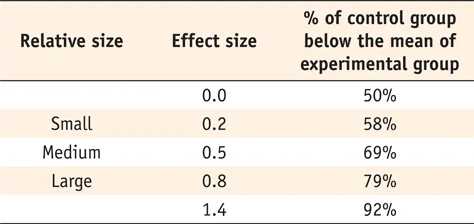 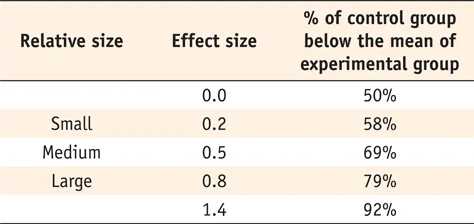 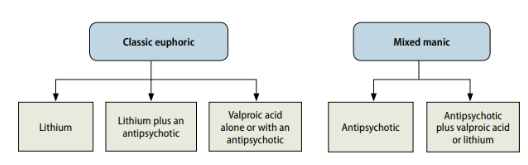 Lithium monotherapy also inadequate
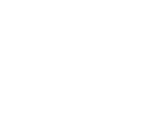 # patients to have 1 response 
that is not a placebo response
Yildiz A, et al. Efficacy of antimanic treatments: meta-analysis of randomized, controlled trials. Neuropsychopharmacology. 2011;36(2):375-389. 


1335
Antimanic effect of Quetiapine (N=1007)
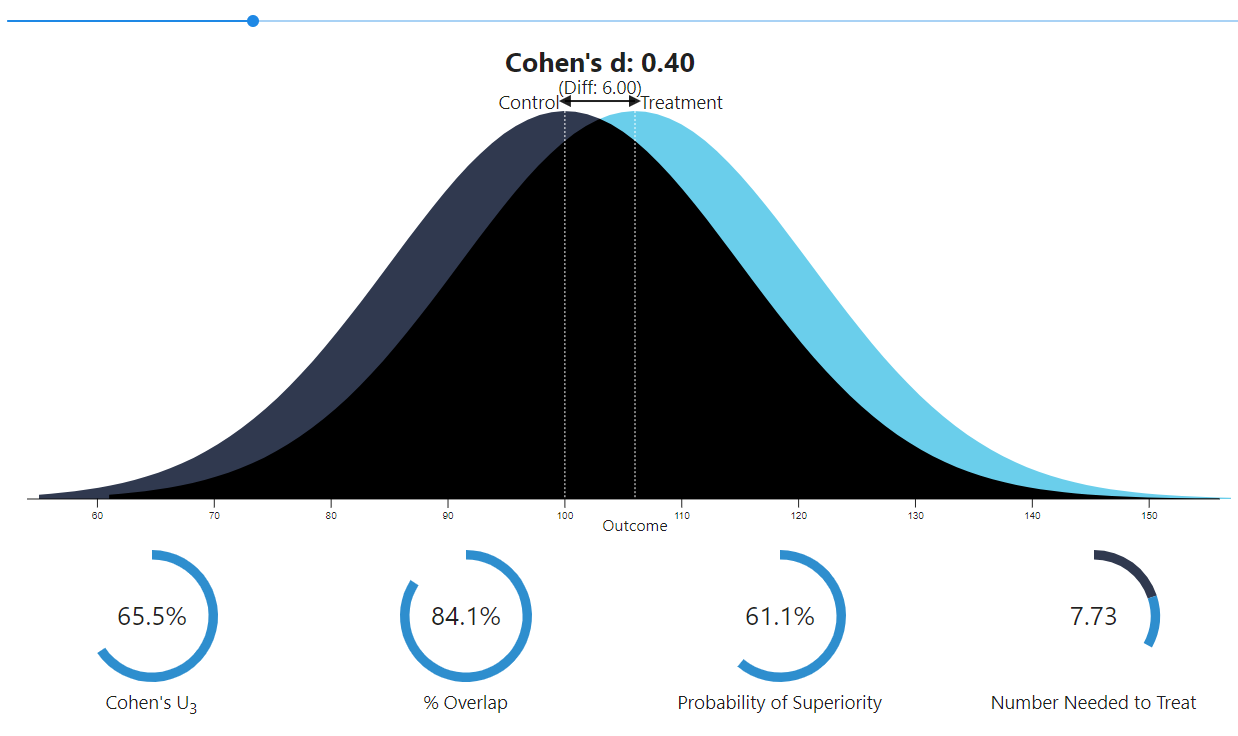 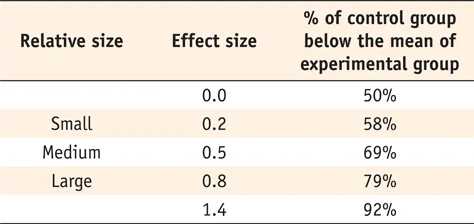 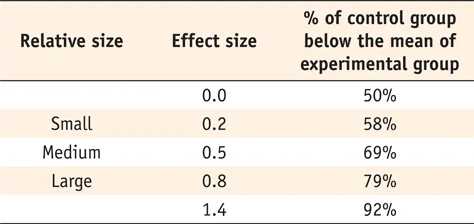 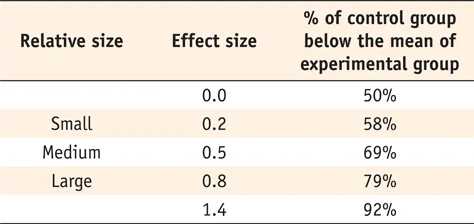 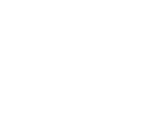 # patients to have 1 response 
that is not a placebo response
Yildiz A, et al. Efficacy of antimanic treatments: meta-analysis of randomized, controlled trials. Neuropsychopharmacology. 2011;36(2):375-389. 


1335
Antimanic effect of Ziprasidone (N=663)
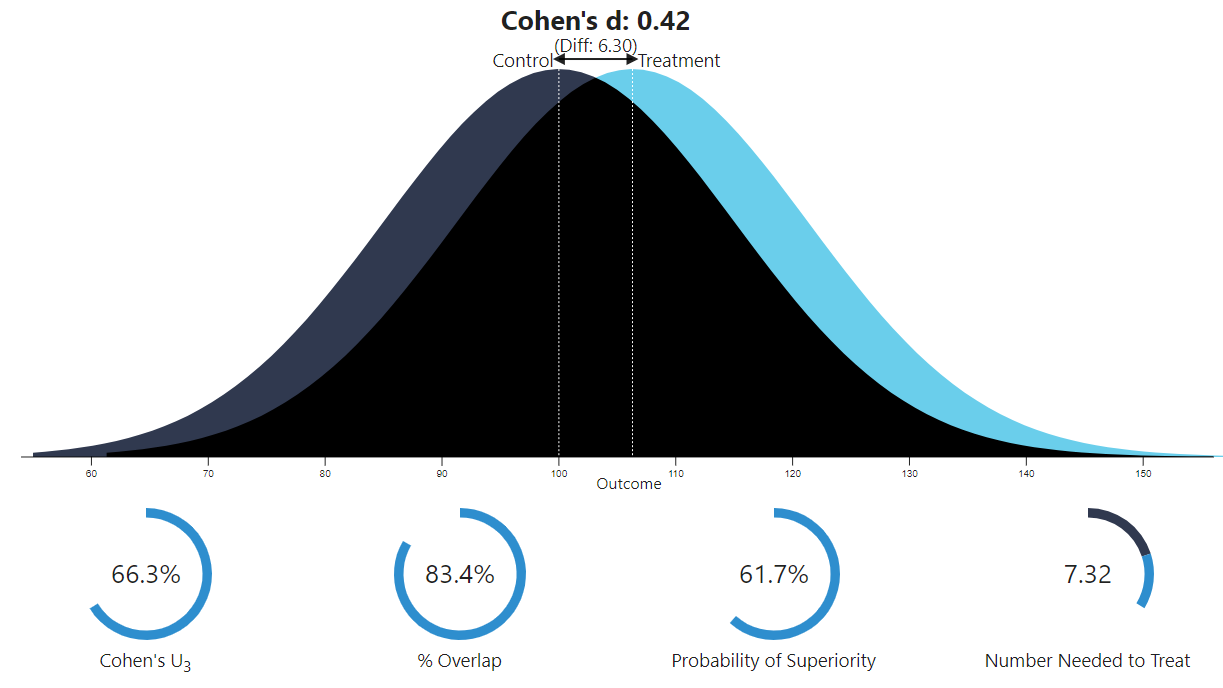 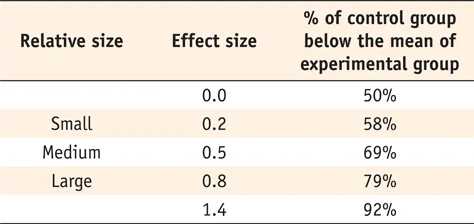 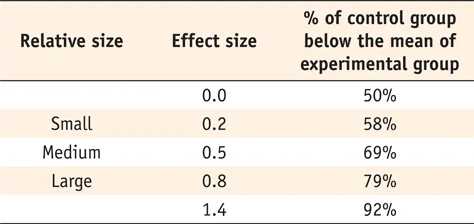 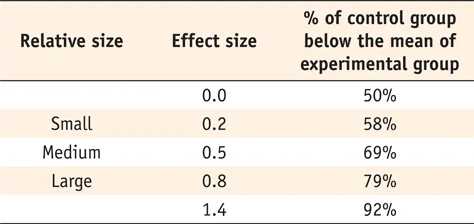 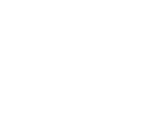 # patients to have 1 response 
that is not a placebo response
Yildiz A, et al. Efficacy of antimanic treatments: meta-analysis of randomized, controlled trials. Neuropsychopharmacology. 2011;36(2):375-389. 


1335
Antimanic effect of Olanzapine (N=1335)
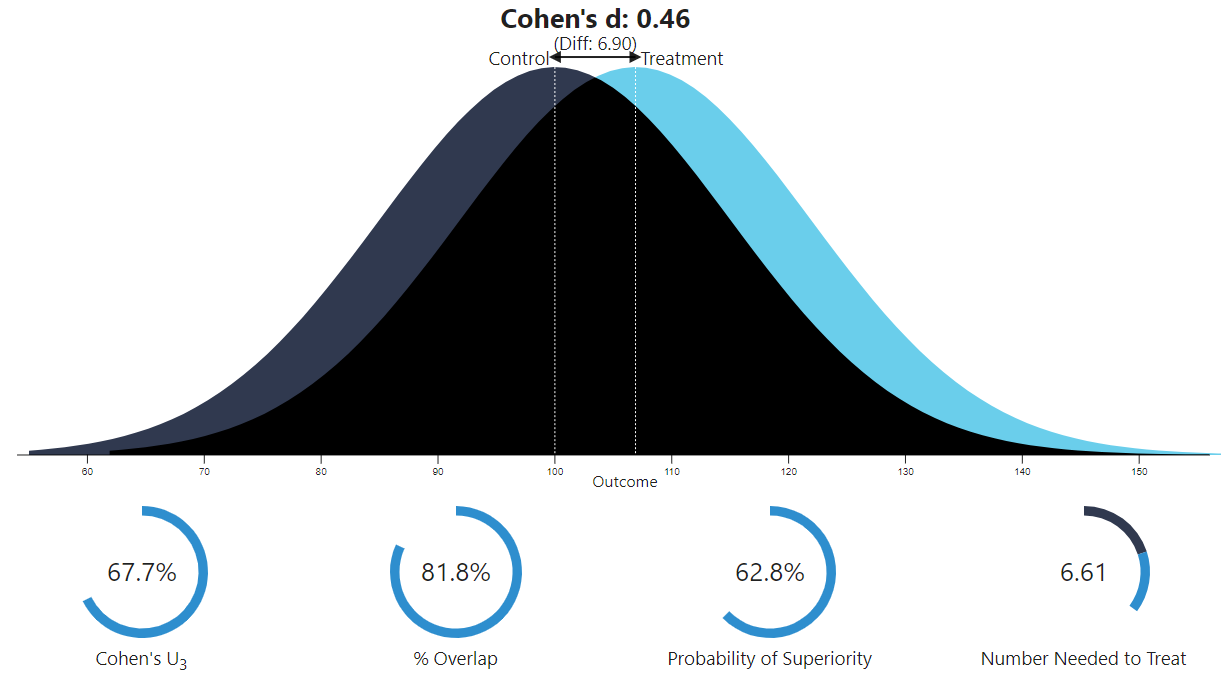 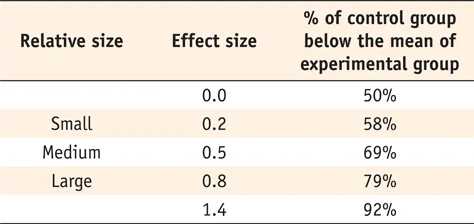 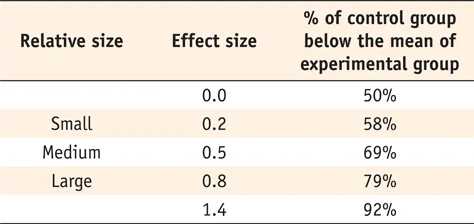 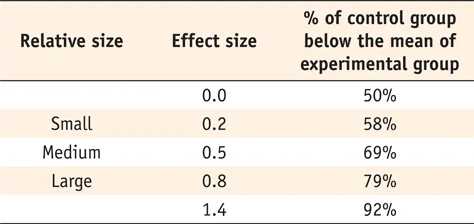 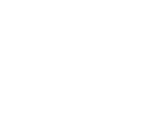 # patients to have 1 response 
that is not a placebo response
Yildiz A, et al. Efficacy of antimanic treatments: meta-analysis of randomized, controlled trials. Neuropsychopharmacology. 2011;36(2):375-389. 


1335
Antimanic effect of Carbamazepine (N=427)
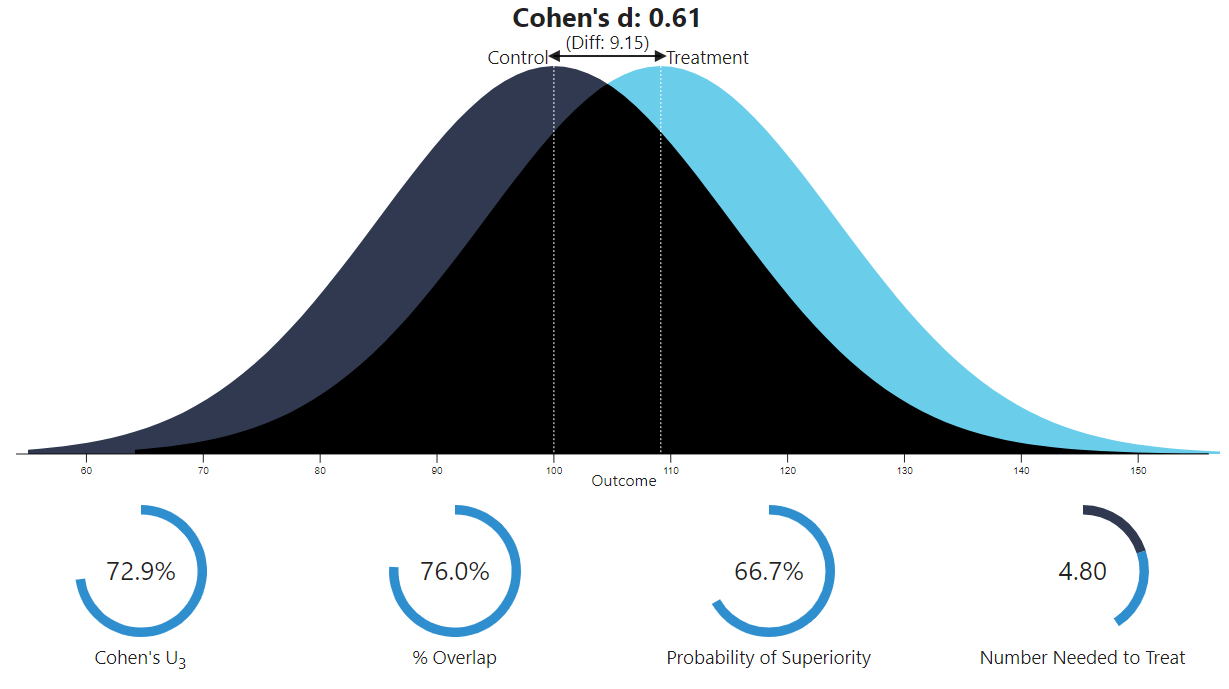 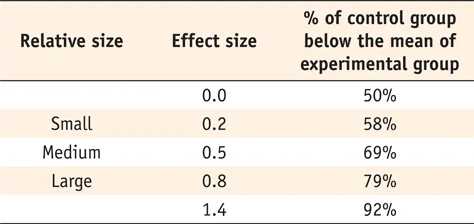 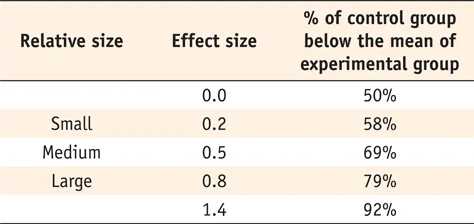 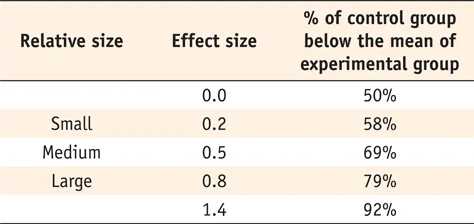 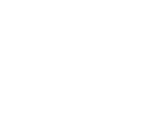 # patients to have 1 response 
that is not a placebo response
Yildiz A, et al. Efficacy of antimanic treatments: meta-analysis of randomized, controlled trials. Neuropsychopharmacology. 2011;36(2):375-389. 


1335
Antimanic effect of Risperidone (N=823)
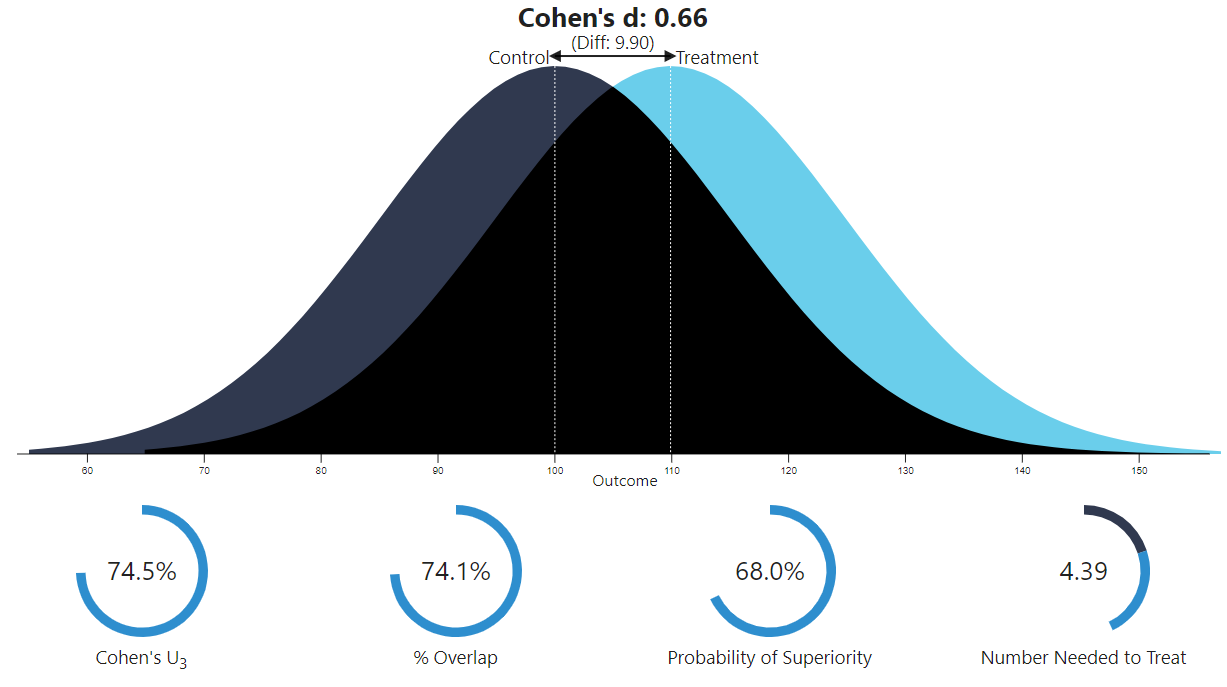 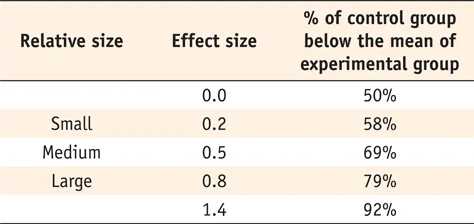 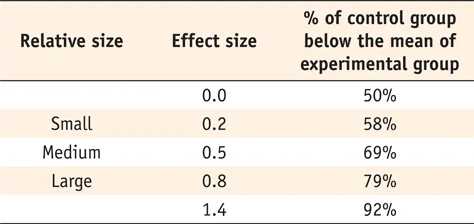 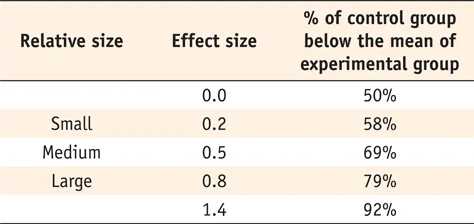 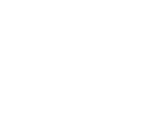 # patients to have 1 response 
that is not a placebo response
Yildiz A, et al. Efficacy of antimanic treatments: meta-analysis of randomized, controlled trials. Neuropsychopharmacology. 2011;36(2):375-389. 


1335
For mania, it takes more than 1 medication to achieve large effect.
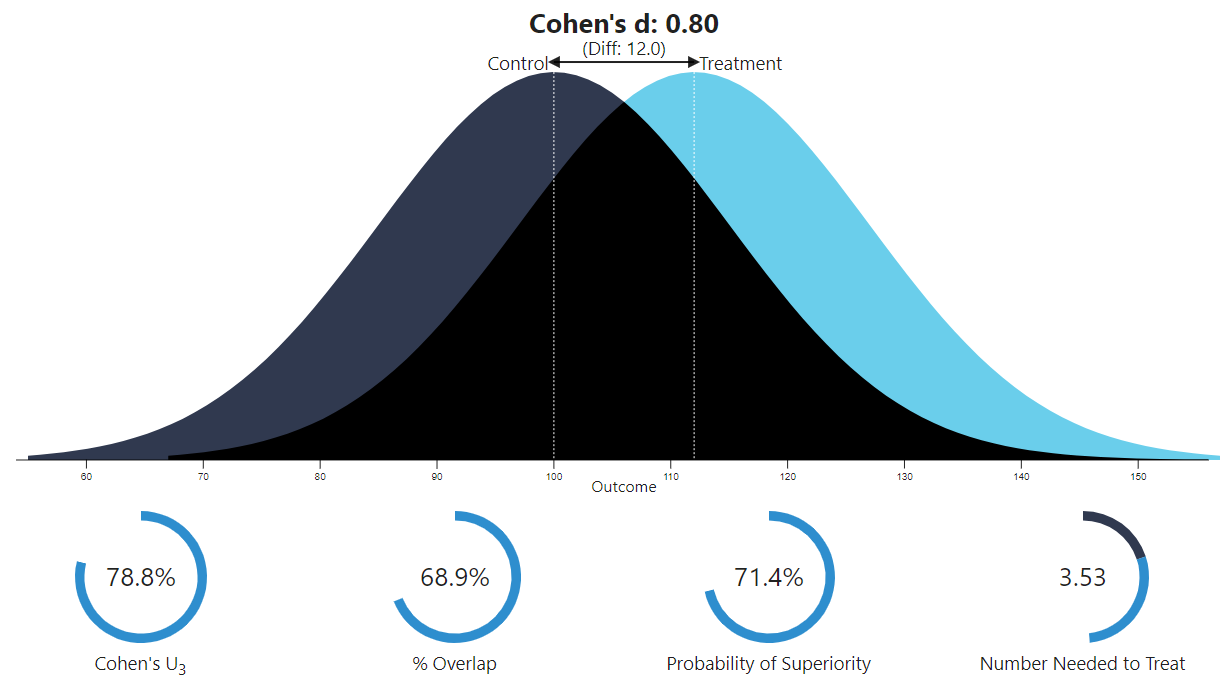 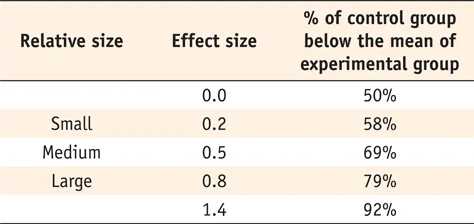 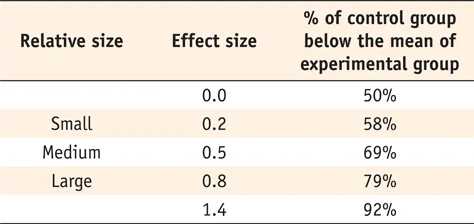 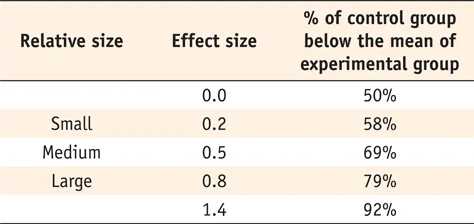 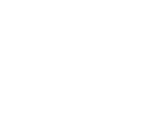 # patients to have 1 response 
that is not a placebo response
Yildiz A, et al. Efficacy of antimanic treatments: meta-analysis of randomized, controlled trials. Neuropsychopharmacology. 2011;36(2):375-389. 


1335
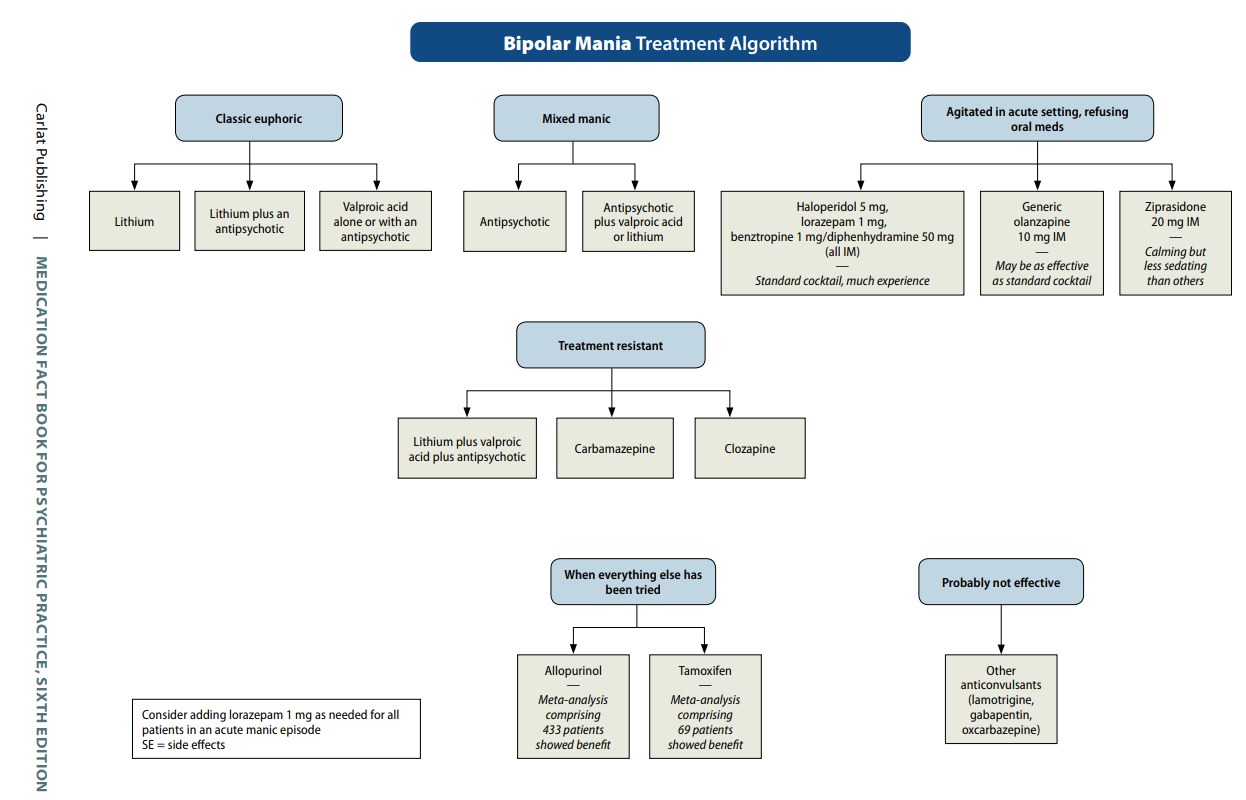 60%
40%
First-line antipsychotic:
quetiapine (Seroquel) per Osser

Other potential first-line antipsychotics:
olanzapine (Zyprexa)
risperidone (Risperdal)
ziprasidone (Geodon)
asenapine (Saphris)
1 mg Ativan, seriously?
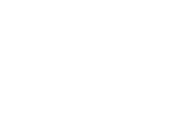 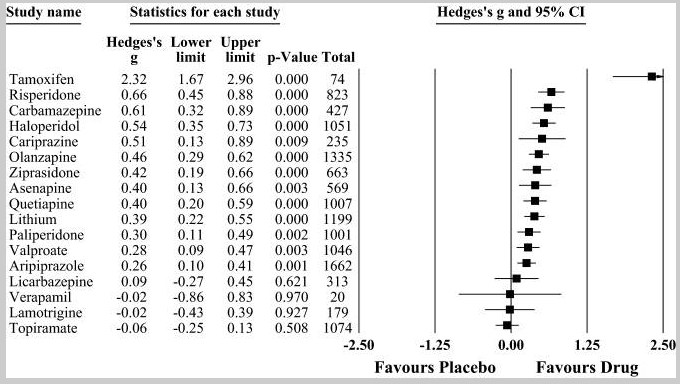 Yildiz A, et al. Efficacy of antimanic treatments: meta-analysis of randomized, controlled trials. Neuropsychopharmacology. 2011;36(2):375-389. 


1335
[Speaker Notes: Nobel prize territory if it’s real]
Graphing tool would not accommodate 2.32
Graphing tool would not accommodate 2.32
Antimanic effect of Tamoxifen (N=73)
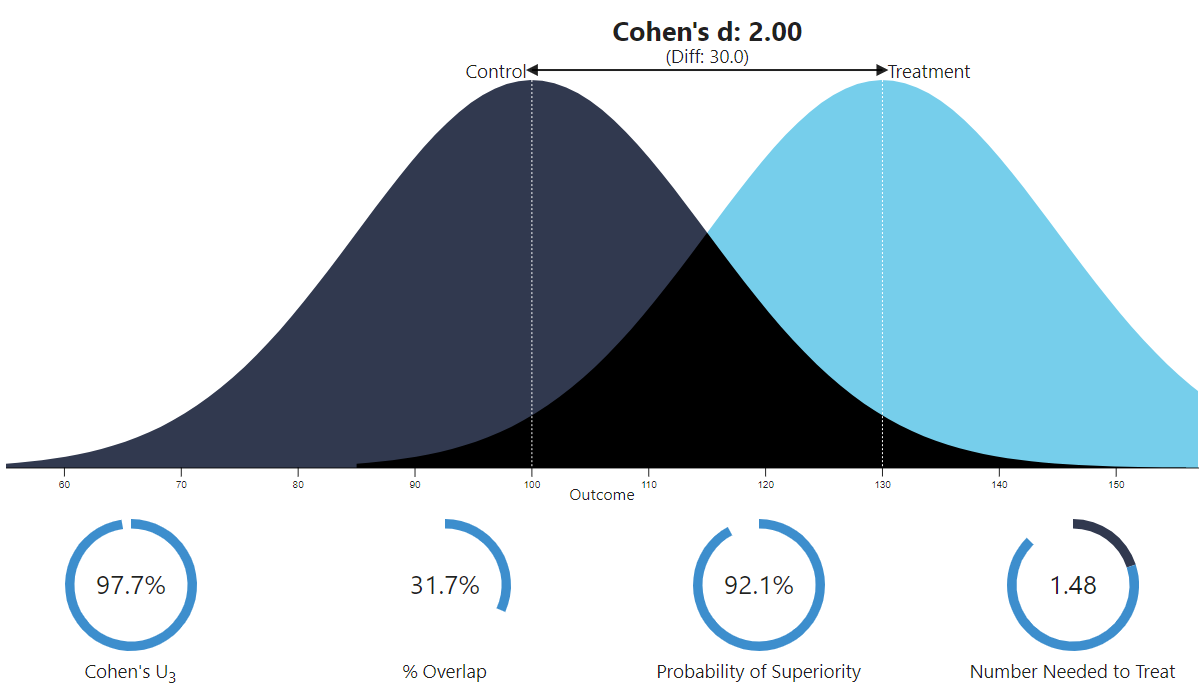 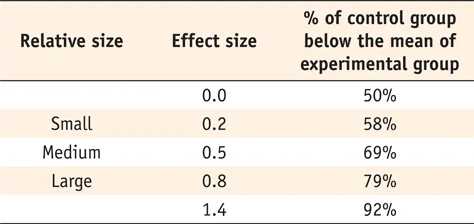 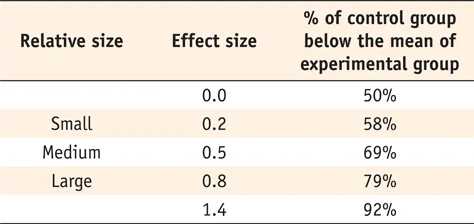 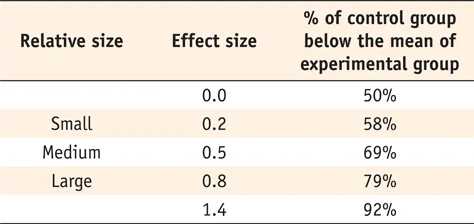 Beyond large
Way beyond large  2.32
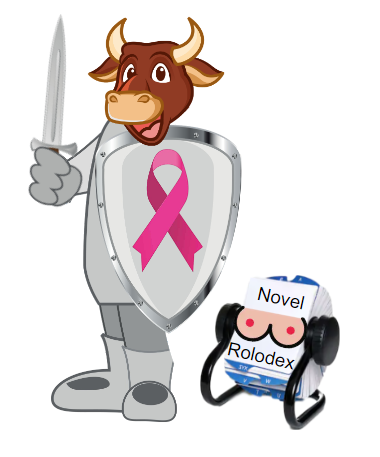 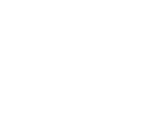 # patients to have 1 response 
that is not a placebo response
(for effect size of 2.00)
Yildiz A, et al. Efficacy of antimanic treatments: meta-analysis of randomized, controlled trials. Neuropsychopharmacology. 2011;36(2):375-389. 
Graphing tool at https://rpsychologist.com/cohend/
[Speaker Notes: Nobel prize territory if it’s real]
Tamoxifen (NOLVADEX)
ta MOX i fen  / NOLV a dex
“Tame ox defends (against breast cancer)”
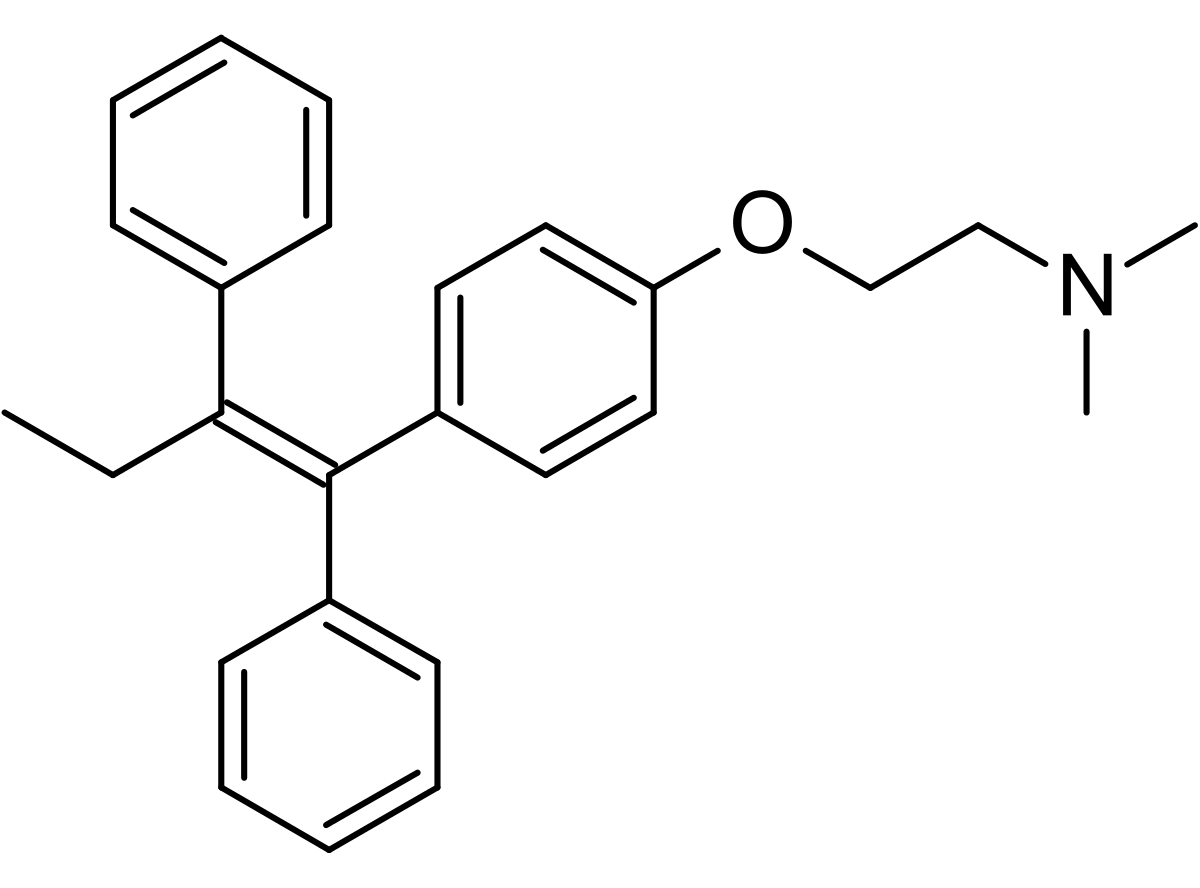 ❖ Selective estrogen receptor
      modulator (SERM)
 ❖ Protein kinase C (PKC) inhibitor
#238
1990
$20–$80
10
20
mg
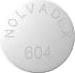 Medication for breast cancer - SERMs are estrogen agonist/antagonists
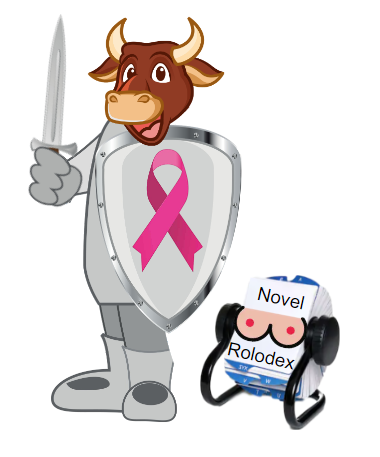 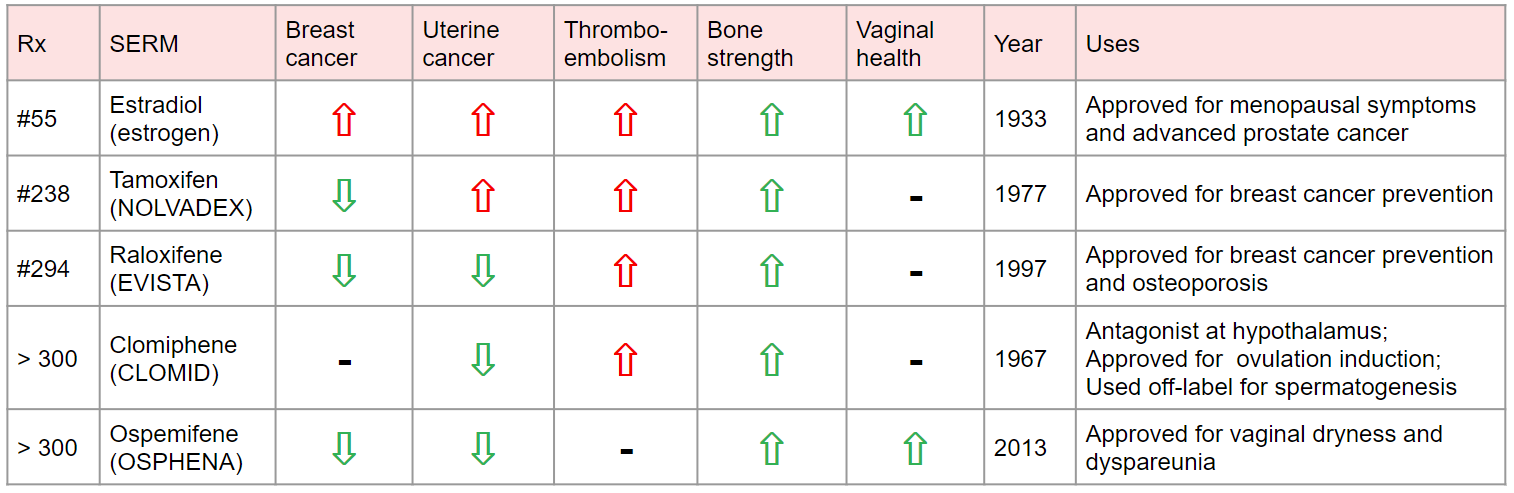 Tamoxifen (NOLVADEX)
ta MOX i fen  / NOLV a dex
“Tame ox defends (against breast cancer)”
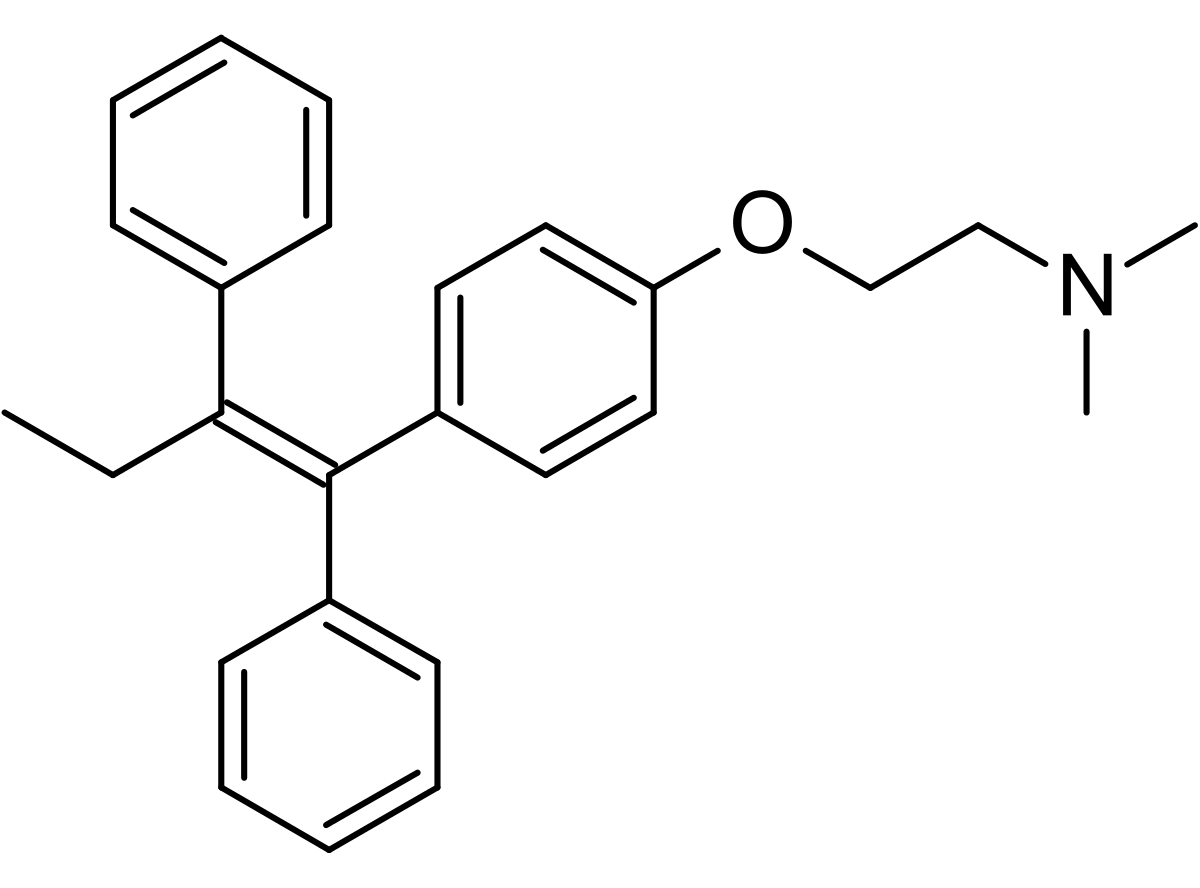 ❖ Selective estrogen receptor
      modulator (SERM)
 ❖ Protein kinase C (PKC) inhibitor
#238
1990
$20–$80
10
20
mg
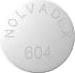 Medication for breast cancer

Good example of the prodrug concept

Some antidepressants (2D6 inHibitors) cut its effectiveness in half

Off-label for mania

For breast cancer, tamoxifen is typically taken for 5 years. 

For an acute manic episode it was taken for 3 weeks. 

Black box warning for risk of uterine cancer and blood clots (stroke, pulmonary embolism). 

Side effects may include:
irregular periods
flushing
acne
cognitive impairment
loss of libido
hepatotoxicity
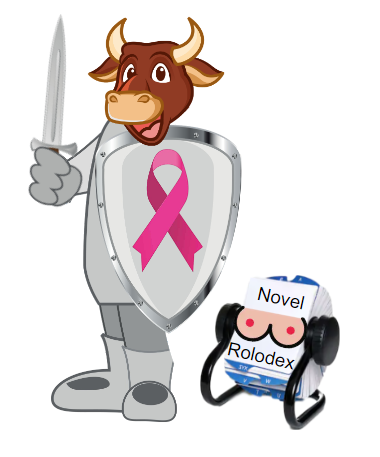 Tamoxifen (NOLVADEX)
ta MOX i fen  / NOLV a dex
“Tame ox defends (against breast cancer)”
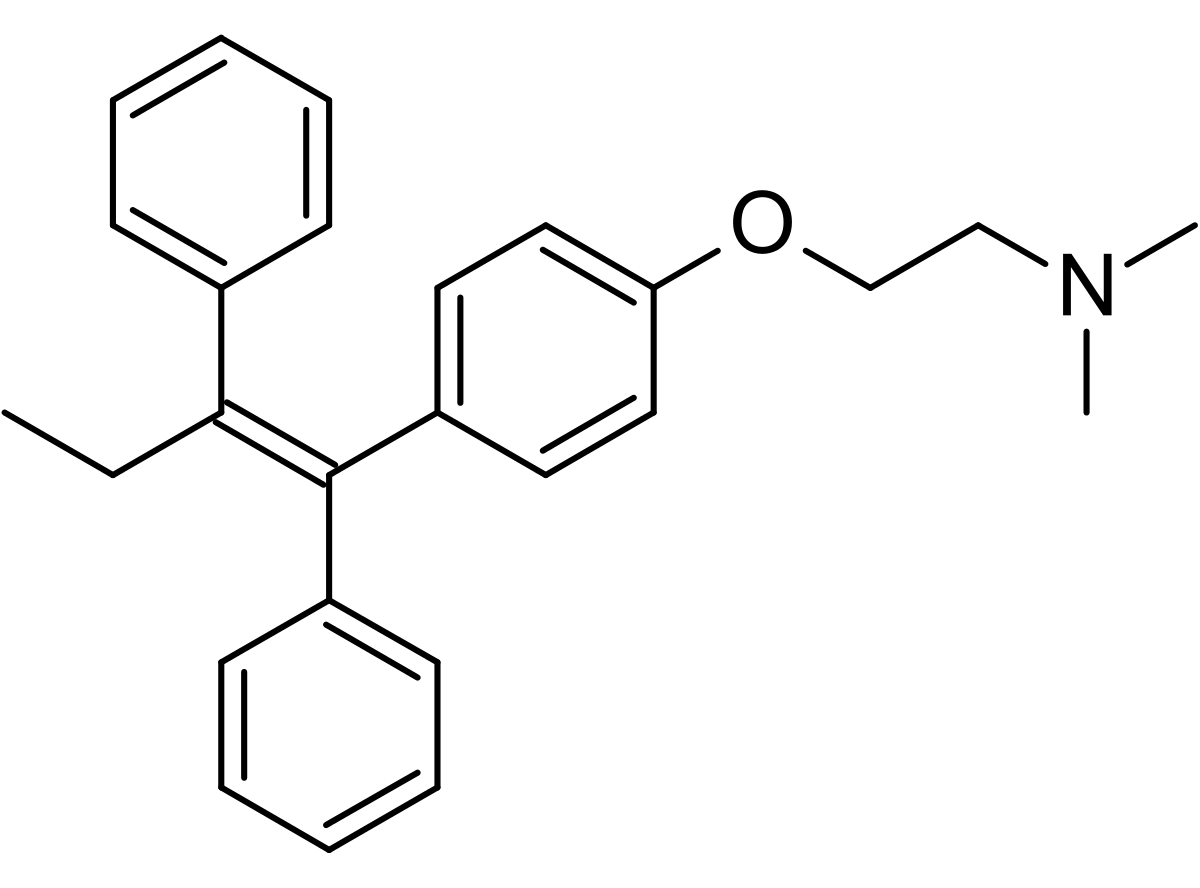 Tamoxifen (NOLVADEX)
ta MOX i fen  / NOLV a dex
“Tame ox defends (against breast cancer)”
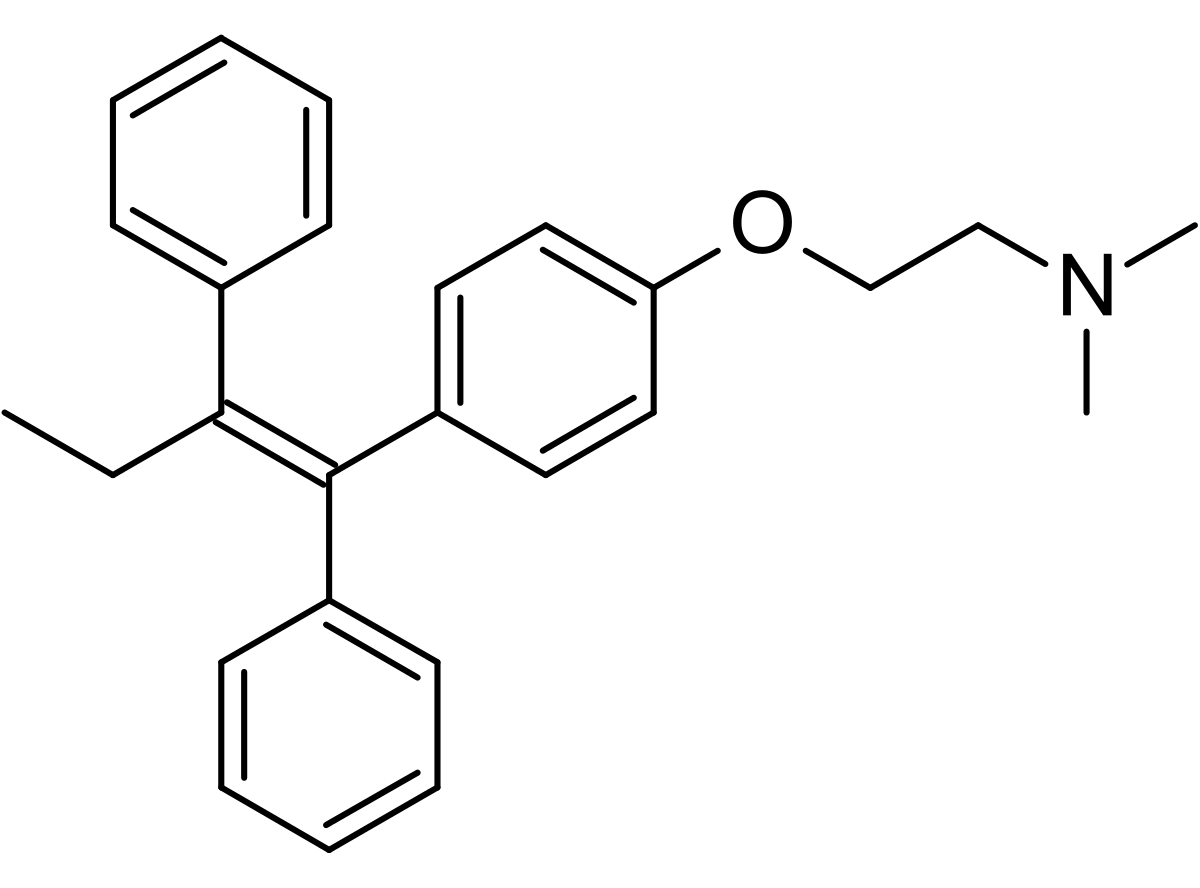 ❖ Selective estrogen receptor
      modulator (SERM)
 ❖ Protein kinase C (PKC) inhibitor
#238
1990
$20–$80
❖ Selective estrogen receptor
      modulator (SERM)
 ❖ Protein kinase C (PKC) inhibitor
10
20
mg
#238
1990
$20–$80
10
20
mg
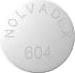 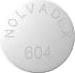 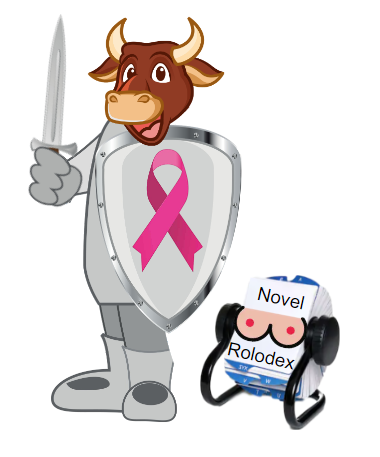 Yildiz-Yesiloglu (2006) found tamoxifen effective for acute mania with ginormous effect size. 

Tamoxifen was chosen not for its antiestrogenic effect, but for its inhibition of protein kinase C (PKC) in the brain. 

PKC is believed to be overactive during manic episodes of bipolar disorder. 

In a 3-week study, 14 of 29 acutely manic patients showed at least 50% improvement, compared to 1 of 21 with placebo. 

Side effects were minimal—flushing of face and acne. 

For context, lithium and valproic acid (Depakene, Depakote) indirectly inhibit PKC, which may be involved in their mechanism of mood stabilization.

Tamoxifen is the only available direct PKC inhibitor.
Tamoxifen (NOLVADEX)
ta MOX i fen  / NOLV a dex
“Tame ox defends (against breast cancer)”
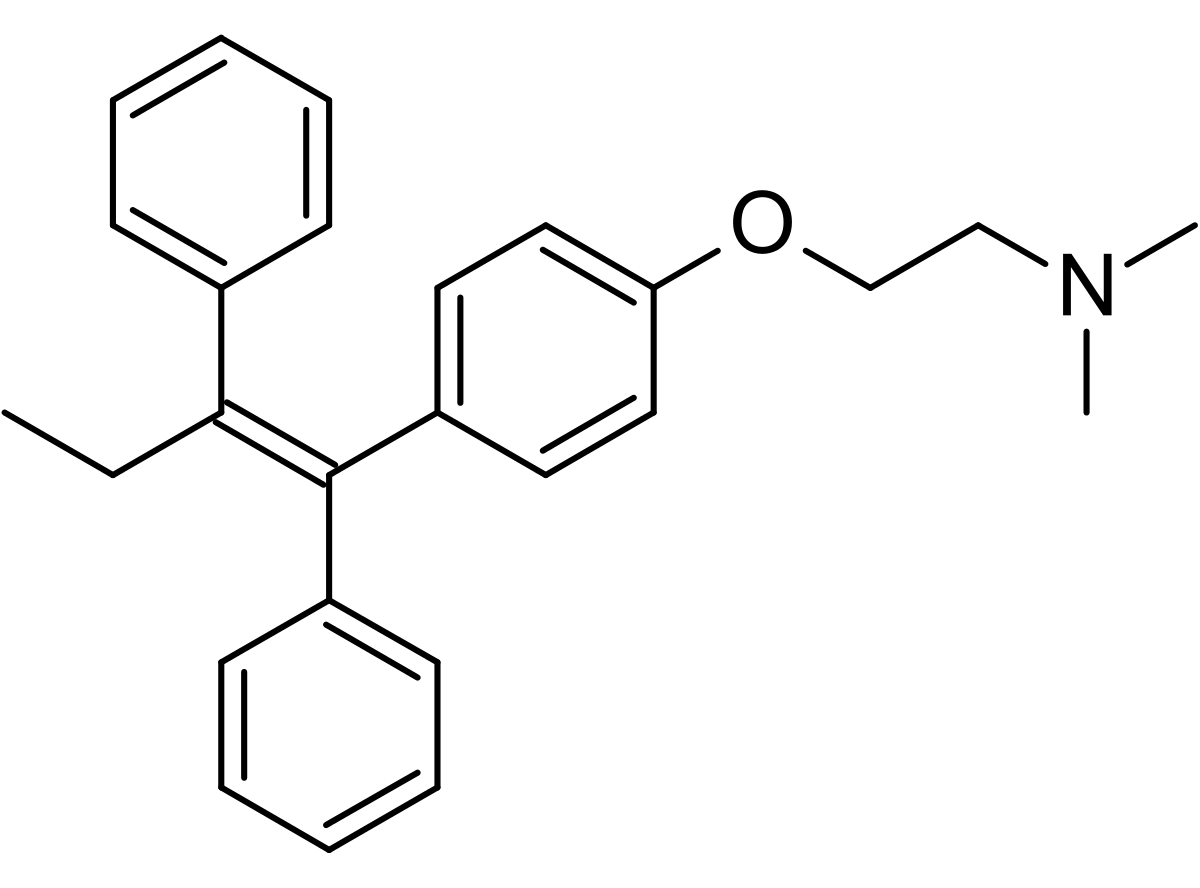 Tamoxifen (NOLVADEX)
ta MOX i fen  / NOLV a dex
“Tame ox defends (against breast cancer)”
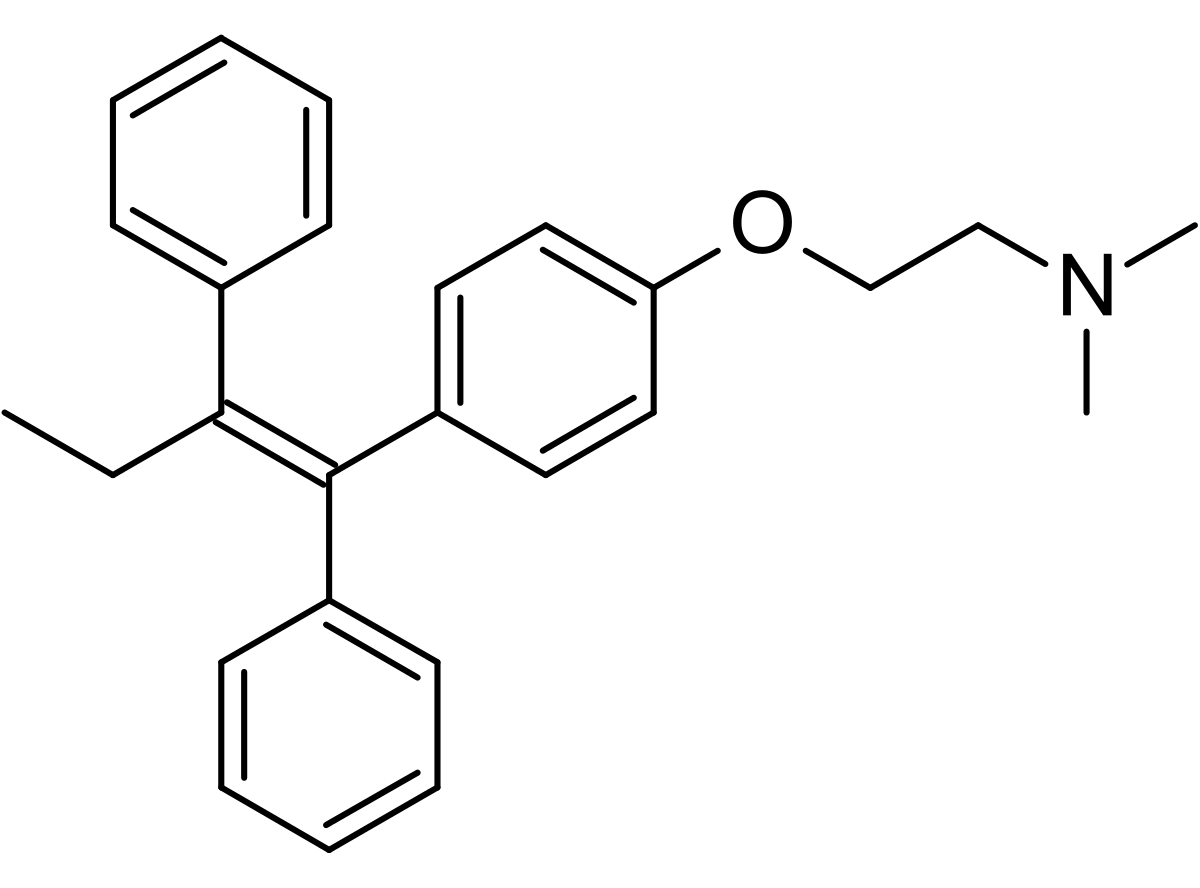 ❖ Selective estrogen receptor
      modulator (SERM)
 ❖ Protein kinase C (PKC) inhibitor
#238
1990
$20–$80
❖ Selective estrogen receptor
      modulator (SERM)
 ❖ Protein kinase C (PKC) inhibitor
10
20
mg
#238
1990
$20–$80
10
20
mg
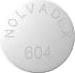 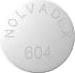 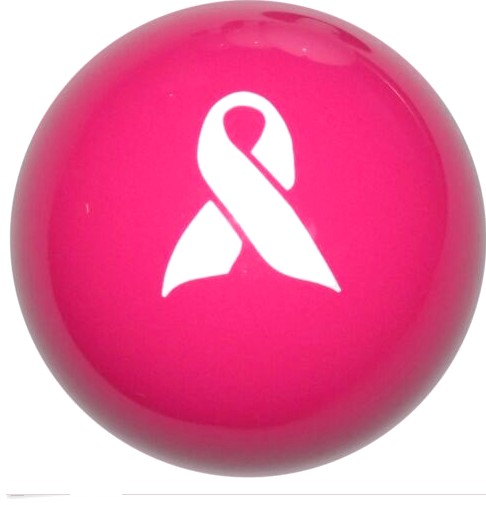 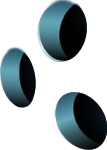 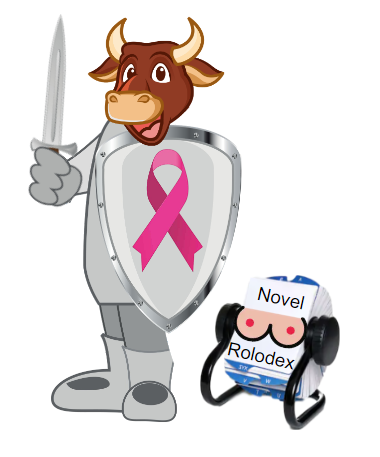 Tamoxifen is a prodrug with relatively low affinity for estrogen receptors itself. 

The therapeutic effects of tamoxifen are through active metabolites.
Concomitant use of 2D6-inhibiting antidepressants double the risk of recurrence of breast cancer
2D6 prodrug
Tamoxifen (NOLVADEX)
ta MOX i fen  / NOLV a dex
“Tame ox defends (against breast cancer)”
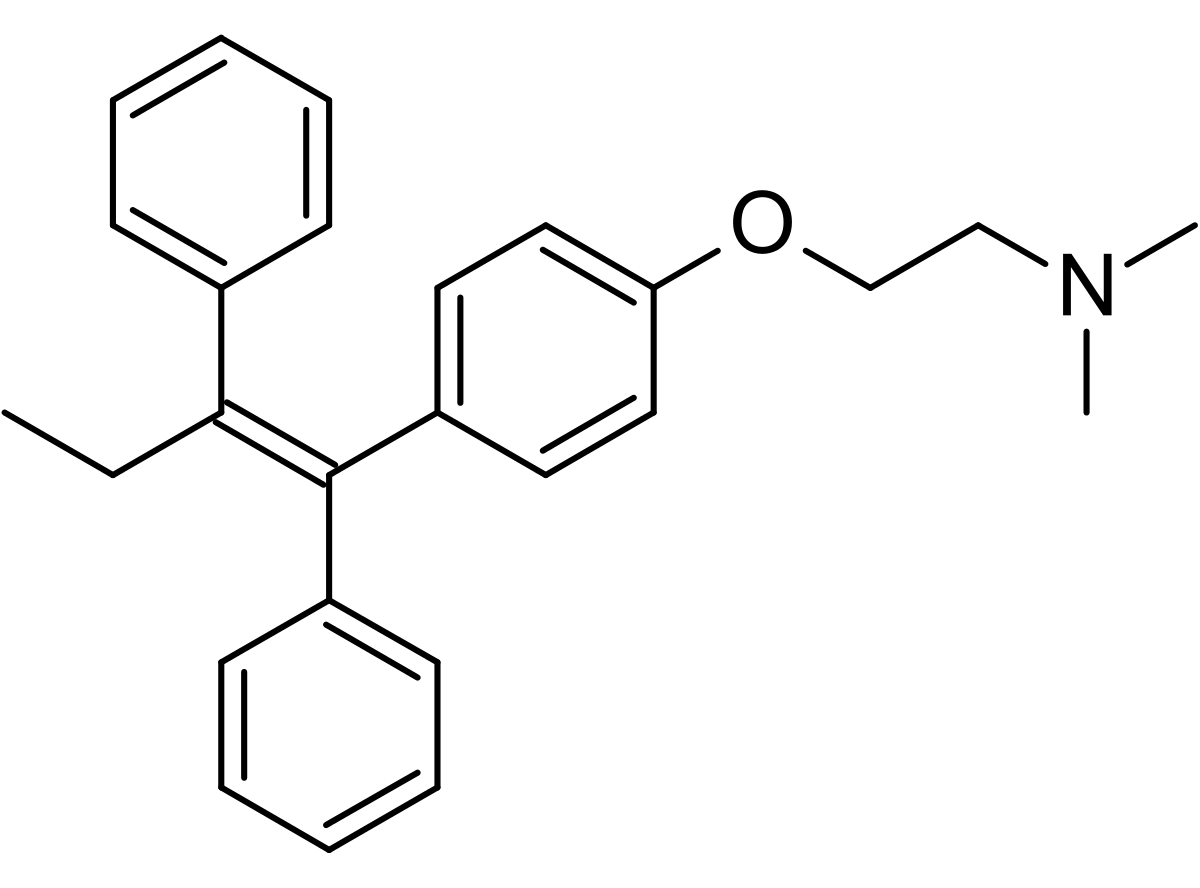 Tamoxifen (NOLVADEX)
ta MOX i fen  / NOLV a dex
“Tame ox defends (against breast cancer)”
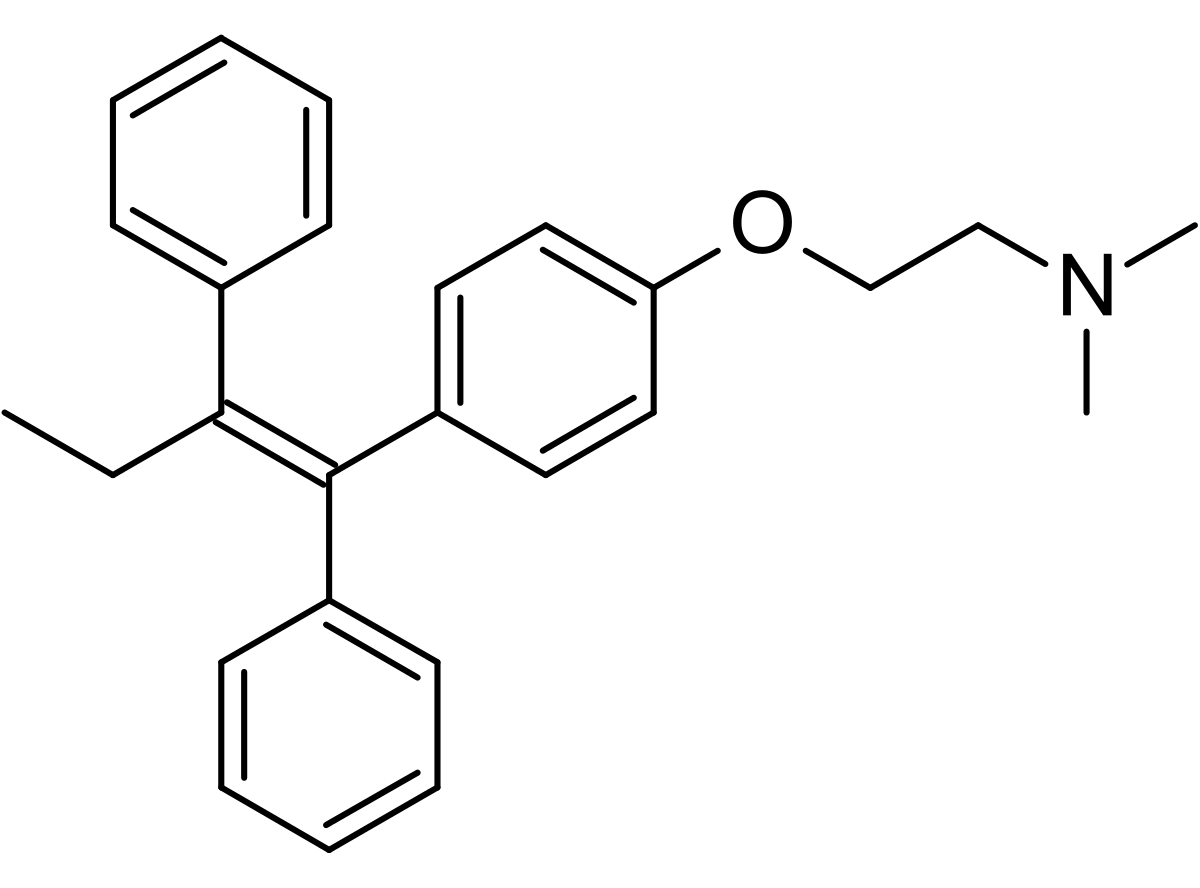 ❖ Selective estrogen receptor
      modulator (SERM)
 ❖ Protein kinase C (PKC) inhibitor
#238
1990
$20–$80
❖ Selective estrogen receptor
      modulator (SERM)
 ❖ Protein kinase C (PKC) inhibitor
10
20
mg
#238
1990
$20–$80
10
20
mg
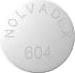 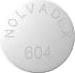 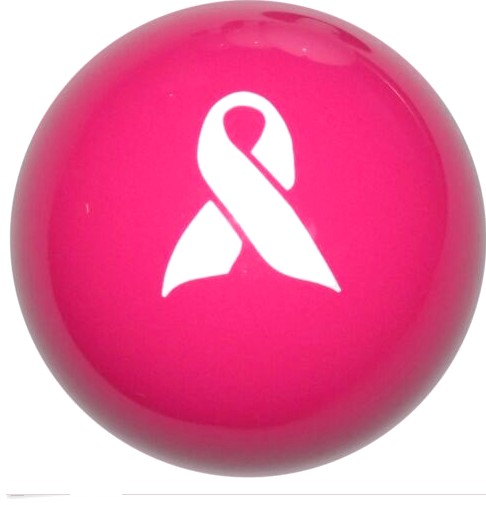 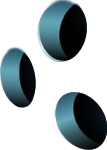 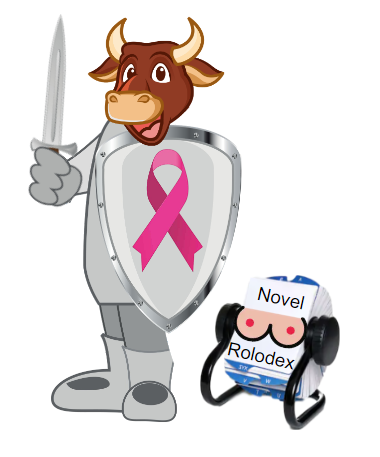 Tamoxifen is a prodrug with relatively low affinity for estrogen receptors itself. 

The therapeutic effects of tamoxifen are through active metabolites.
Concomitant use of 2D6-inhibiting antidepressants double the risk of recurrence of breast cancer, even 

sertraline whose 2D6 inHibition(weak) is a non-factor in other contexts.
2D6 prodrug
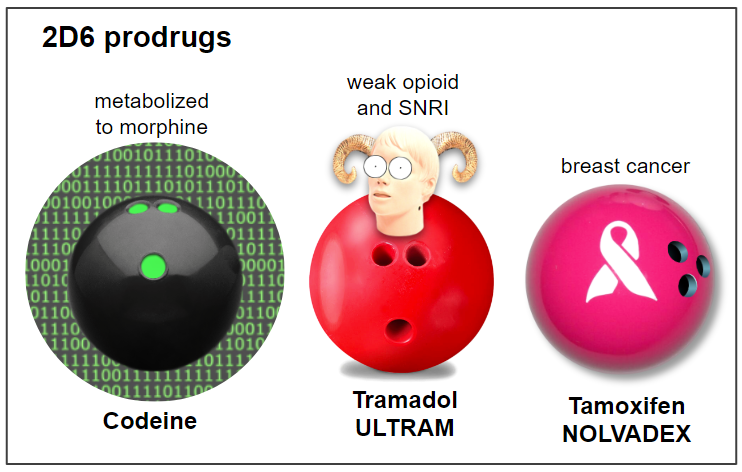 Tamoxifen (NOLVADEX)
ta MOX i fen  / NOLV a dex
“Tame ox defends (against breast cancer)”
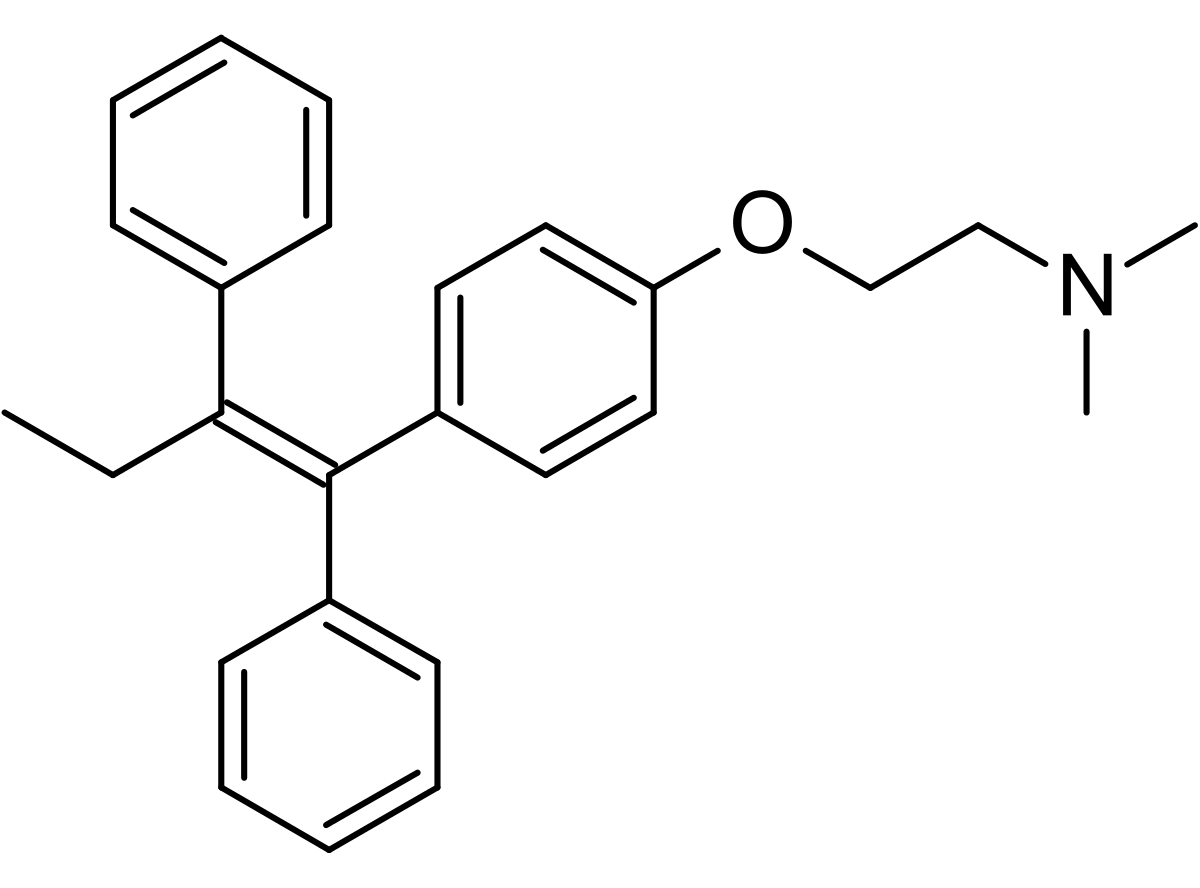 Tamoxifen (NOLVADEX)
ta MOX i fen  / NOLV a dex
“Tame ox defends (against breast cancer)”
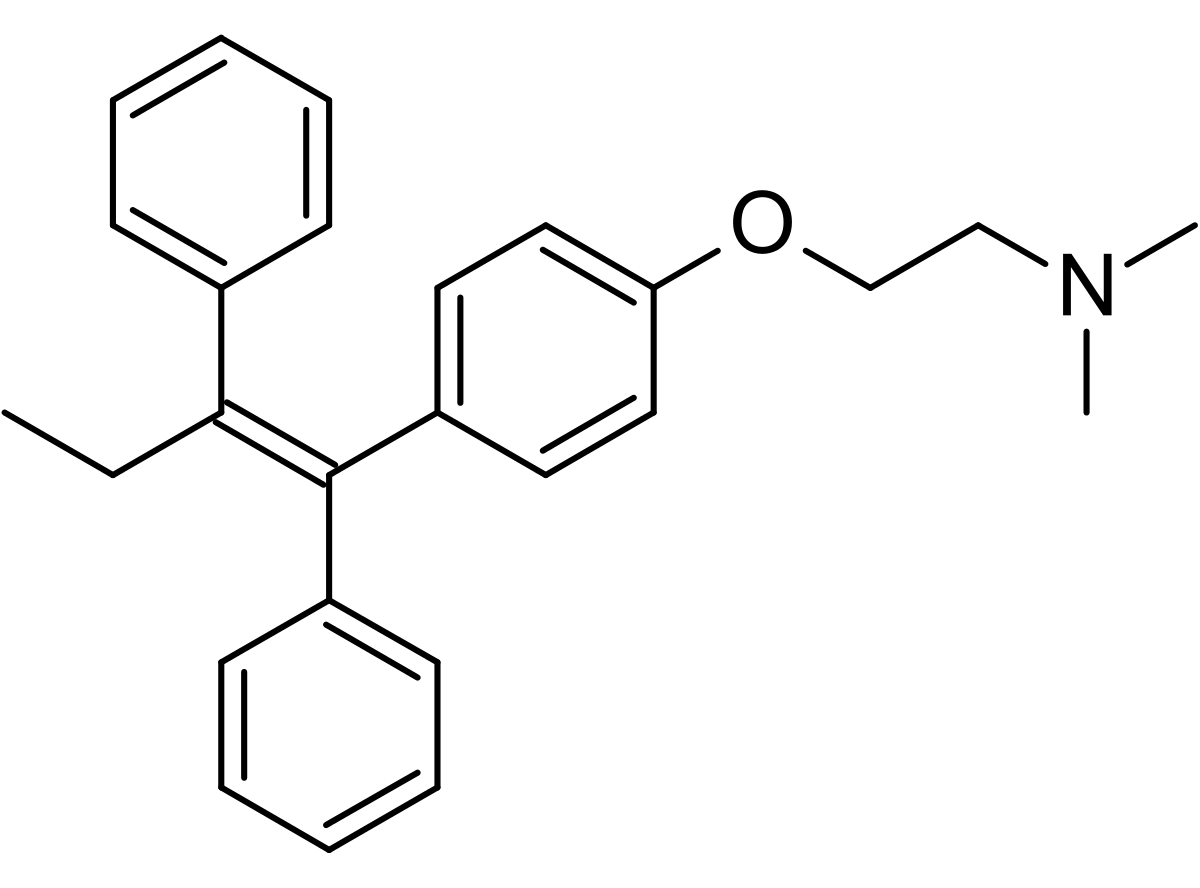 ❖ Selective estrogen receptor
      modulator (SERM)
 ❖ Protein kinase C (PKC) inhibitor
#238
1990
$20–$80
❖ Selective estrogen receptor
      modulator (SERM)
 ❖ Protein kinase C (PKC) inhibitor
10
20
mg
#238
1990
$20–$80
10
20
mg
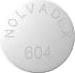 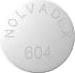 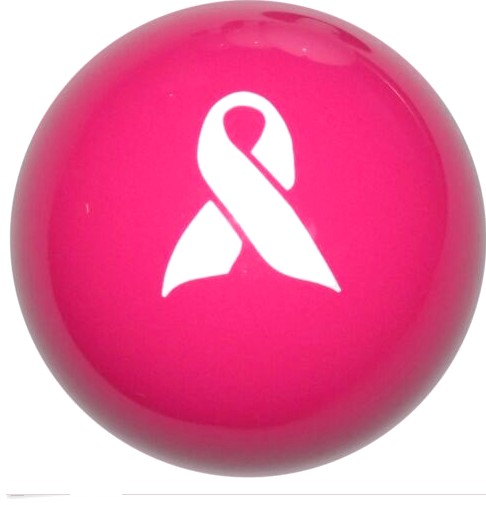 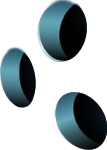 It’s your fault I can’t roll
Aw, snap!
2D6 inHibitor antidepressants
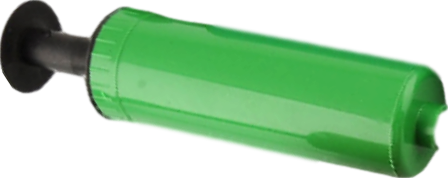 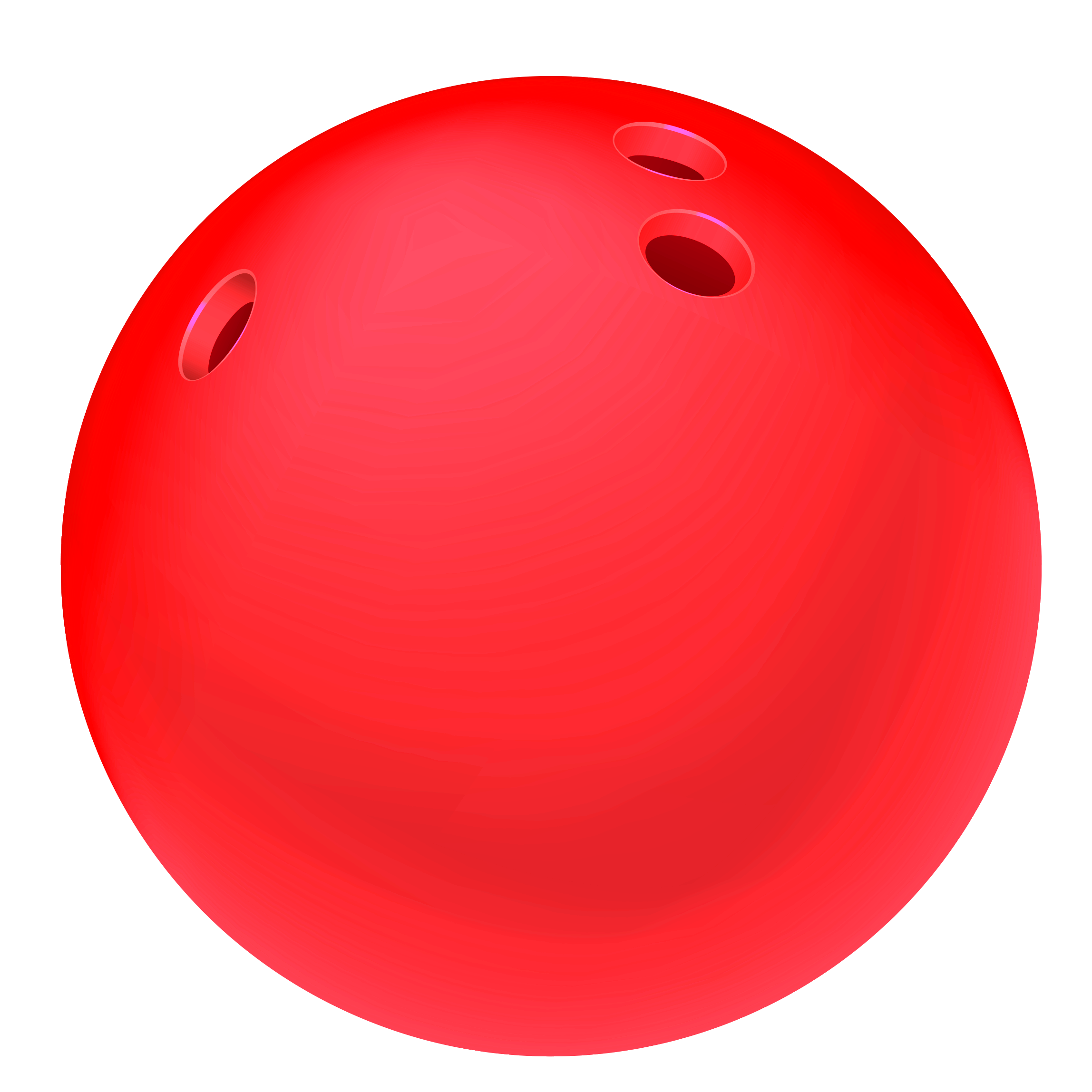 prodrug
2D6 inhibitor
HORMONES
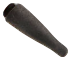 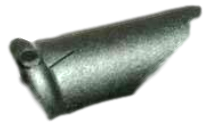 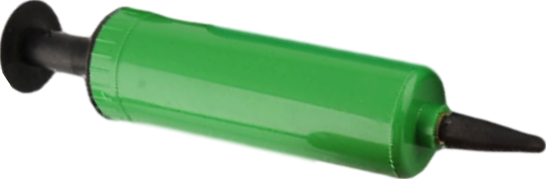 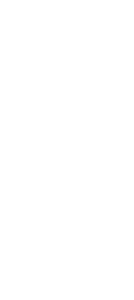 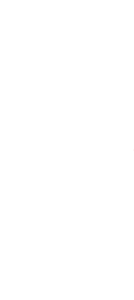 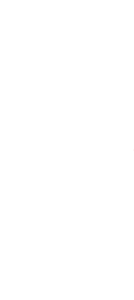 2D6 prodrug
Prodrugs are substrates that are less potent than their metabolites. 

Ordinary substrates (beach balls) are deactivated by 2D6. 

Prodrugs (bowling balls) are activated by 2D6.

In the presence of an inhibitor prodrugs are less effective.
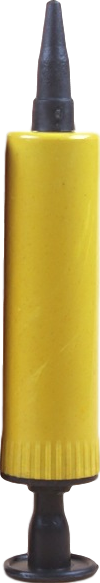 25
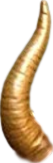 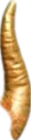 strong
Paroxetine
PAXIL
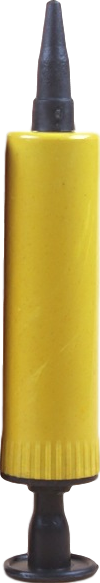 Fluoxetine
PROZAC
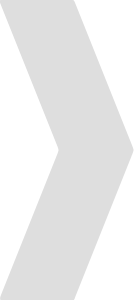 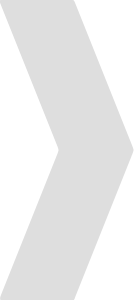 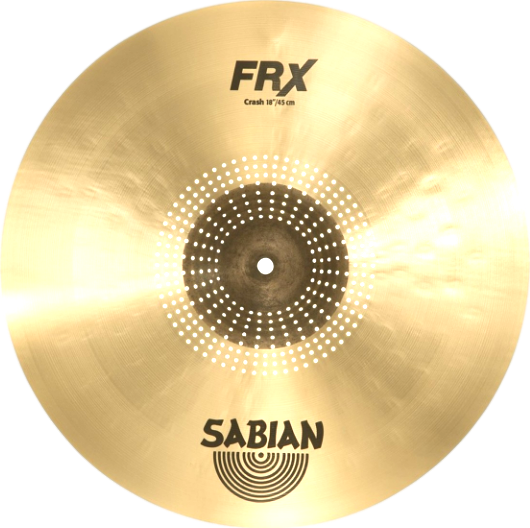 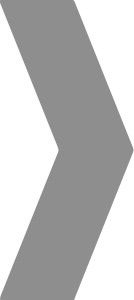 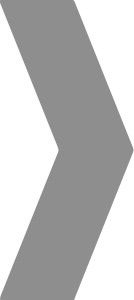 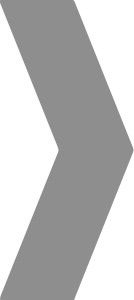 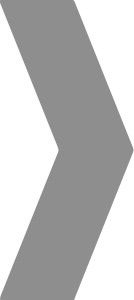 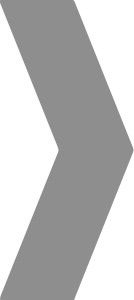 moderate
mod/strong
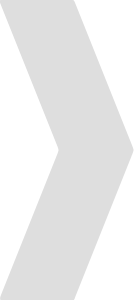 page 
 15
Duloxetine
CYMBALTA
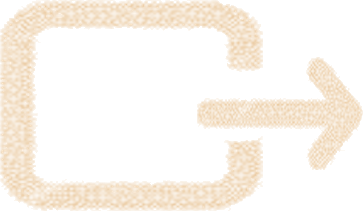 Bupropion
WELLBUTRIN
strong
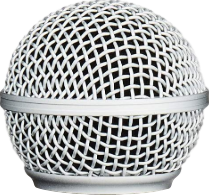 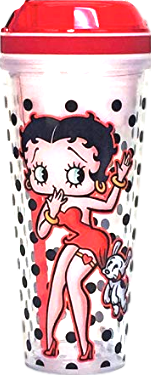 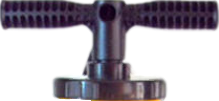 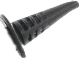 Tamoxifen (NOLVADEX)
ta MOX i fen  / NOLV a dex
“Tame ox defends (against breast cancer)”
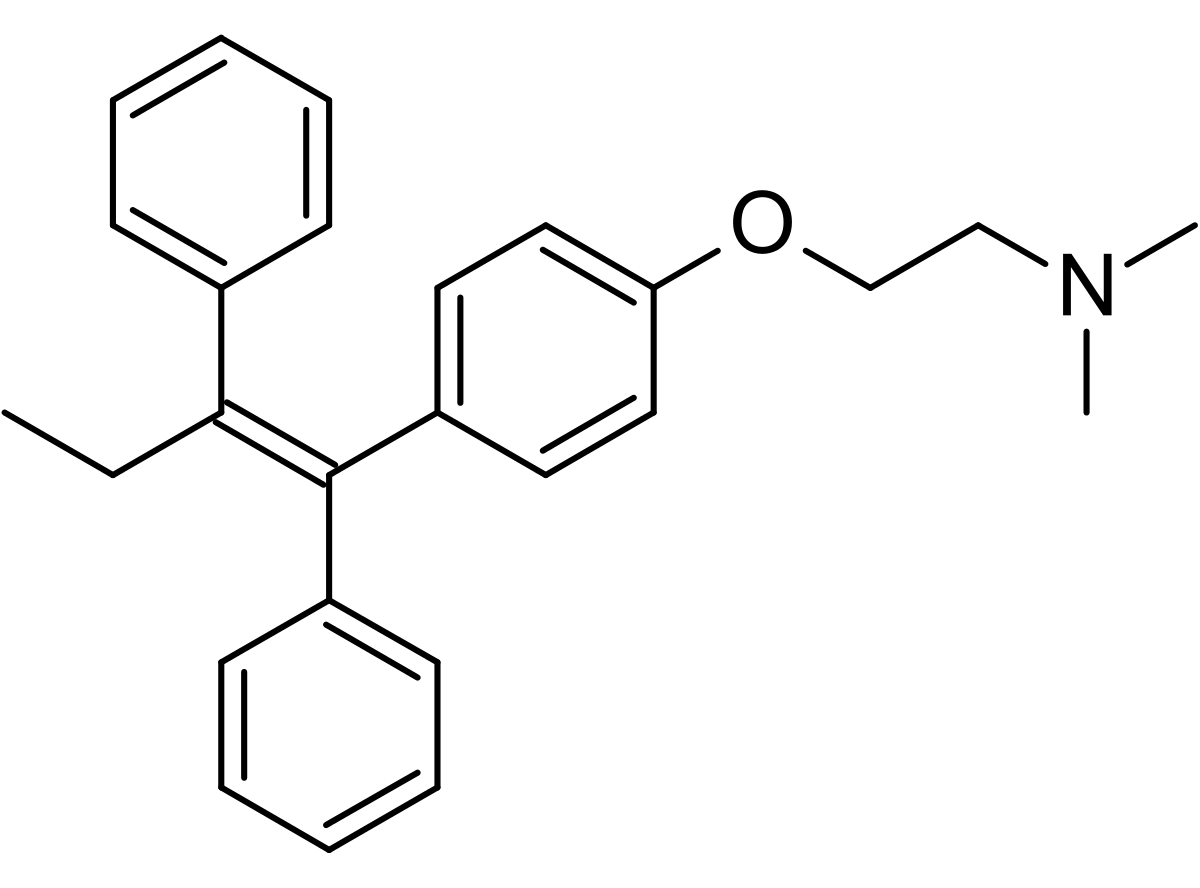 Tamoxifen (NOLVADEX)
ta MOX i fen  / NOLV a dex
“Tame ox defends (against breast cancer)”
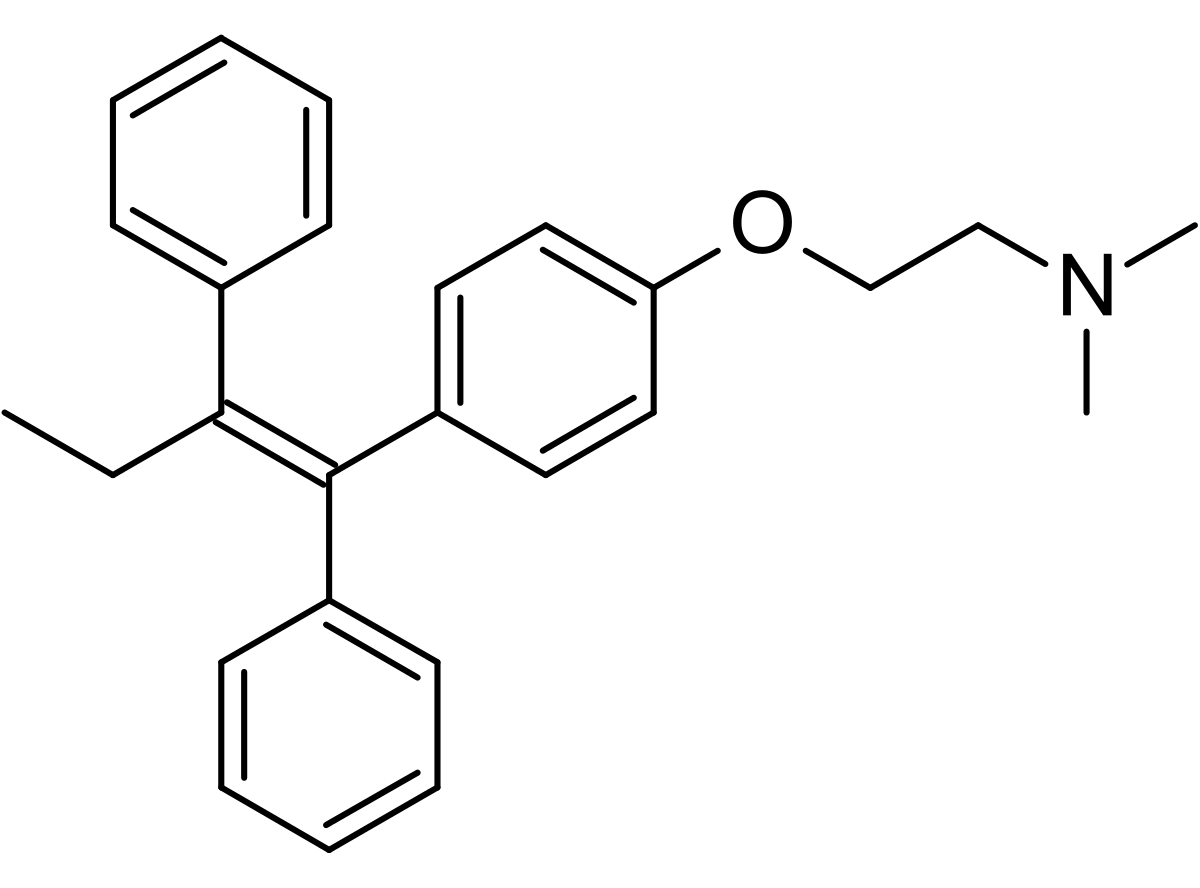 ❖ Selective estrogen receptor
      modulator (SERM)
 ❖ Protein kinase C (PKC) inhibitor
#238
1990
$20–$80
❖ Selective estrogen receptor
      modulator (SERM)
 ❖ Protein kinase C (PKC) inhibitor
10
20
mg
#238
1990
$20–$80
10
20
mg
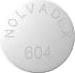 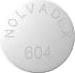 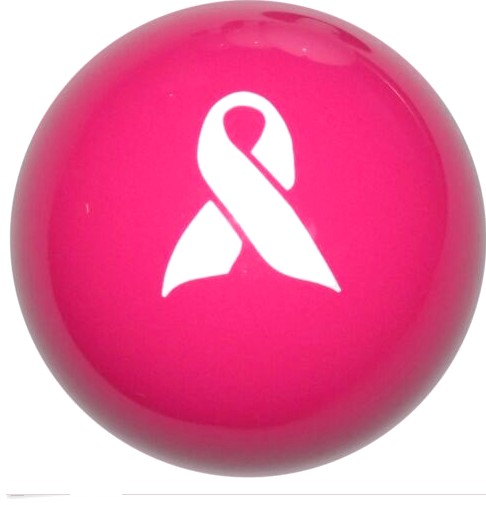 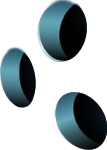 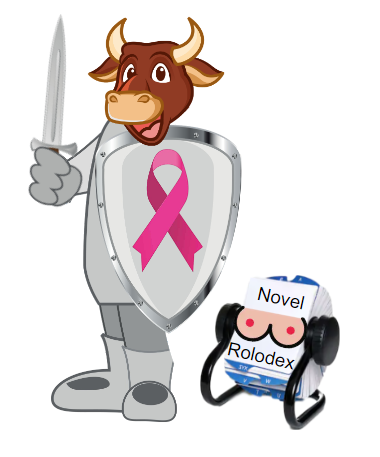 Tamoxifen is a prodrug with relatively low affinity for estrogen receptors itself. 

The therapeutic effects of tamoxifen are through active metabolites.
It’s your fault I can’t roll
Aw, snap!
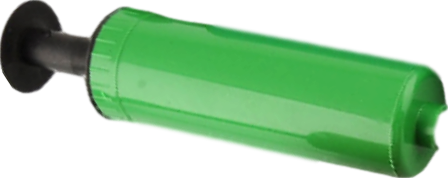 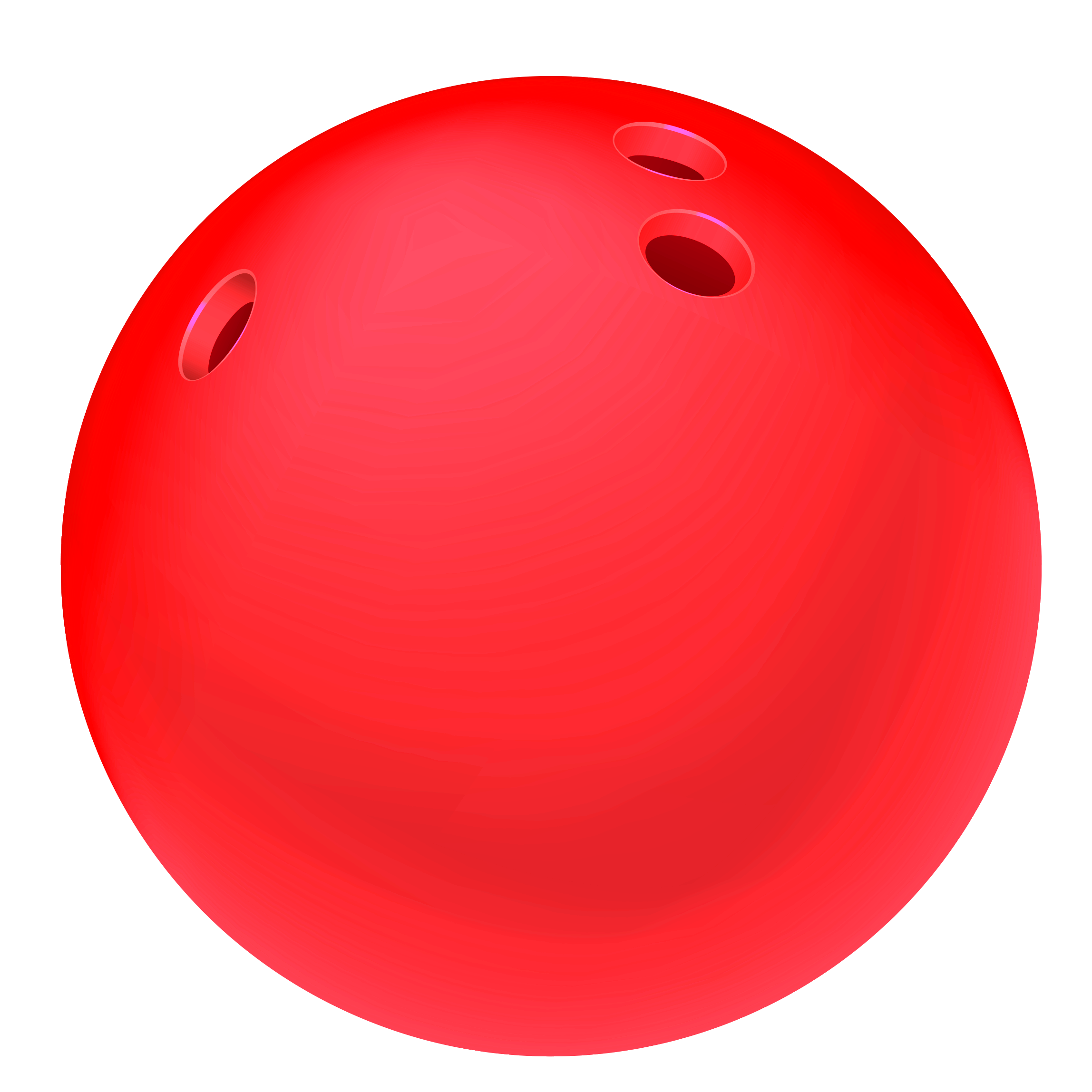 prodrug
2D6 inhibitor
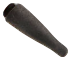 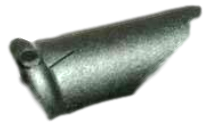 Concomitant use of 2D6-inhibiting antidepressants double the risk of recurrence of breast cancer, even 

sertraline whose 2D6 inHibition(weak) is a non-factor in other contexts.
2D6 prodrug
Tamoxifen (NOLVADEX)
ta MOX i fen  / NOLV a dex
“Tame ox defends (against breast cancer)”
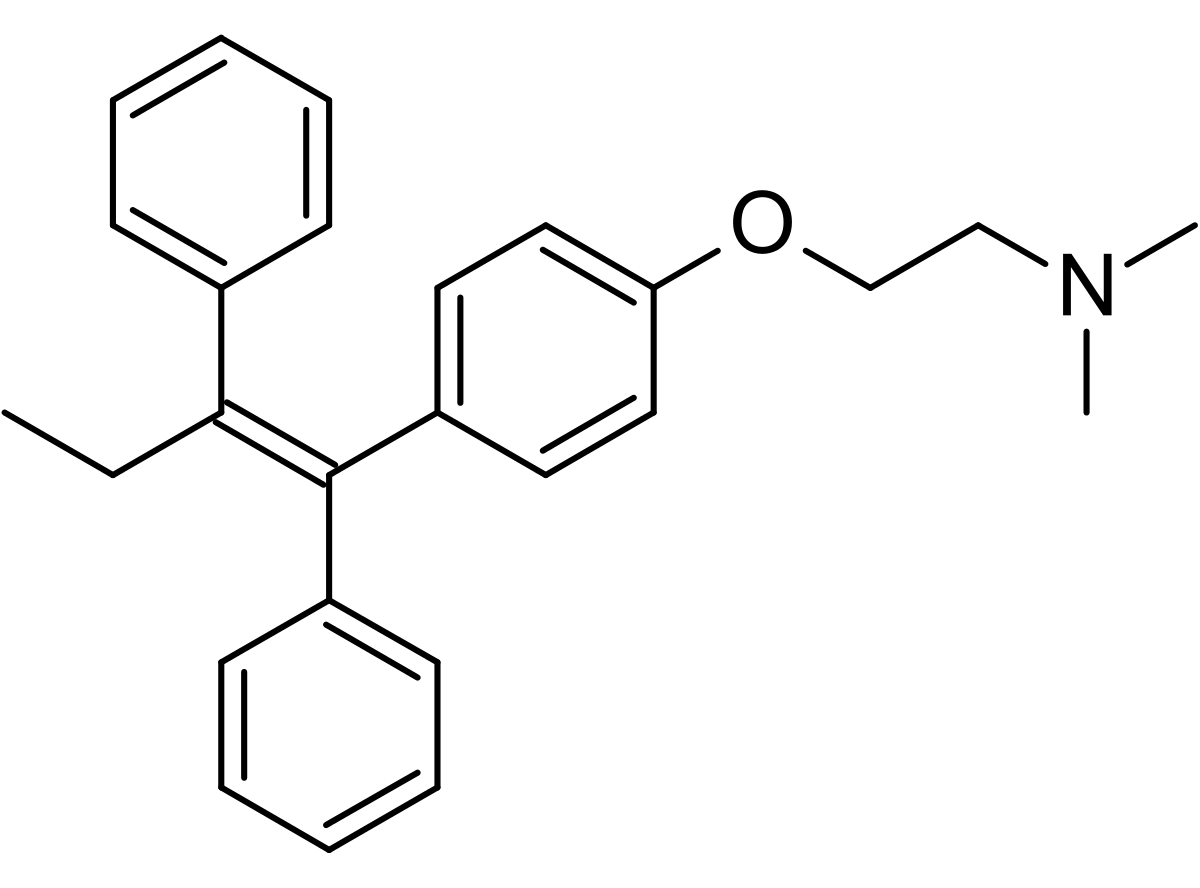 Tamoxifen (NOLVADEX)
ta MOX i fen  / NOLV a dex
“Tame ox defends (against breast cancer)”
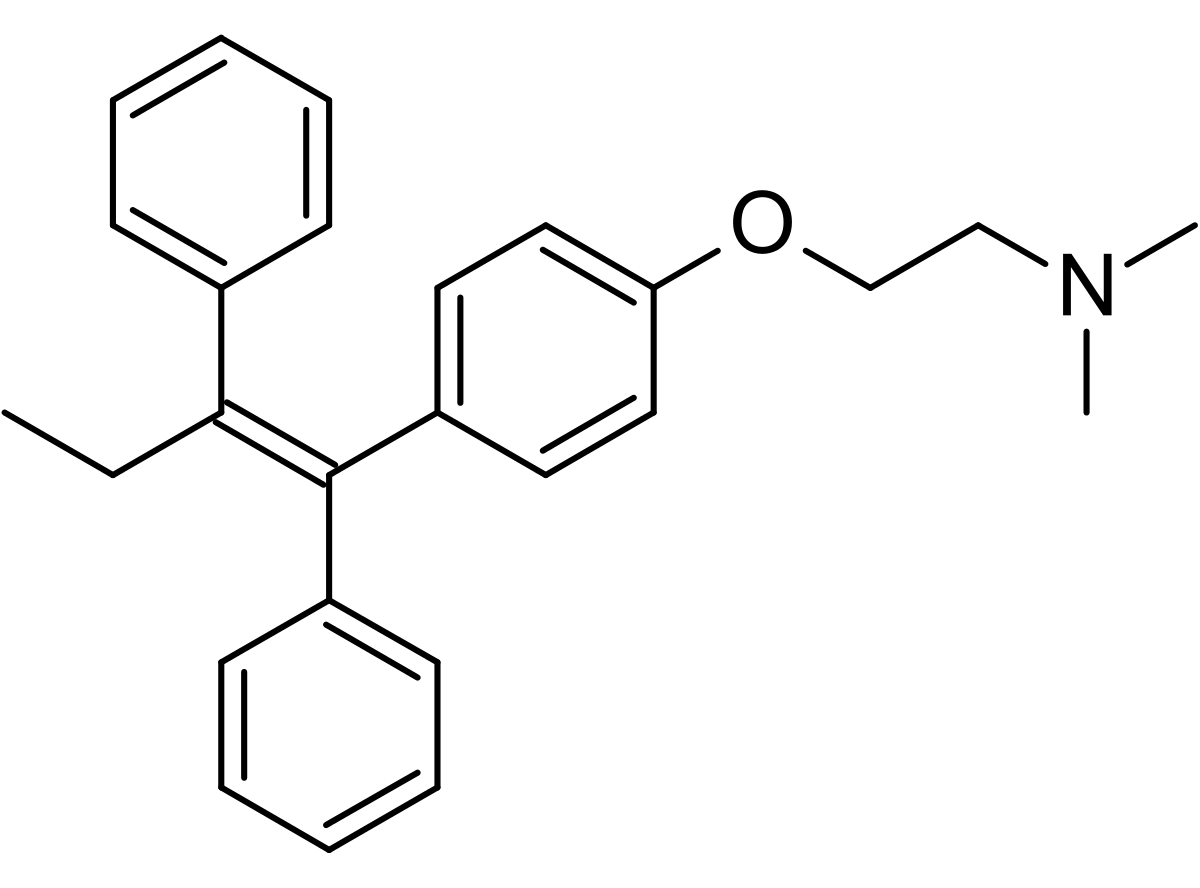 ❖ Selective estrogen receptor
      modulator (SERM)
 ❖ Protein kinase C (PKC) inhibitor
#238
1990
$20–$80
❖ Selective estrogen receptor
      modulator (SERM)
 ❖ Protein kinase C (PKC) inhibitor
10
20
mg
#238
1990
$20–$80
10
20
mg
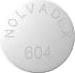 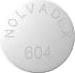 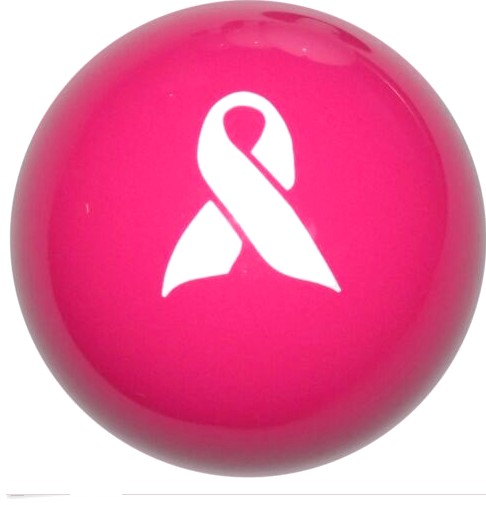 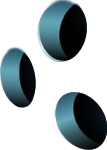 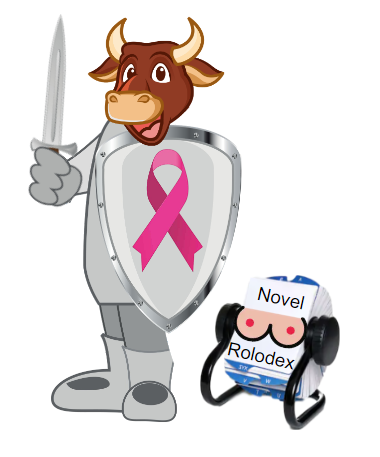 Tamoxifen is a prodrug with relatively low affinity for estrogen receptors itself. 

The therapeutic effects of tamoxifen are through active metabolites.
Concomitant use of 2D6-inhibiting antidepressants double the risk of recurrence of breast cancer, even 

sertraline whose 2D6 inHibition(weak) is a non-factor in other contexts. 

Tamoxifen is less effective for individuals with 2D6 poor metabolizer (PM) genotype (5% of population)
2D6 prodrug
2D6 PM
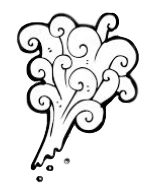 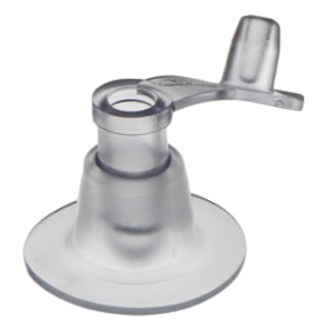 Poor me !
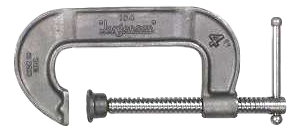 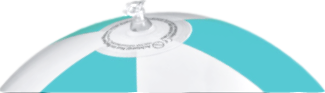 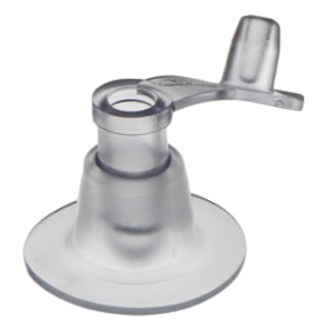 Tamoxifen (NOLVADEX)
ta MOX i fen  / NOLV a dex
“Tame ox defends (against breast cancer)”
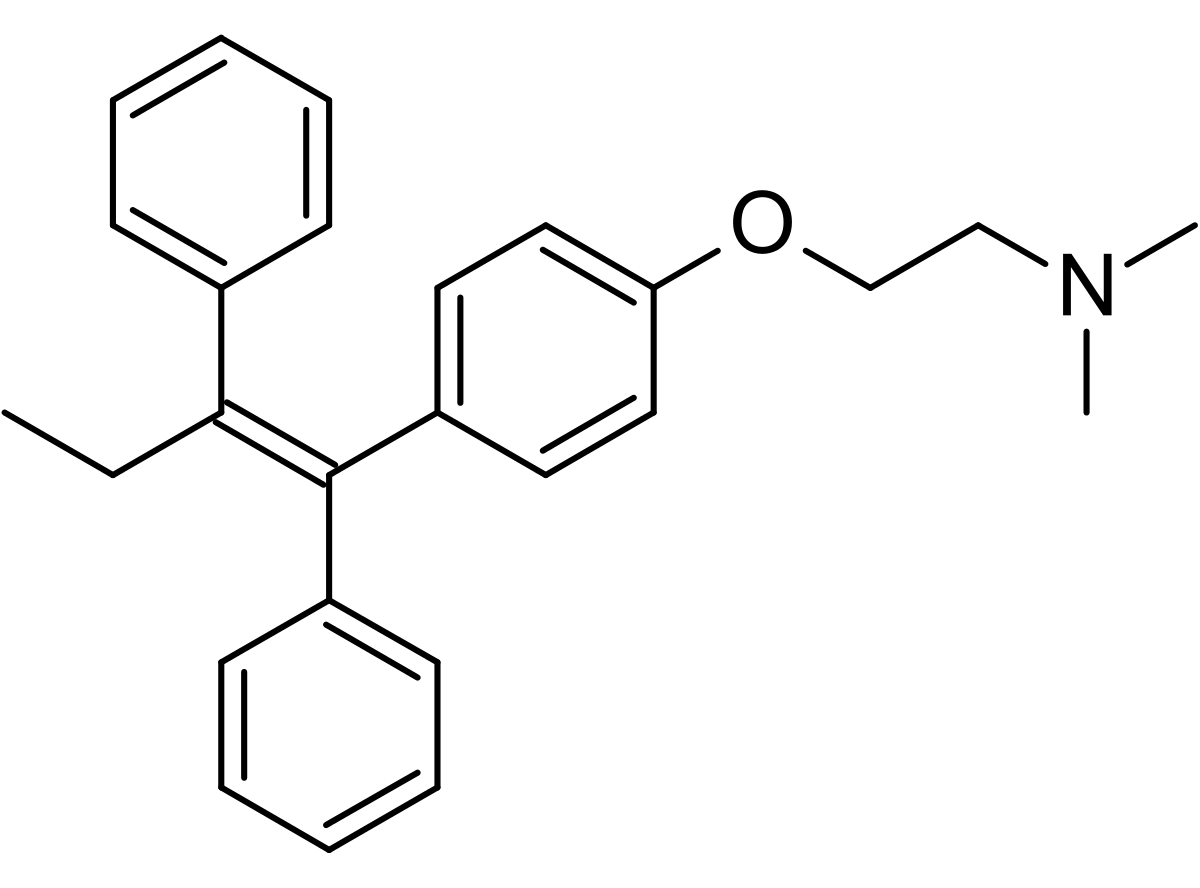 Tamoxifen (NOLVADEX)
ta MOX i fen  / NOLV a dex
“Tame ox defends (against breast cancer)”
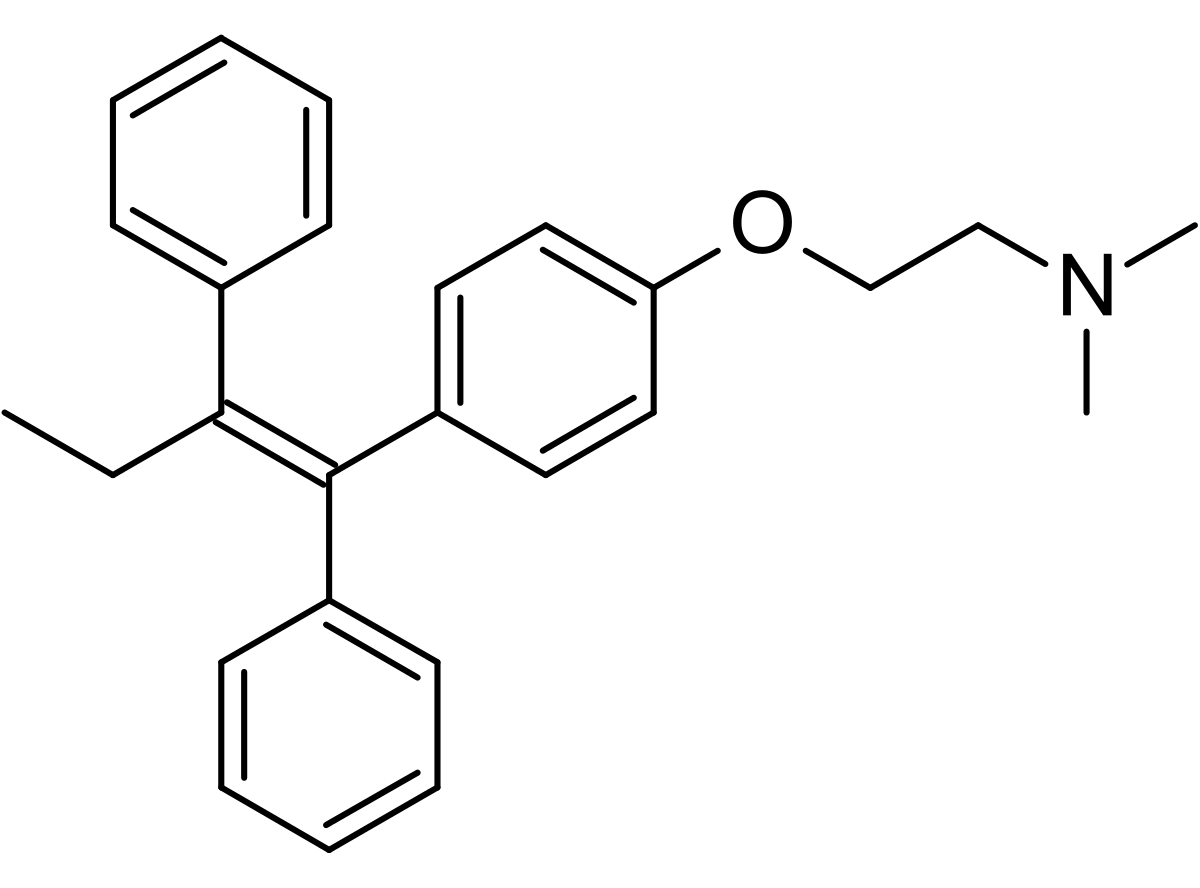 ❖ Selective estrogen receptor
      modulator (SERM)
 ❖ Protein kinase C (PKC) inhibitor
#238
1990
$20–$80
❖ Selective estrogen receptor
      modulator (SERM)
 ❖ Protein kinase C (PKC) inhibitor
10
20
mg
#238
1990
$20–$80
10
20
mg
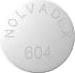 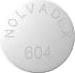 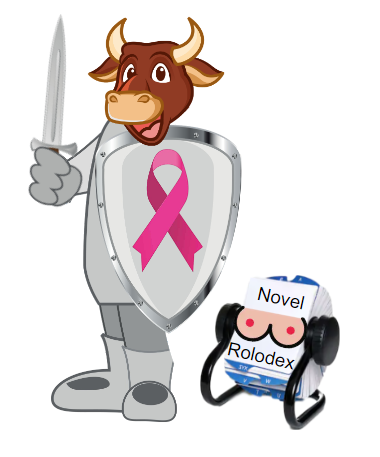 How many days needed for mania?

Long half-life.

The terminal elimination half-life of tamoxifen is 5 to 7 days, while the half-life of N-desmethyltamoxifen, the primary circulating metabolite, is approximately 14 days.
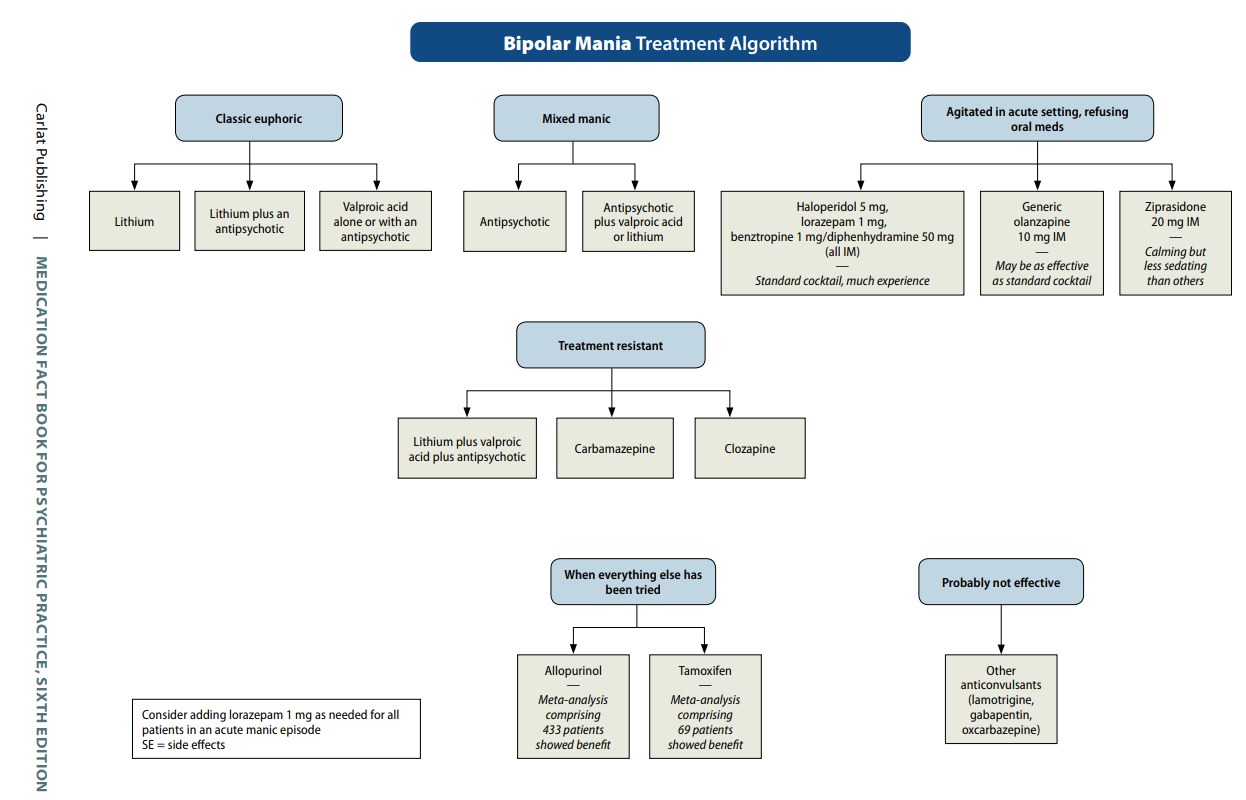 60%
40%
First-line antipsychotic:
quetiapine (Seroquel) per Osser

Other potential first-line antipsychotics:
olanzapine (Zyprexa)
risperidone (Risperdal)
ziprasidone (Geodon)
asenapine (Saphris)
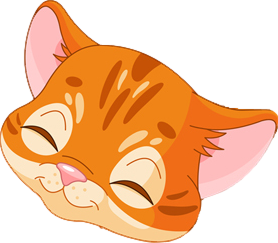 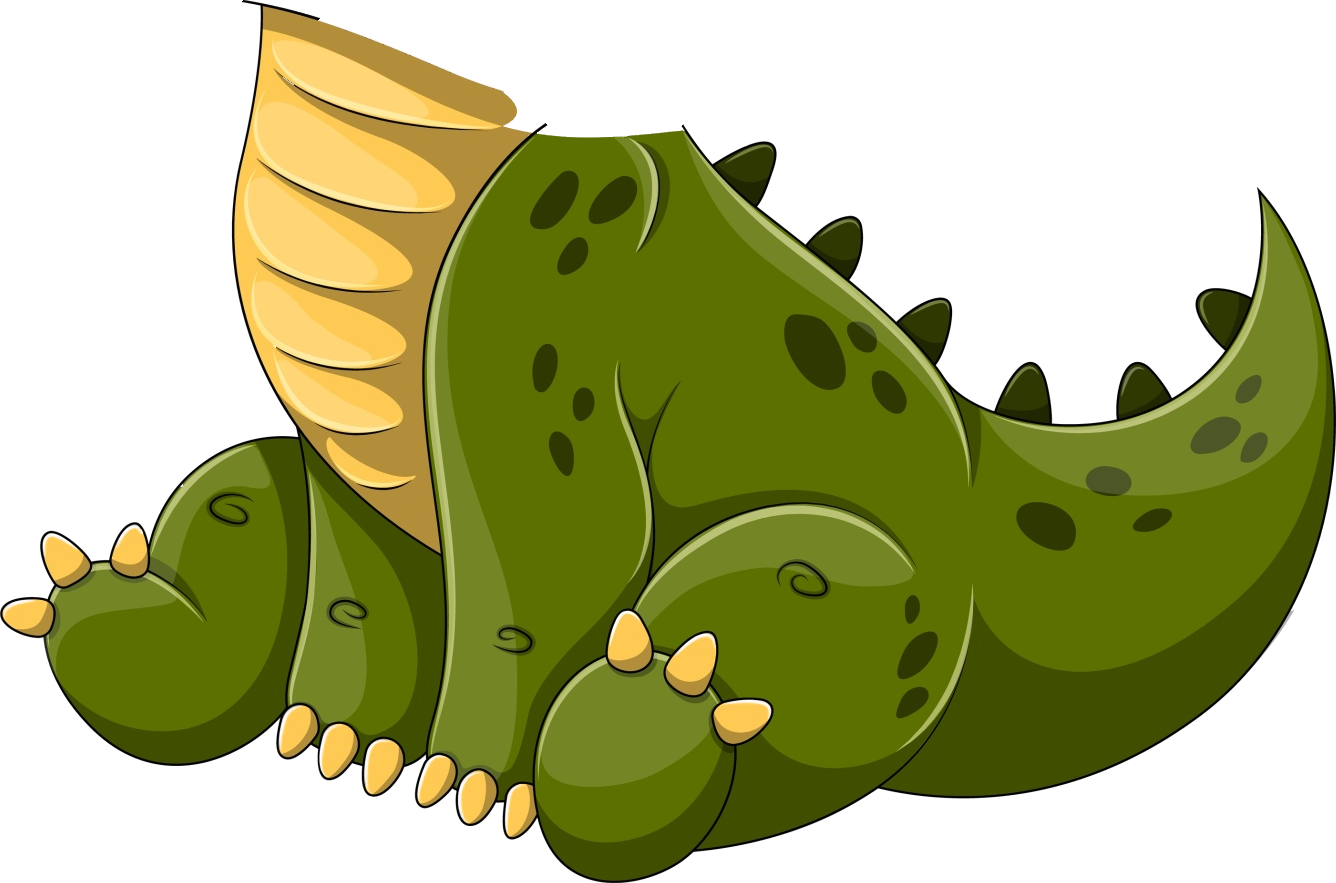 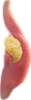 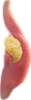 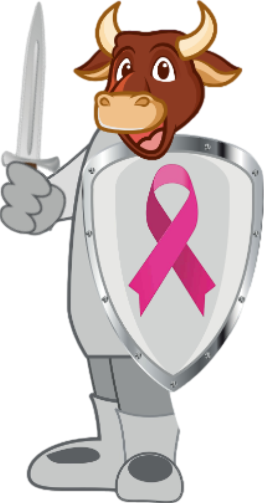 Allopurinol (Zyloprim
AL oh PURE i nol / ZY lo prim
“Alli purring”
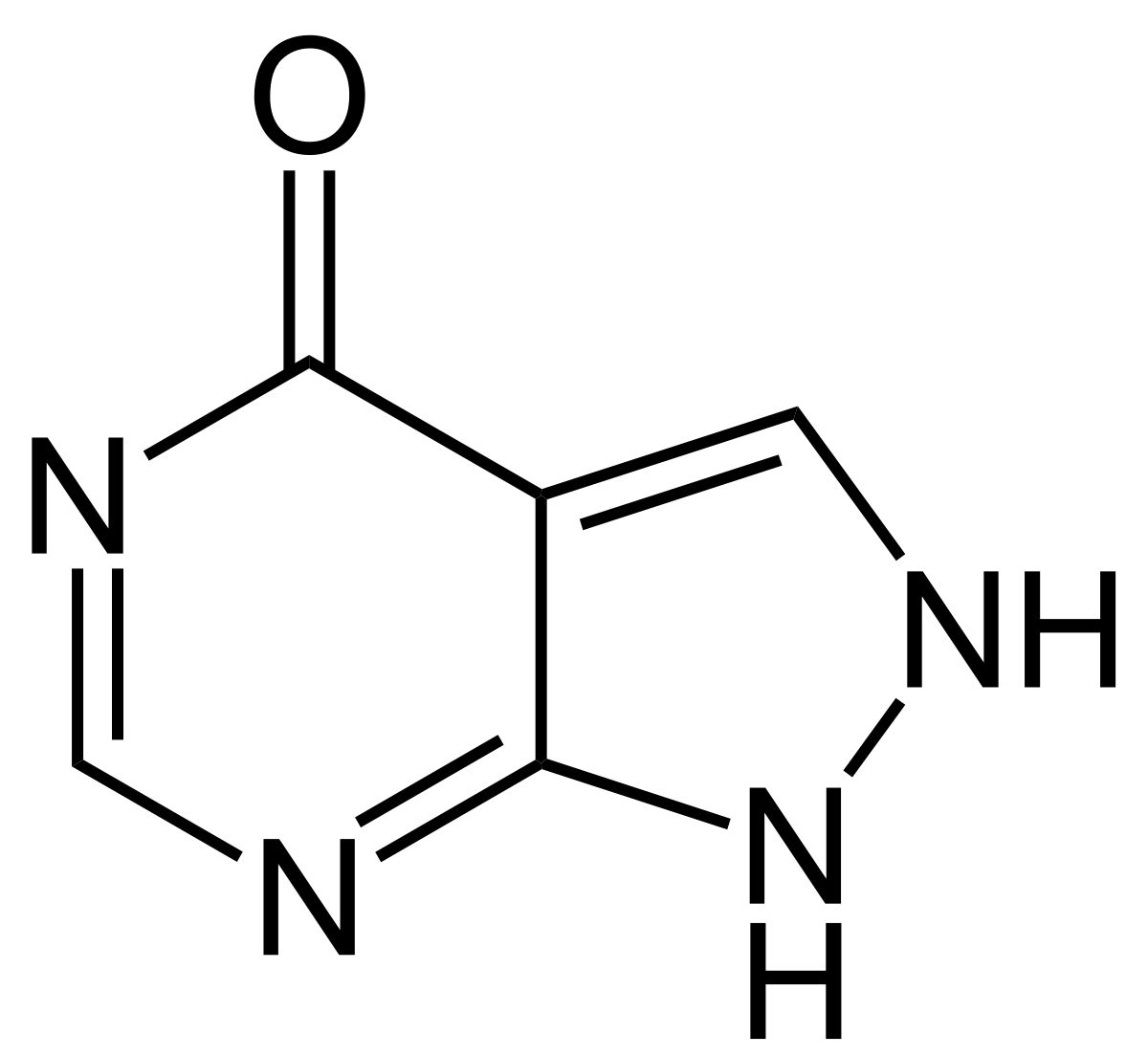 100
300
mg
#43
1966
$8–$20
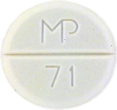 ❖ Xanthine oxidase inhibitor
xanthine oxidase inhibitor
gout treatment (prevention)
reduces urinary and serum uric acid concentrations
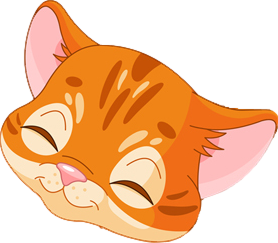 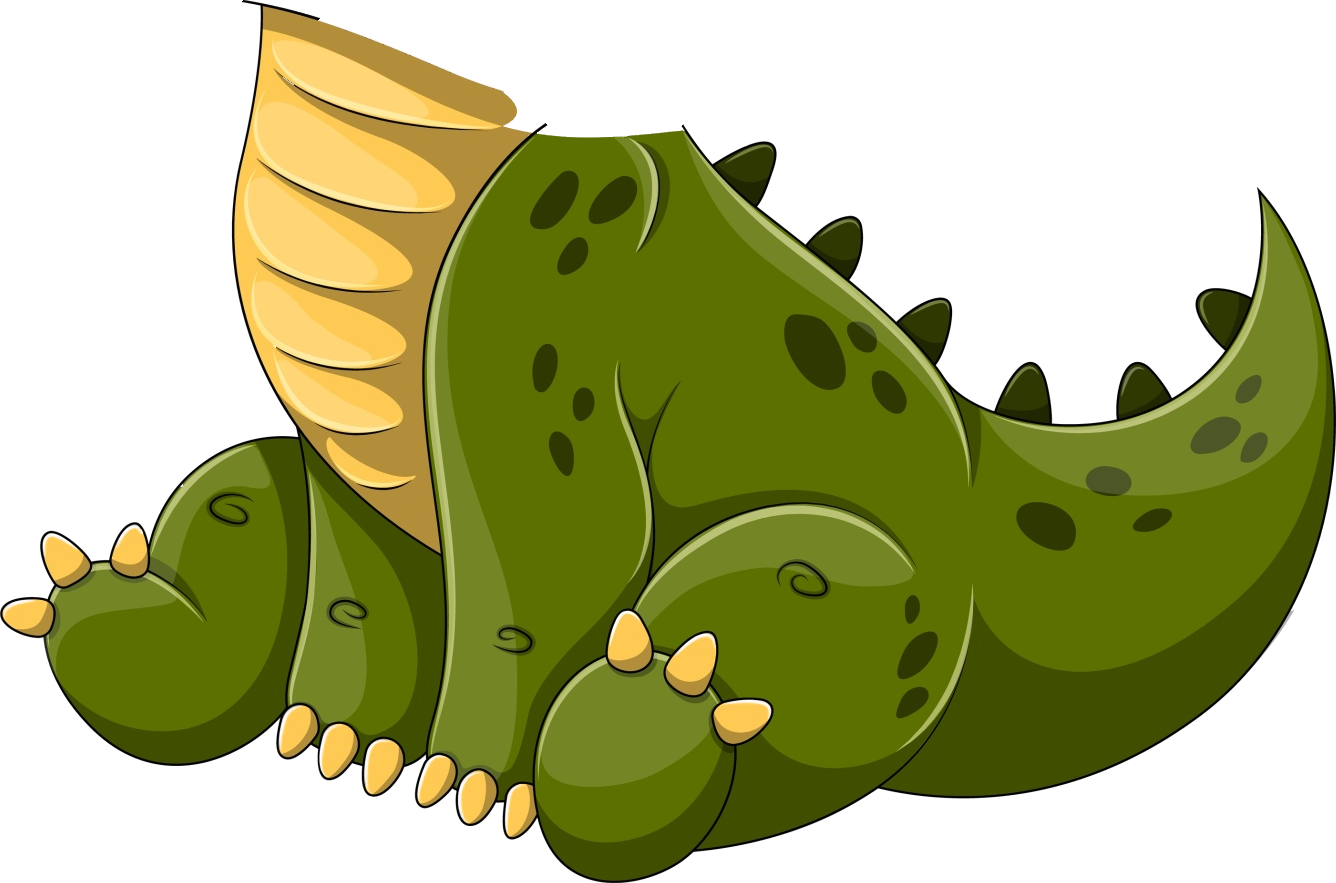 Purrrrr
podagra
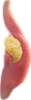 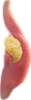 Allopurinol (Zyloprim
AL oh PURE i nol / ZY lo prim
“Alli purring”
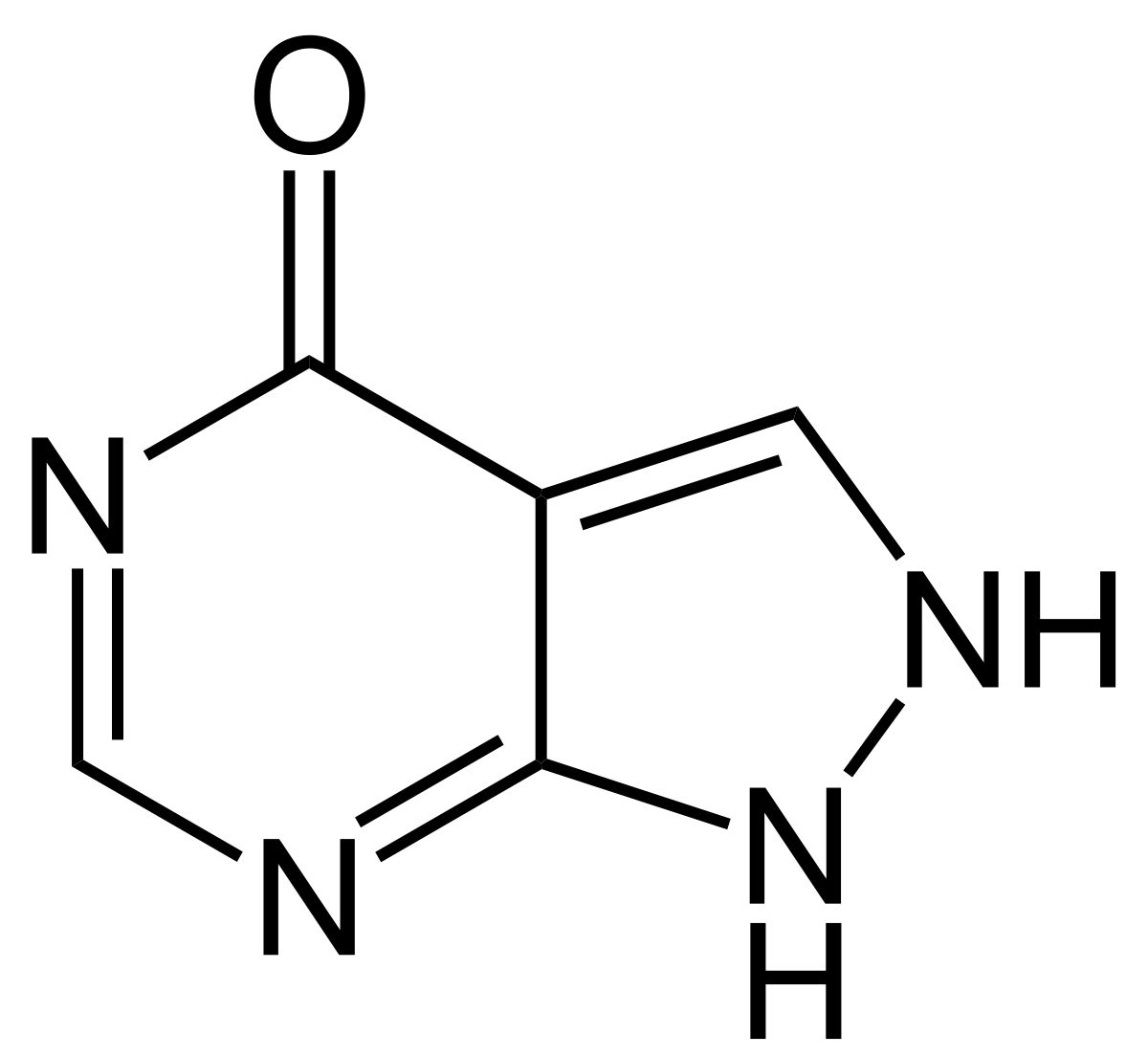 100
300
mg
#43
1966
$8–$20
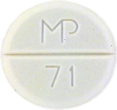 ❖ Xanthine oxidase inhibitor
xanthine oxidase inhibitor
gout treatment (prevention)
reduces urinary and serum uric acid concentrations

can cause Stevens Johnson Syndrome
consider screening those of African American, Han Chinese, Korean, Thai, Native Hawaiian, or Pacific Islander ancestry for the HLA-B*5801 allele before starting allopurinol.
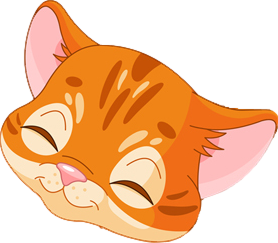 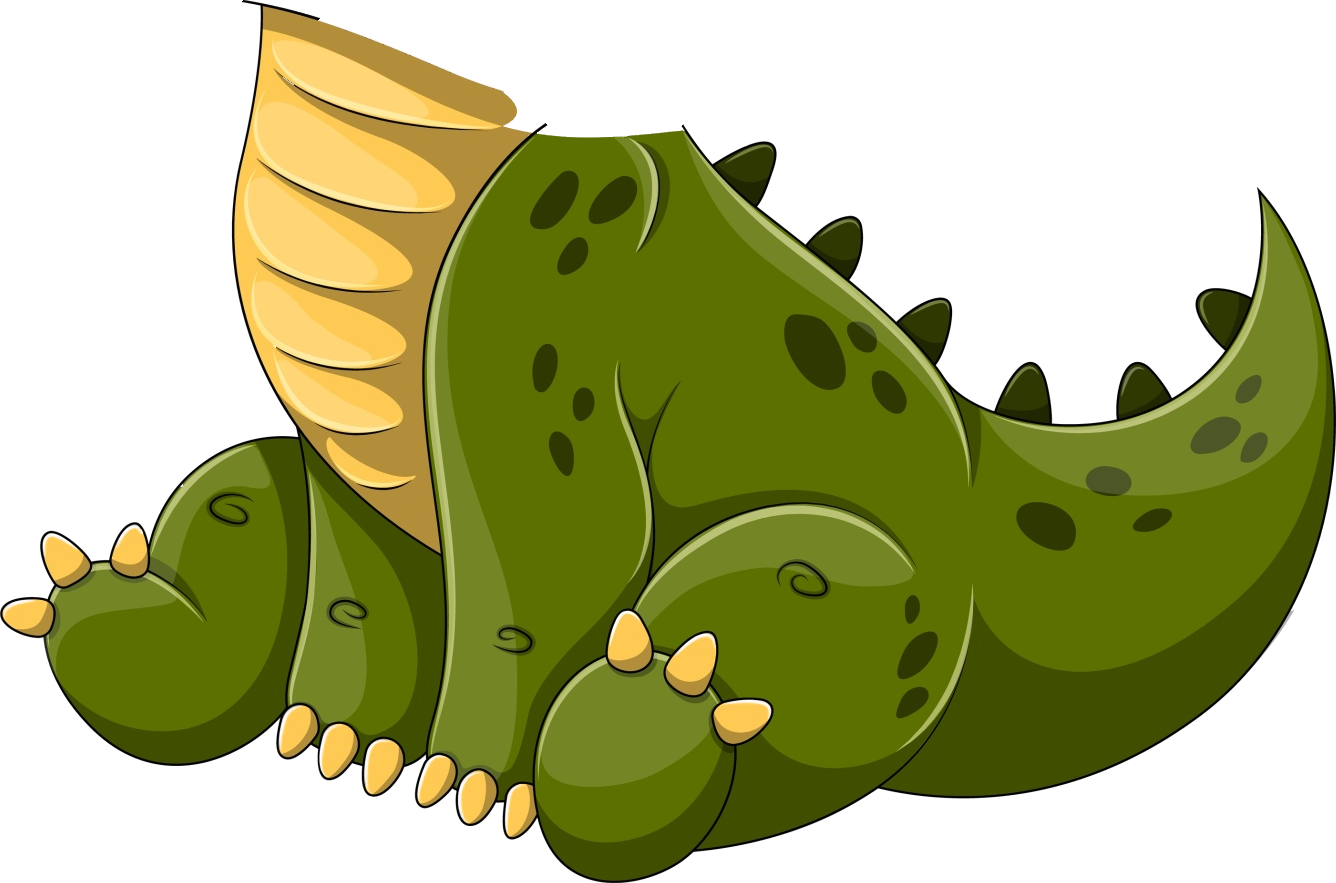 Purrrrr
podagra
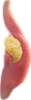 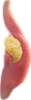 Allopurinol (Zyloprim
AL oh PURE i nol / ZY lo prim
“Alli purring”
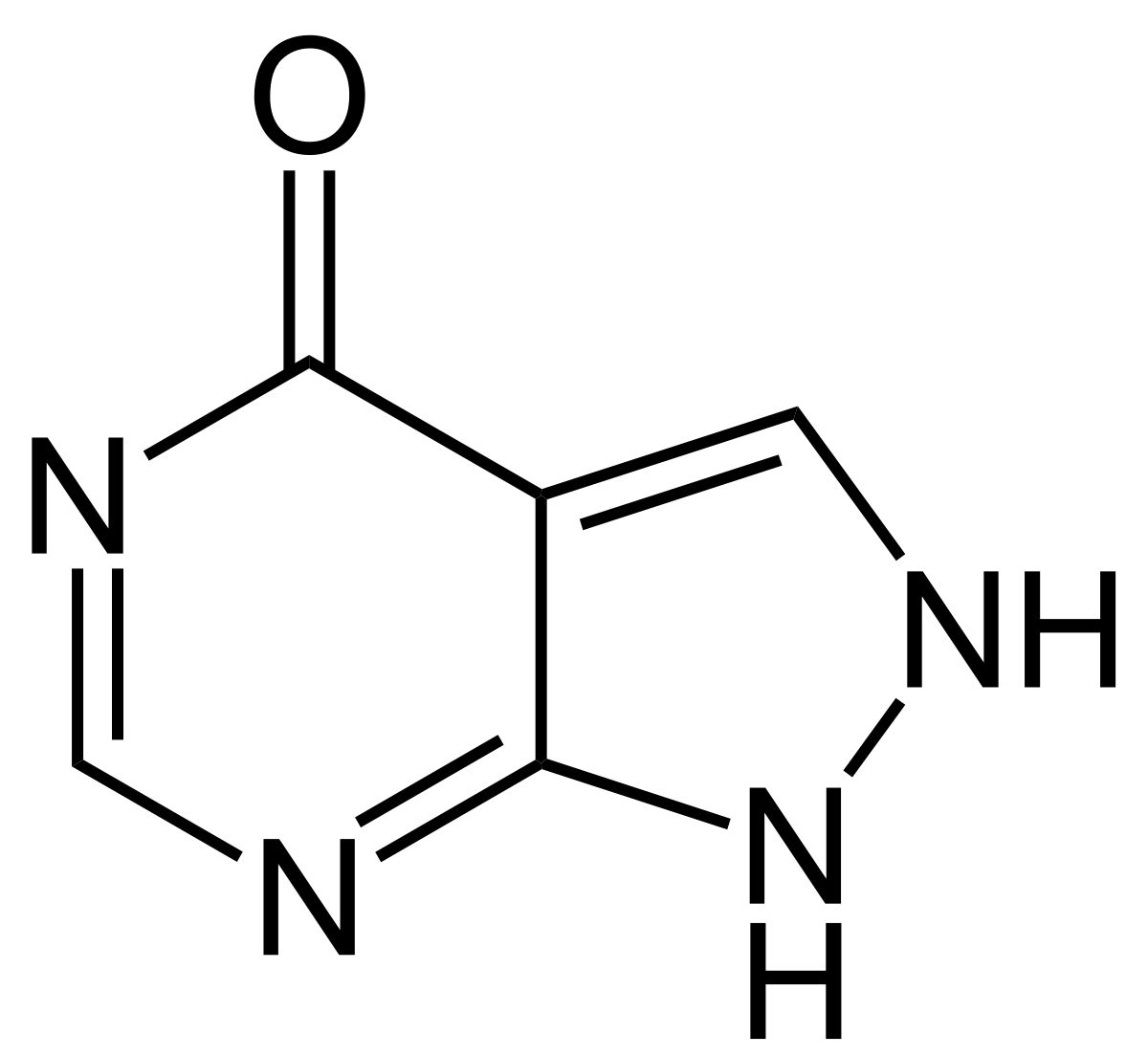 100
300
mg
#43
1966
$8–$20
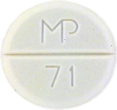 ❖ Xanthine oxidase inhibitor
xanthine oxidase inhibitor
gout treatment (prevention)
reduces urinary and serum uric acid concentrations

can cause Stevens Johnson Syndrome
consider screening those of African American, Han Chinese, Korean, Thai, Native Hawaiian, or Pacific Islander ancestry for the HLA-B*5801 allele before starting allopurinol.

Psychiatric Relevance
bipolar disorder seems to be associated with purinergic system dysfunction. 
five randomized controlled trials (N=433)
effective for adjunctive treatment of bipolar mania (Bartoli et al, 2016).  
allopurinol was well-tolerated
especially effective in people with severe mania
small to moderate effect size (mostly small)
(lithium’s first medical use was for gout)
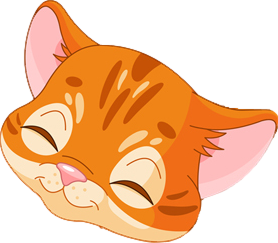 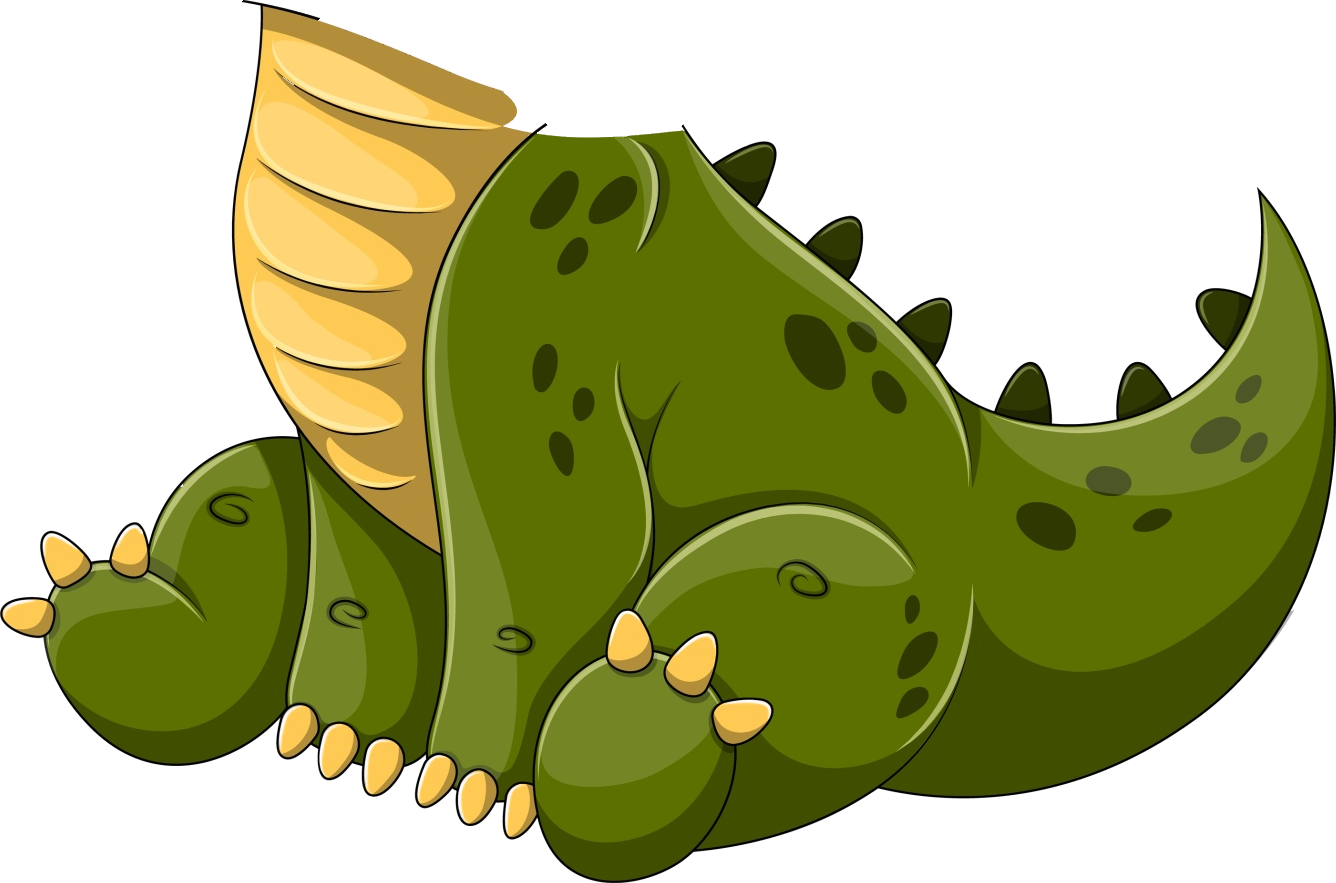 Purrrrr
podagra
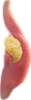 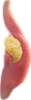 Mania
From Osser’s algorithms (with italicized additions)
From Carlat’s Medication Factbook
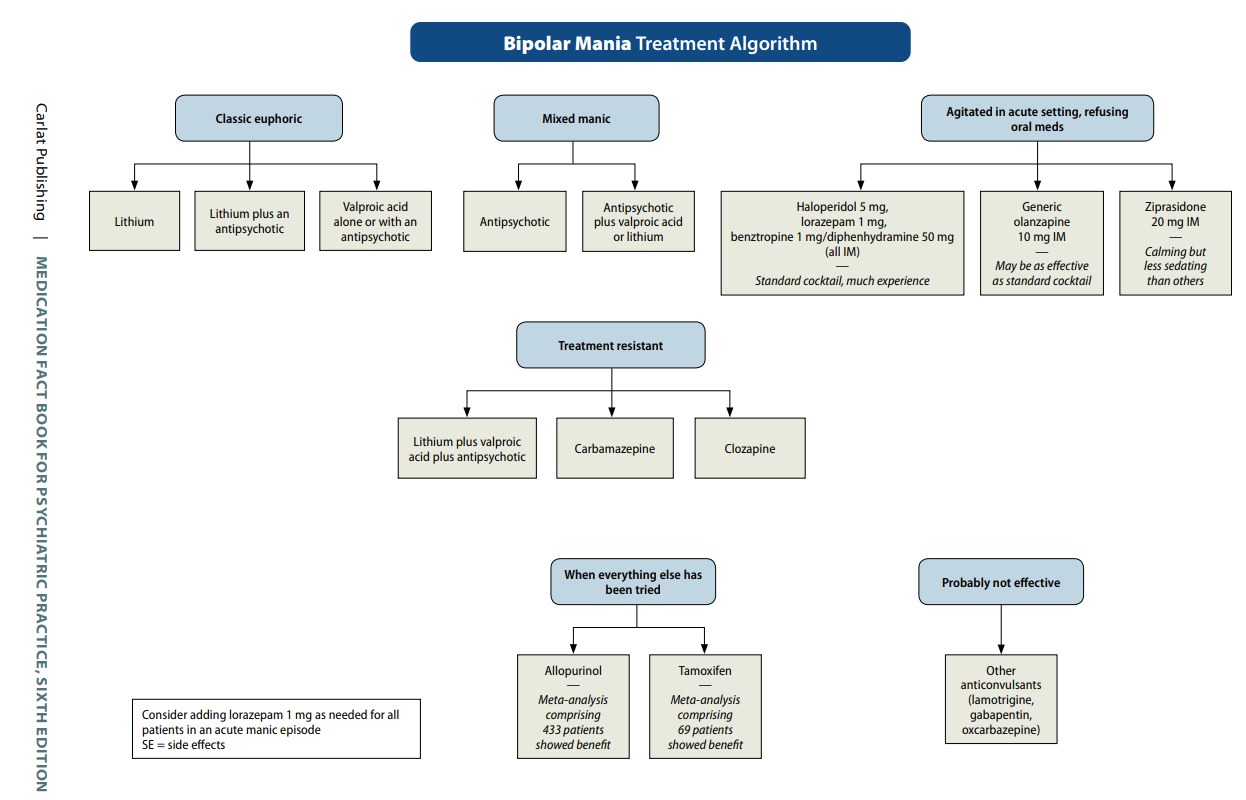 --Taper antidepressants.
--Ensure sleep with  benzo +/- antipsychotic +/- 
      antihistamine (preferably not trazodone). 
--Consider blue-blocking glasses.
--Preferred antipsychotic is quetiapine.
--*Alternate antipsychotics  include  olanzapine, risperidone, ziprasidone, asenapine.

Classic mania (60%)
Step 1:  lithium (+/- antipsychotic)
Step 2: add quetiapine (or alt antipsychotic*)
Step 3: add valproate (unless childbearing)

Mixed mania (40%) 
Step 1: quetiapine (or alternate antipsychotic*)
             +/- valproate
Step 2: add valproate (unless childbearing)
Step 3: add lithium

Steps 4-6 for classic or mixed
Stop any ineffective medications and add:
   1st tier:
carbamazepine** (unless childbearing)
olanzapine, risperidone, haloperidol
   2nd tier: aripiprazole, asenapine, ziprasidone
   3rd tier:  clozapine
   Also consider: allopurinol or tamoxifen

**Carbamazepine is a 3A4 inDucer that will reduce blood levels of quetiapine by ~85%, aripiprazole by ~65%, haloperidol by ~40%, and  risperidone +metabolite by ~35% within a few weeks of starting carbamazepine. inDuction - Down and Delayed
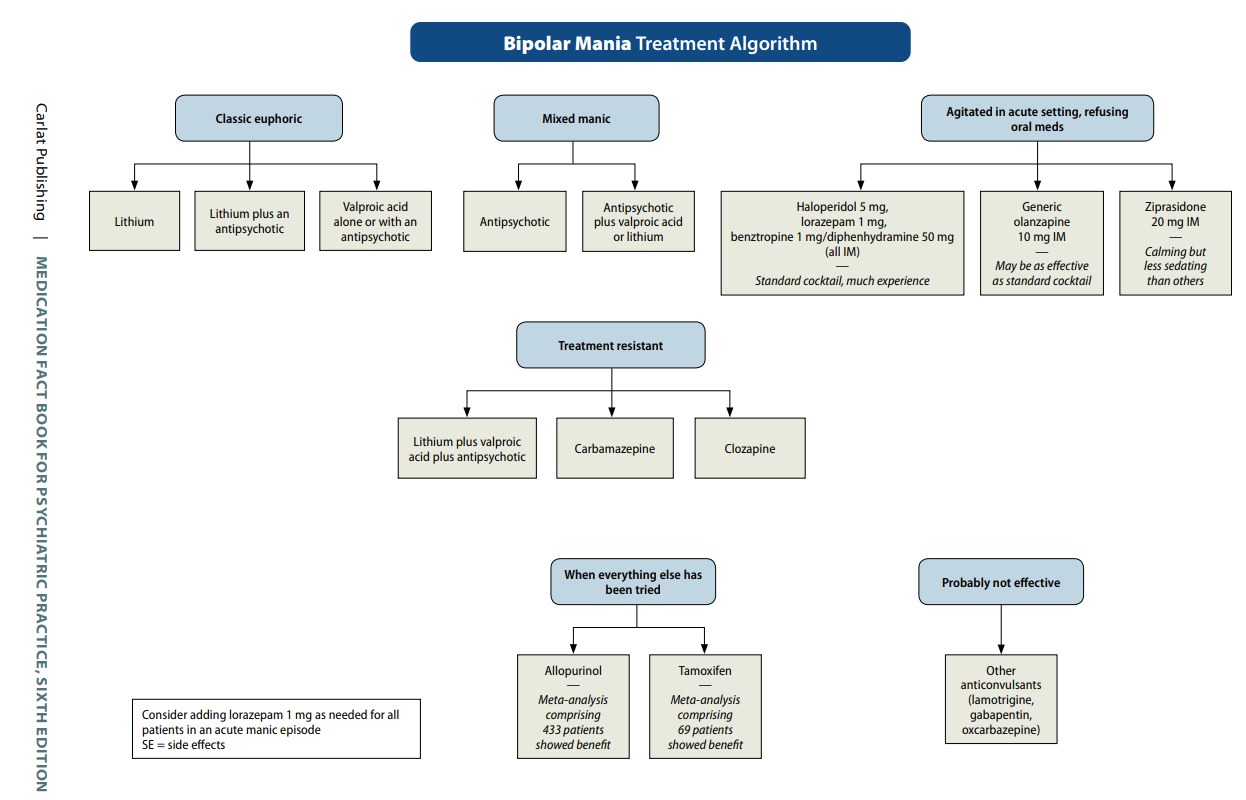 Antimanic effect of Blue-blocking glasses (N=23)
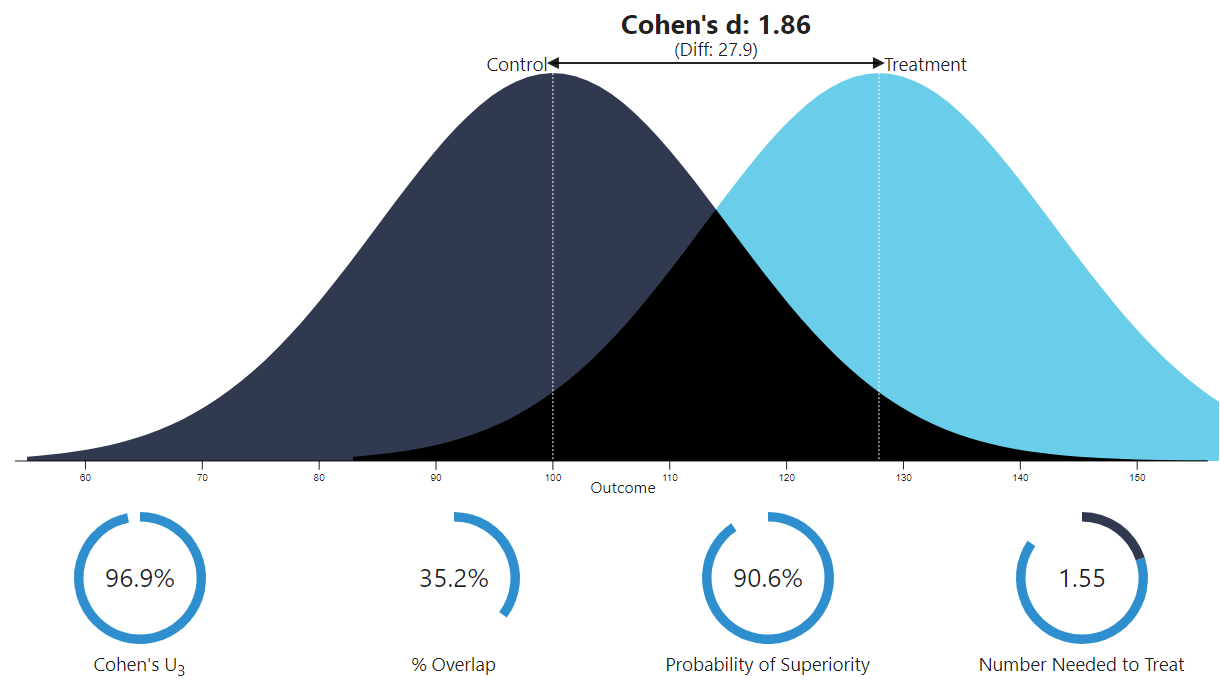 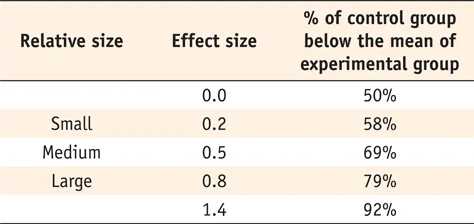 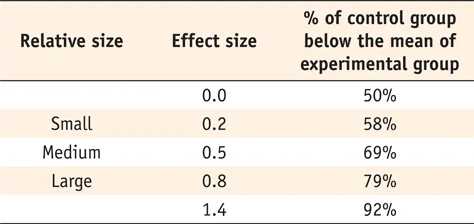 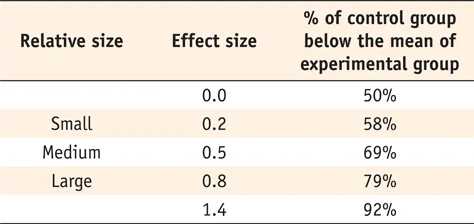 Beyond large
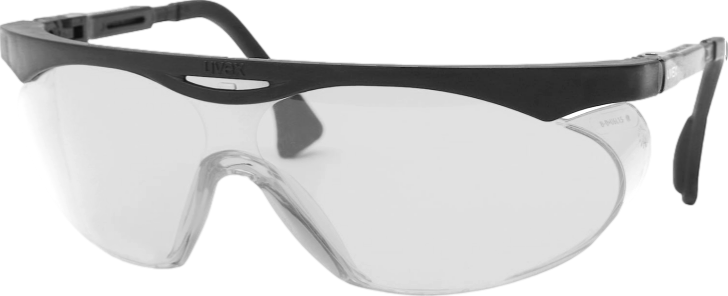 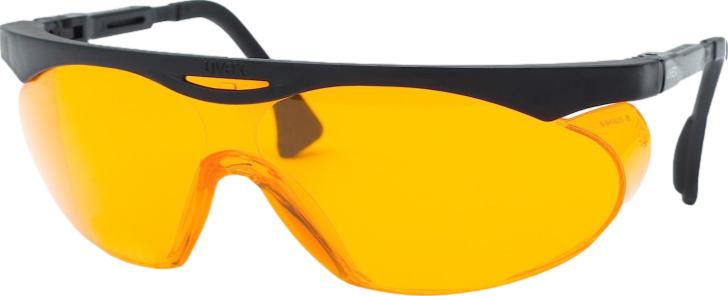 Way beyond large  1.86
Henriksen et al, 2016 (Norway):

100% blue-light-blocking glasses 6pm - 8am
Dramatic improvement seen within 3 days
Required substantially fewer sedating medications
Effect size similar to (actual) dark therapy
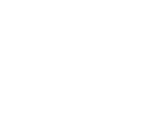 # patients to have 1 response 
that is not a placebo response
Henriksen et al. Blue-blocking glasses as additive treatment for mania: a randomized placebo-controlled trial. Bipolar Disord. 2016
Yildiz A, et al. Efficacy of antimanic treatments: meta-analysis of randomized, controlled trials. Neuropsychopharmacology. 2011;36(2):375-389. 
Graphing tool at https://rpsychologist.com/cohend/
[Speaker Notes: Nobel prize territory if it’s real]
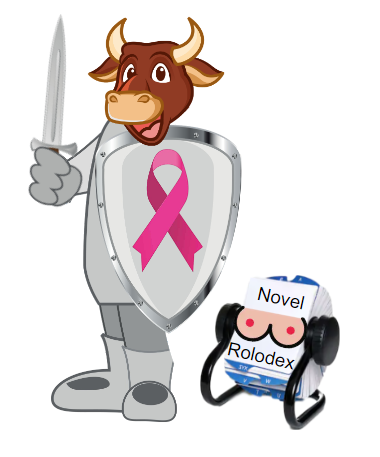 The mania treatments with large effect size 
(but small sample size):

Tamoxifen x 3 weeks

Blue-blocking glasses 6pm - 8am
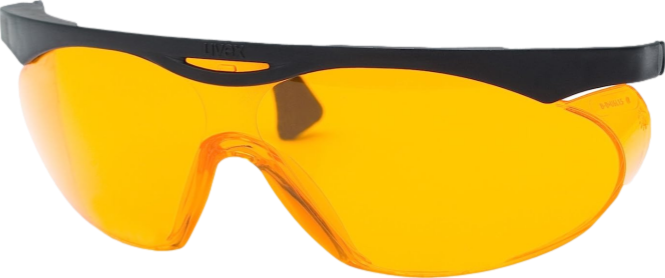 ABILIFY ASIMTUFII
Q 2 month LAI, gluteal
UZEDY
risperidone q month to q 2 month LAI, subcutaneous